terminaal stadium
diagnose
chronisch stadium
overlijden
curatieve zorg
terminale zorg
nazorg en rouw
chronische zorg en vroege palliatieve zorg
palliatieve zorg
symptoomcontrole
behandeling ziekte
A						B						C					  Ct        zorgdoel i.f.v. zorgnood
palliatieve zorgnoden
[Speaker Notes: Met animaties]
terminaal stadium
diagnose
chronisch stadium
overlijden
curatieve zorg
terminale zorg
nazorg en rouw
chronische zorg en vroege palliatieve zorg
palliatieve zorg
symptoomcontrole
behandeling ziekte
A						B						C					  Ct        zorgdoel i.f.v. zorgnood
palliatieve zorgnoden
[Speaker Notes: Met animaties]
terminaal stadium
diagnose
chronisch stadium
overlijden
[Speaker Notes: Met animaties]
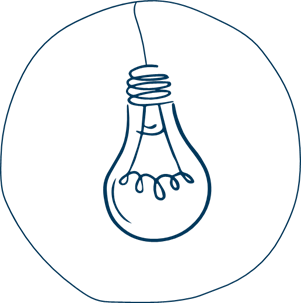 aandacht verschuift naar symptoomcontrole i.f.v. comfort
psychosociale en existentiële zorgbehoeftes worden groter
alle levensdomeinen belast door levens- bedreigende karakter ziekte
Cure-care schema
alle aandacht naar maximaal comfort 
fysisch, psychisch, sociaal en spiritueel
veranderende zorgdoelen in functie van veranderende zorgnoden
evolutie van palliatieve zorgnoden binnen een ziektetraject
van een levens-
bedreigende
aandoening
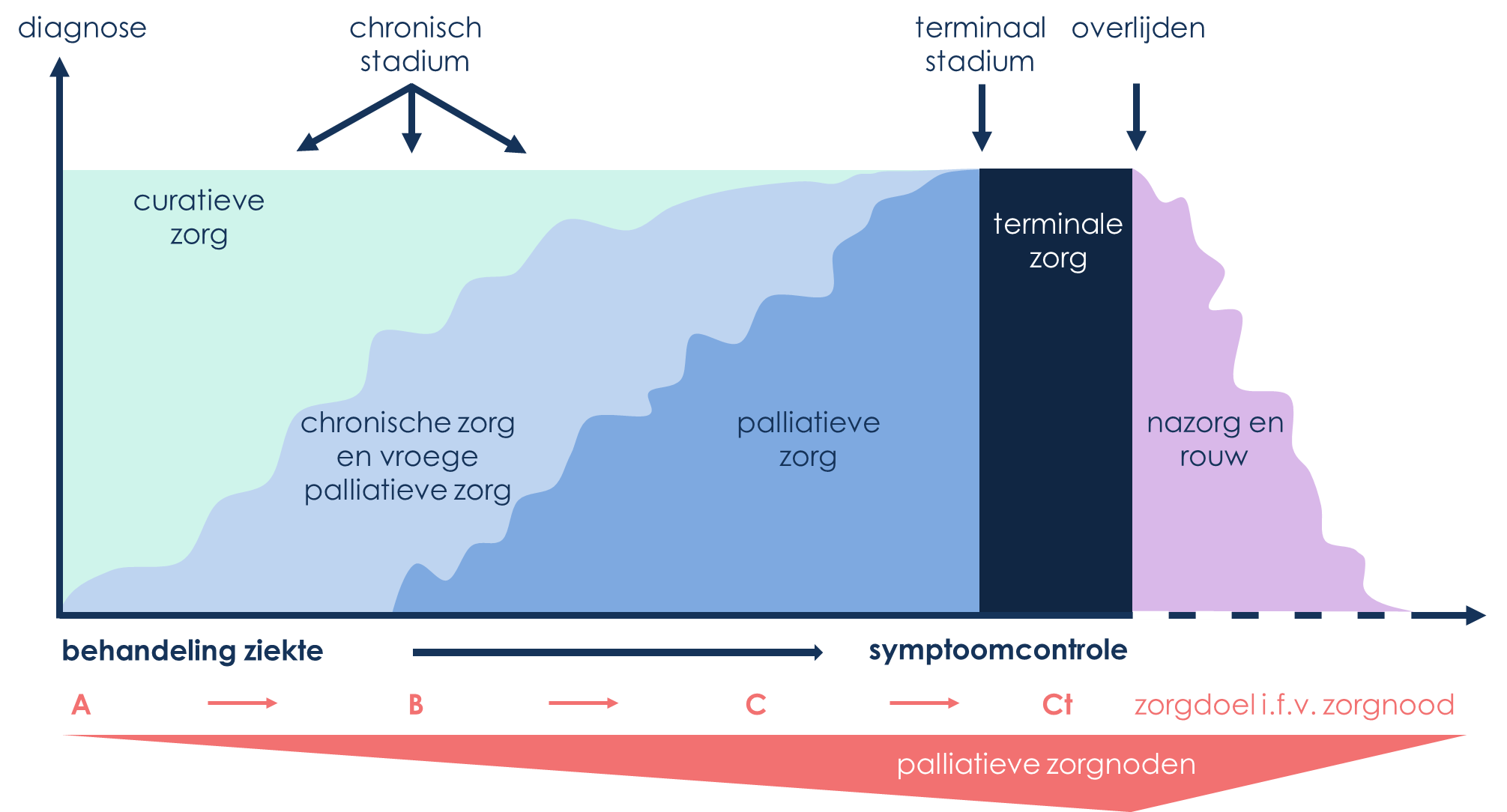 aandacht naar familie, mantelzorgers, naasten, zorgteam
individueel verschillend
kan niet uitgedrukt worden in tijd (stippellijn)
ziektebehandeling gericht op genezing
existentiële vragen
behandelen van bijwerkingen
bespreken van consequenties van ziekte
levens- en zorgdoelen
vroegtijdige zorgplanning aangewezen
terminaal
Comfort
Actieve levensverlenging
stabiliseren of afremmen van de ziekte
Behoud van functionaliteit
in stand houden of verbeteren van zelfredzaamheid en mobiliteit
verbeteren algemeen Comfort
Ziektetrajecten
oncologisch
Functioneren
chronisch orgaanfalen
frailty
Tijd
Ziektetrajecten
oncologisch
Functioneren
chronisch orgaanfalen
frailty
Tijd
Ziektetrajecten
Functioneren
Tijd
KNIPPERLICHTEN VOOR PALLIATIEVE ZORG EN VROEGTIJDIGE ZORGPLANNING
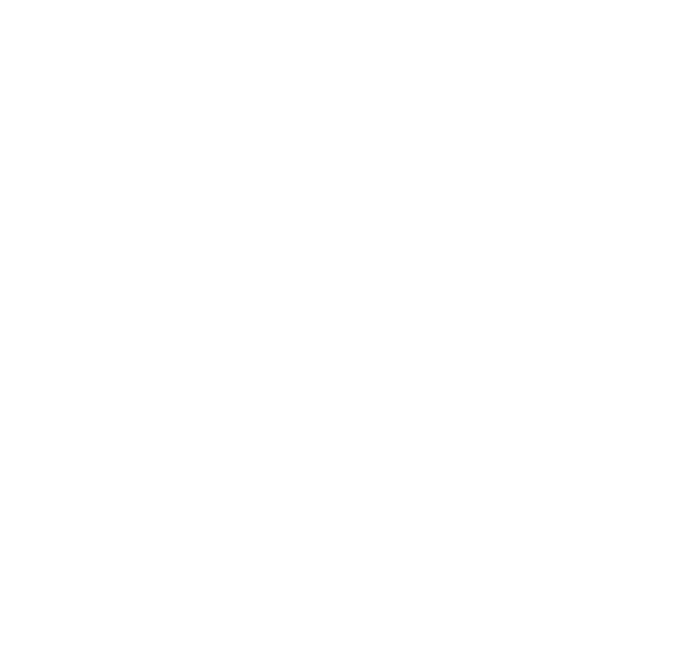 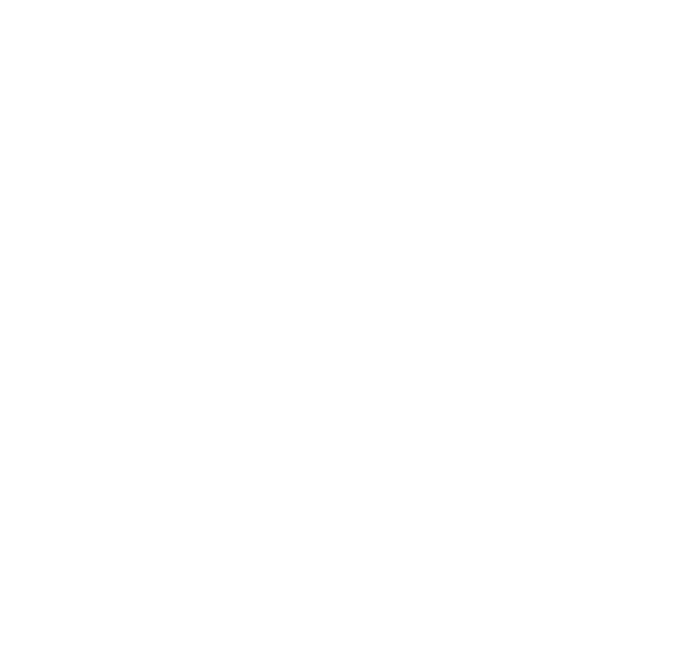 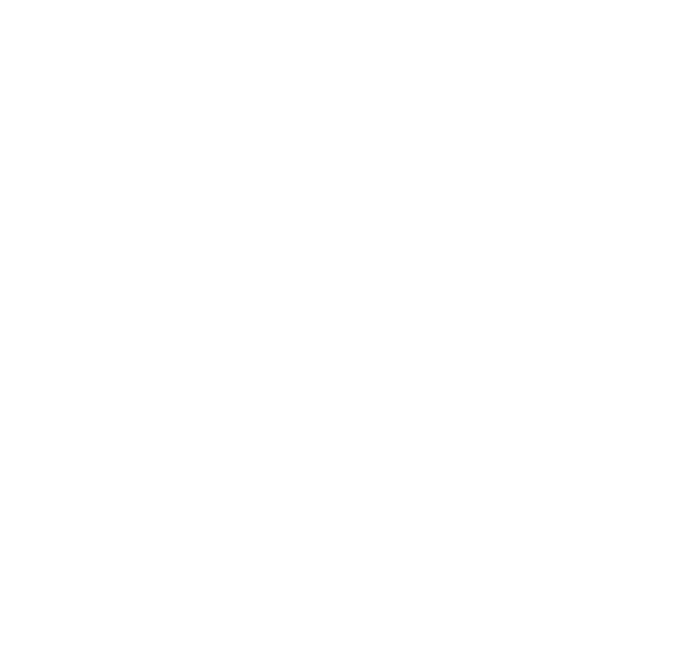 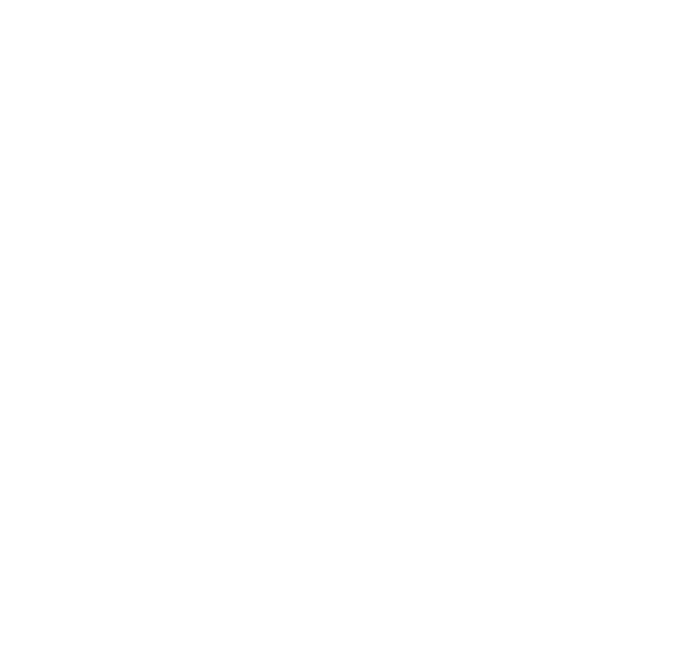 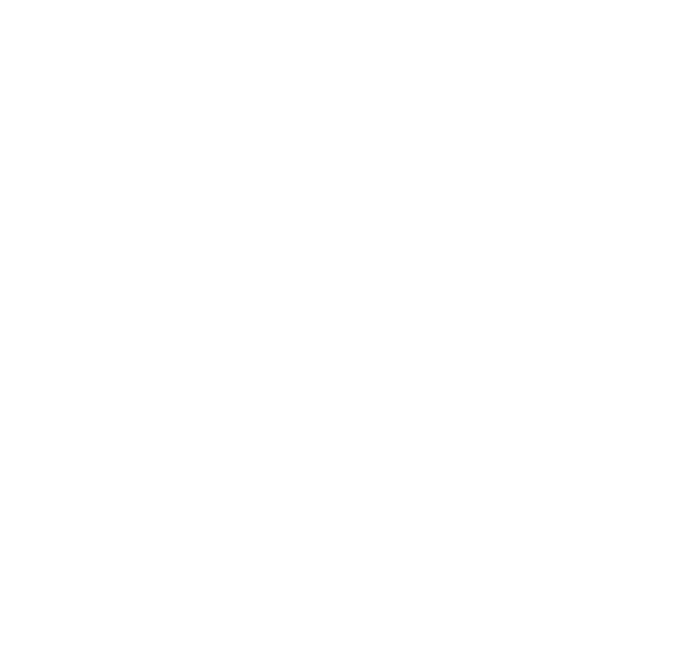 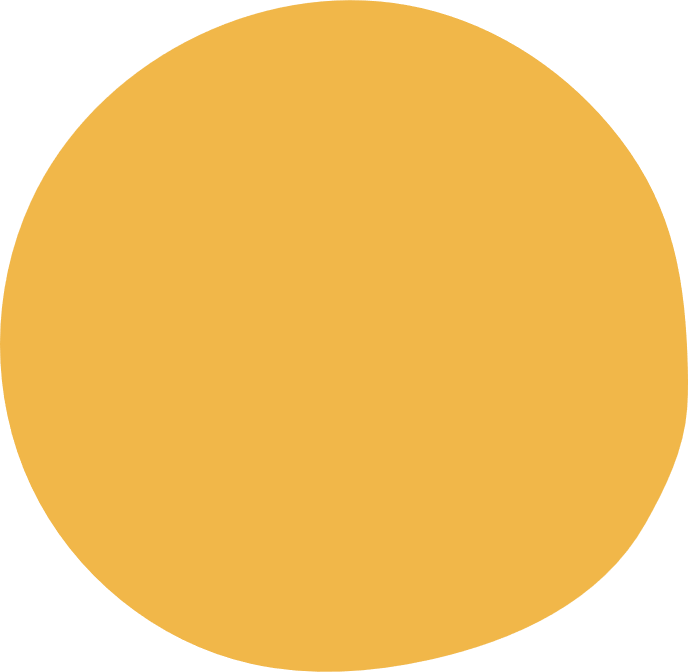 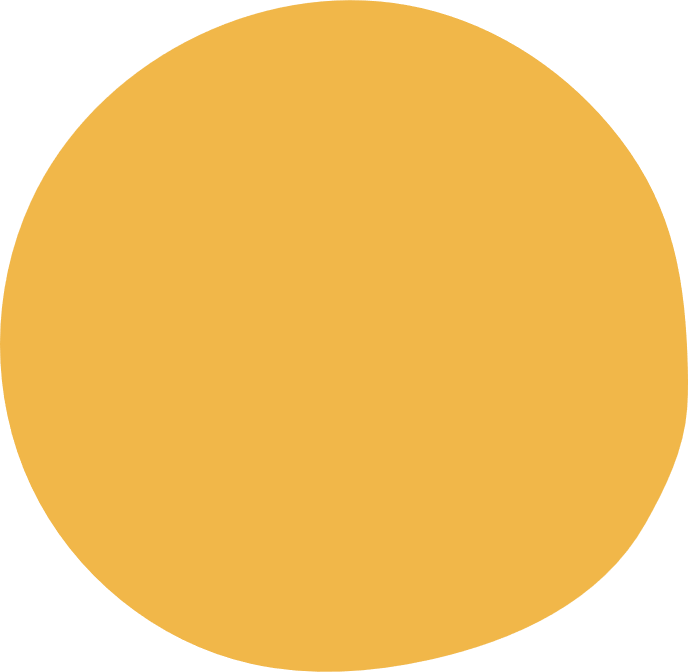 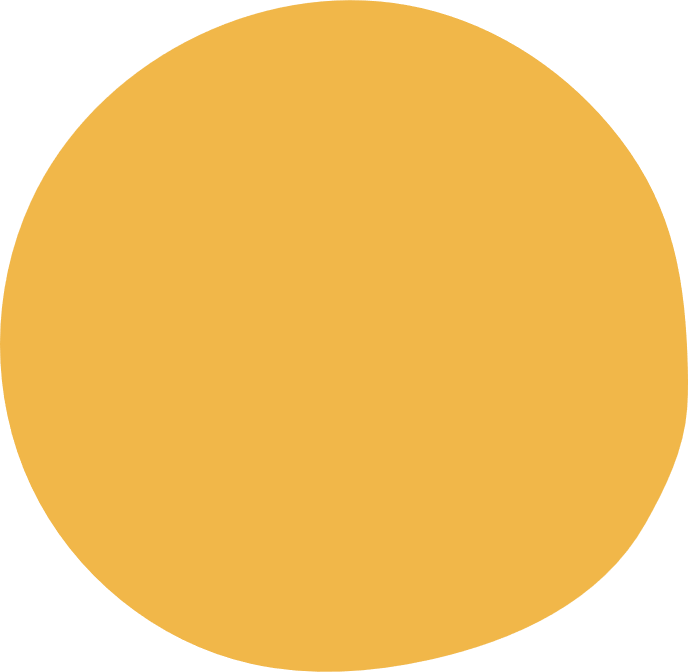 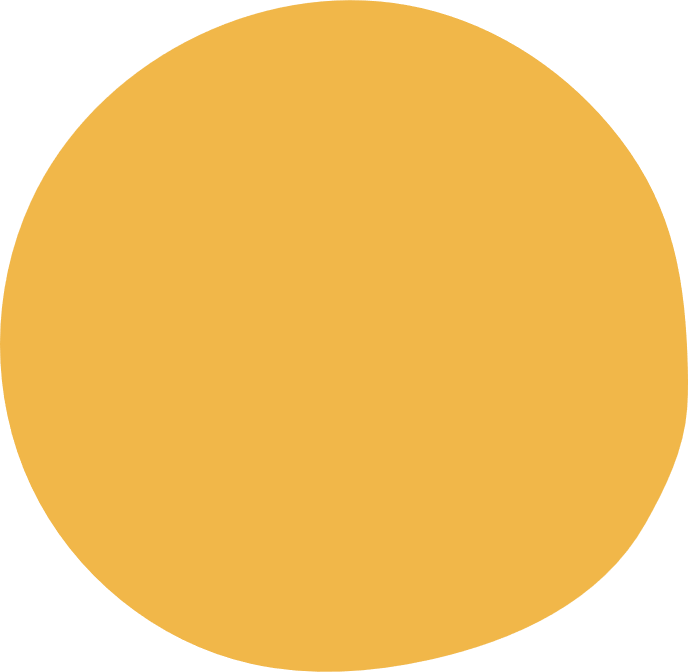 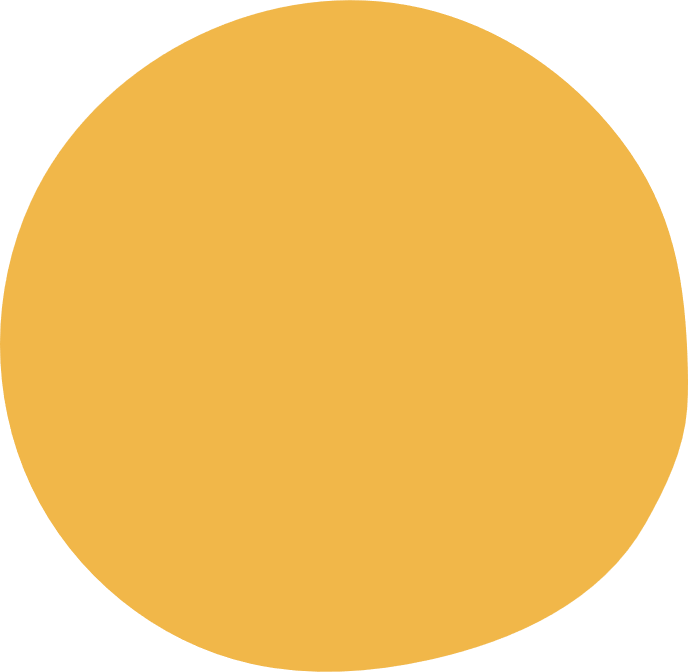 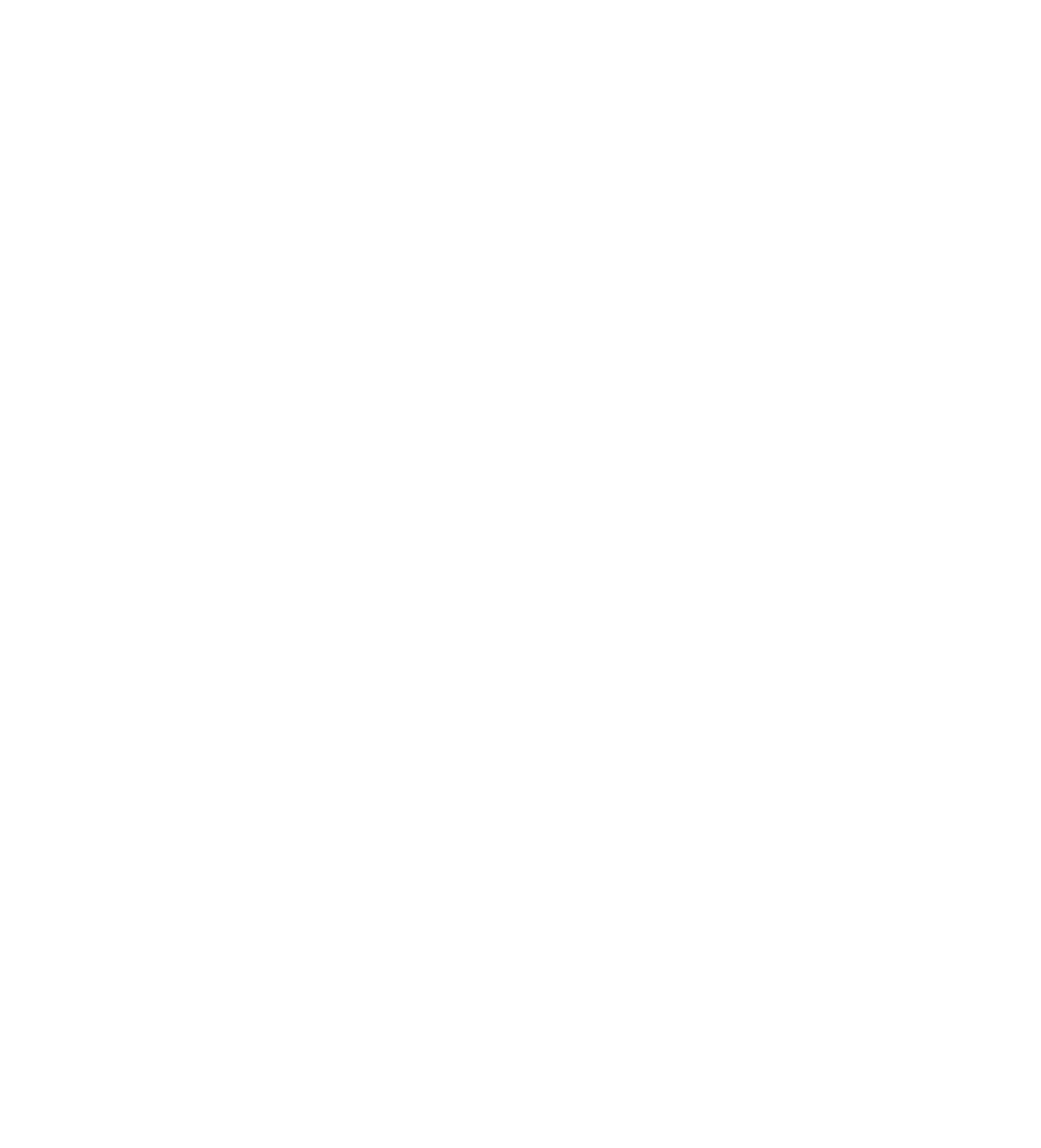 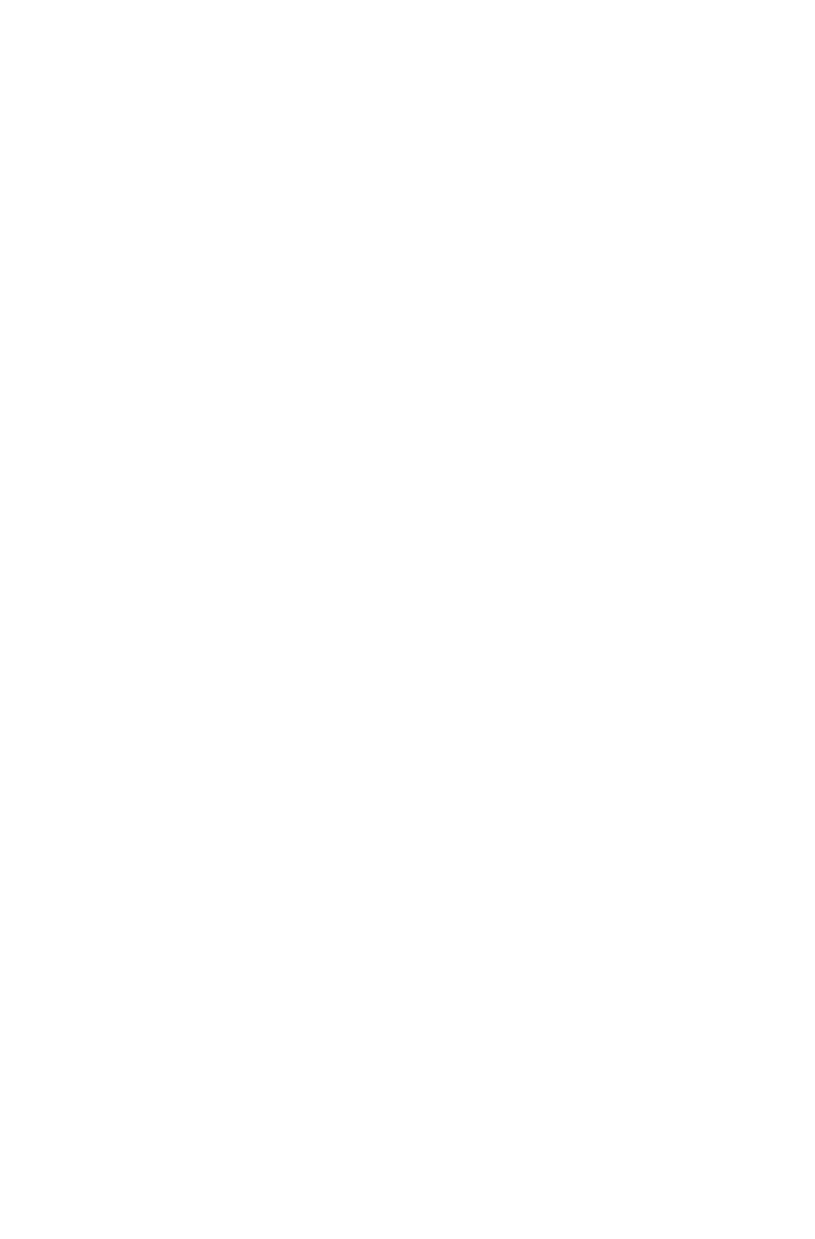 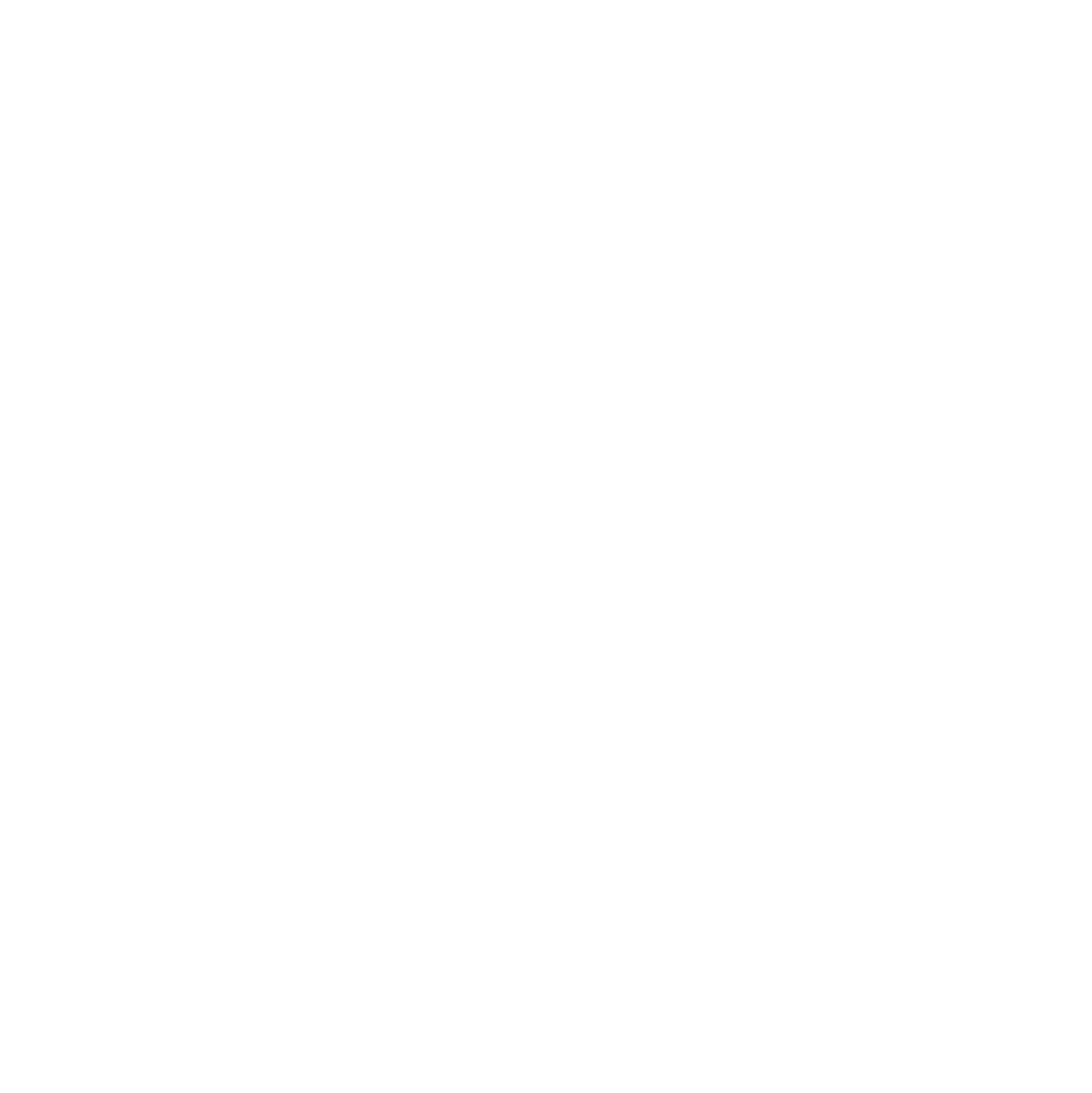 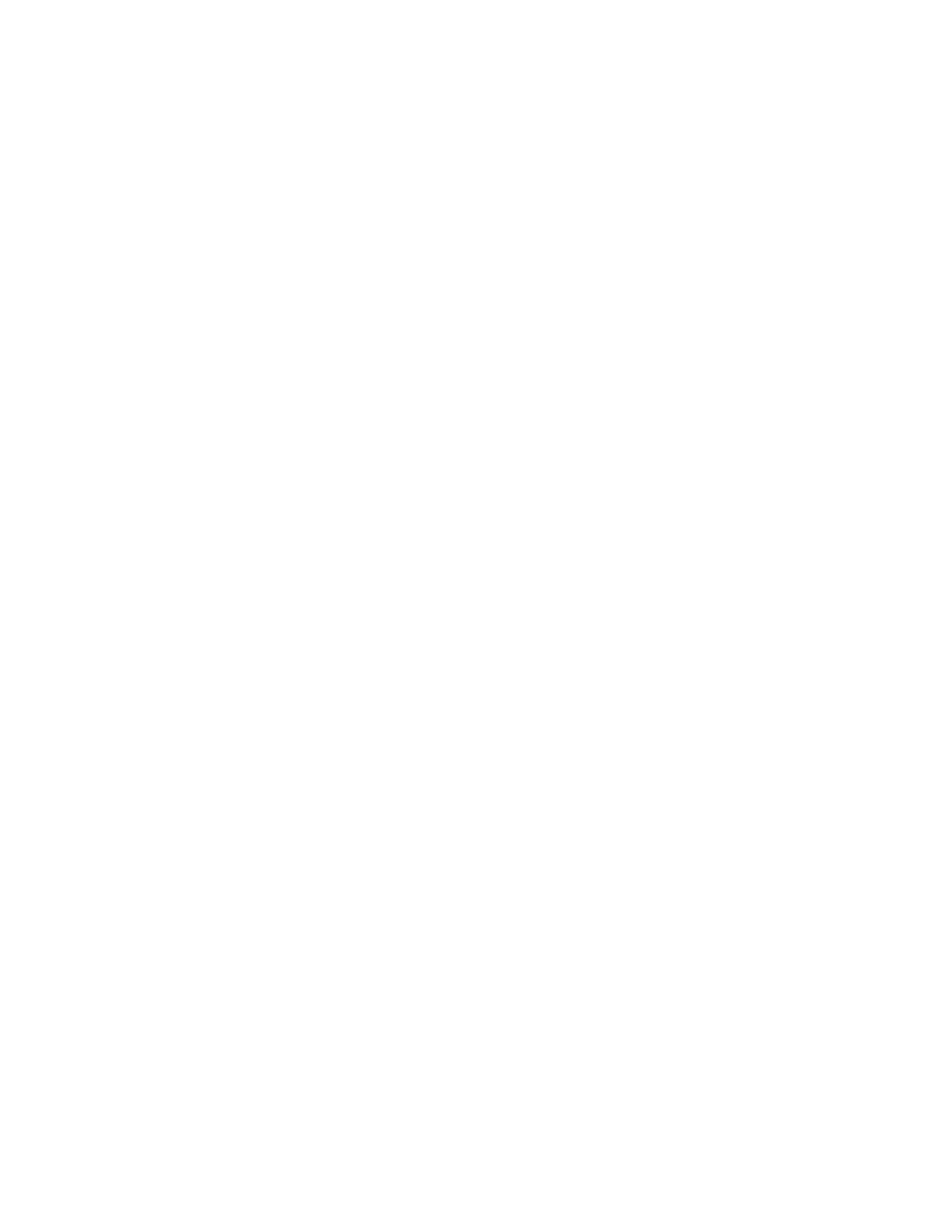 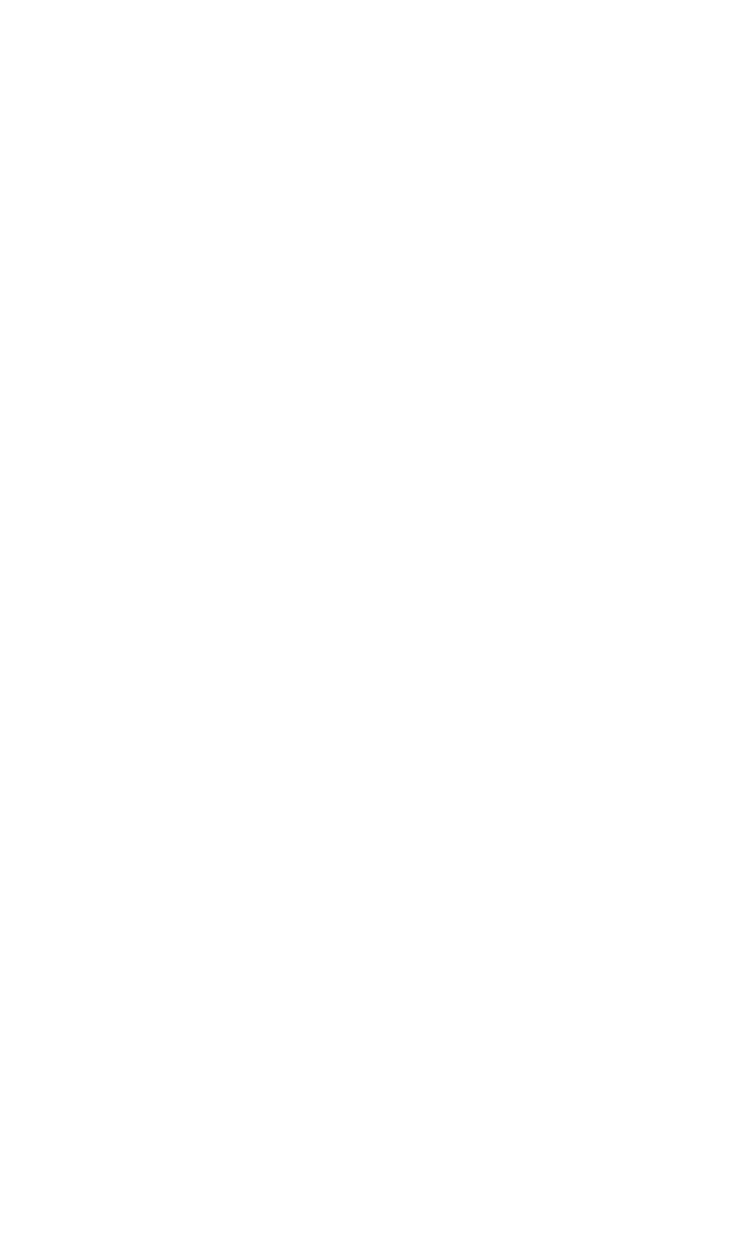 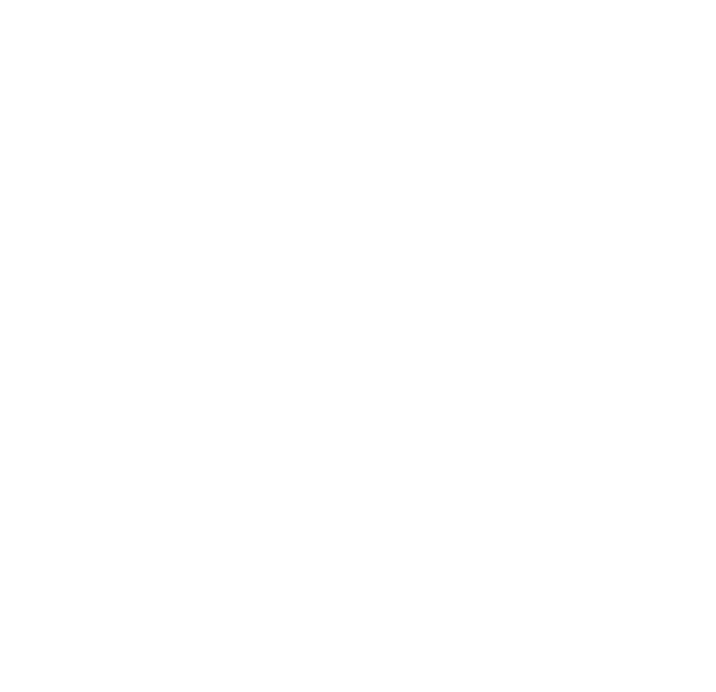 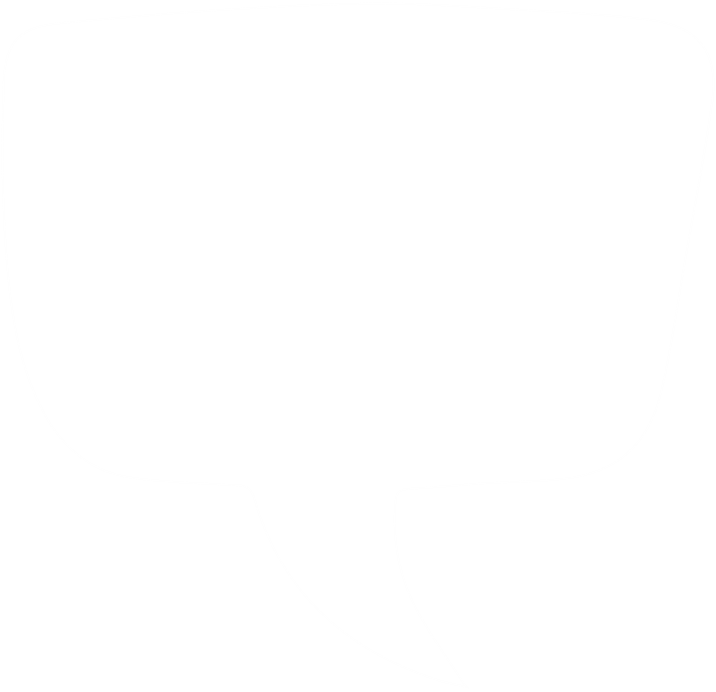 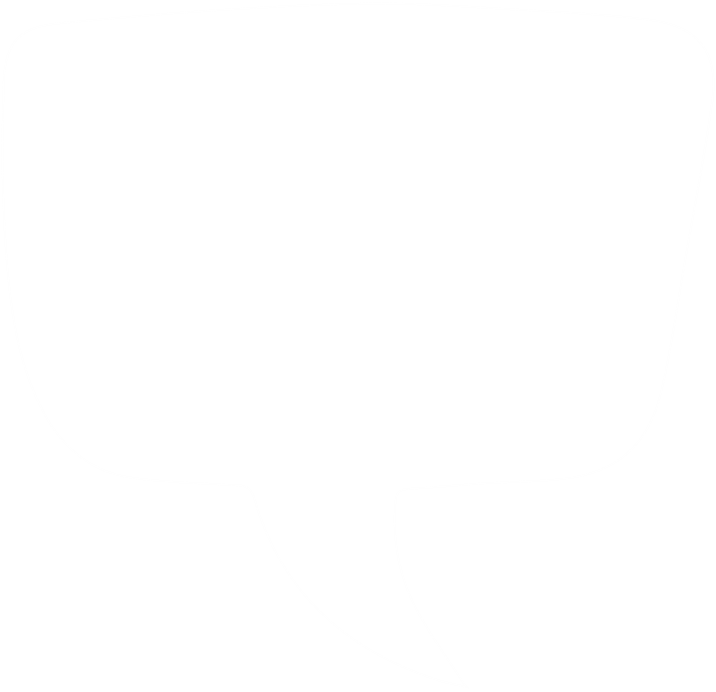 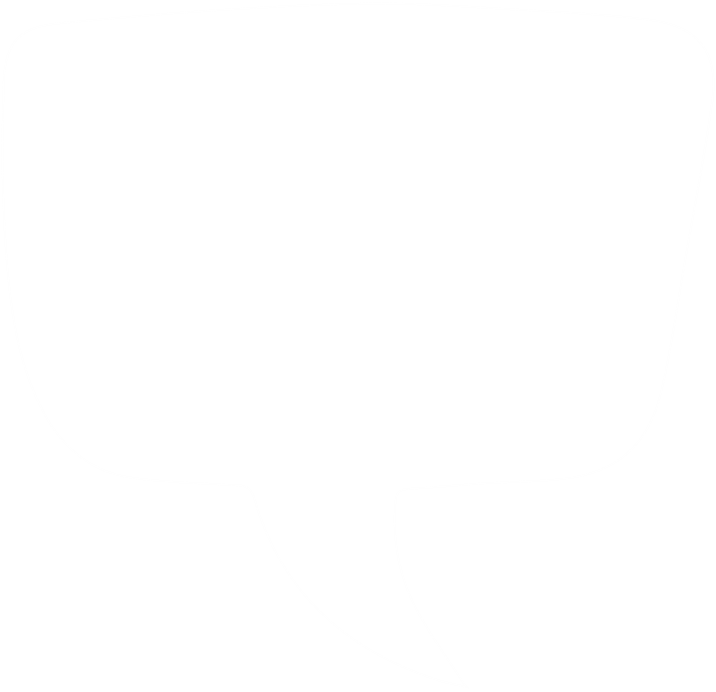 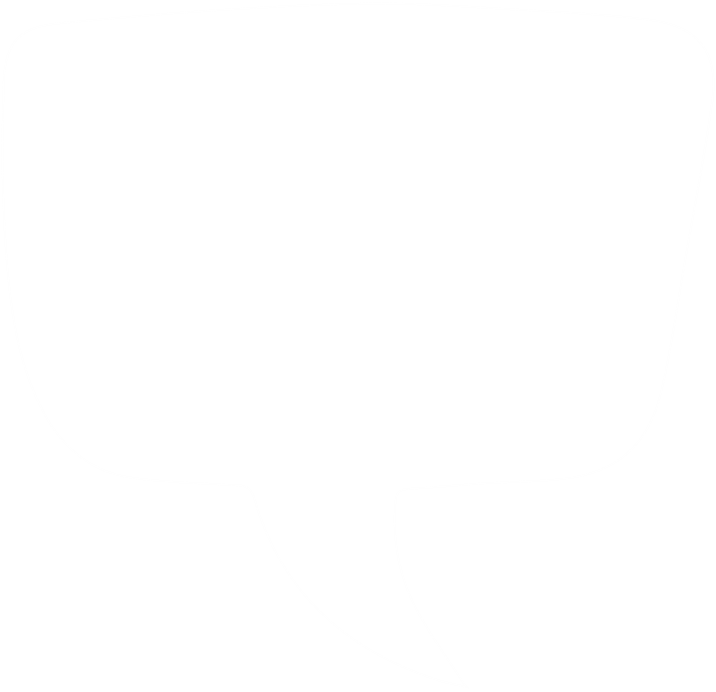 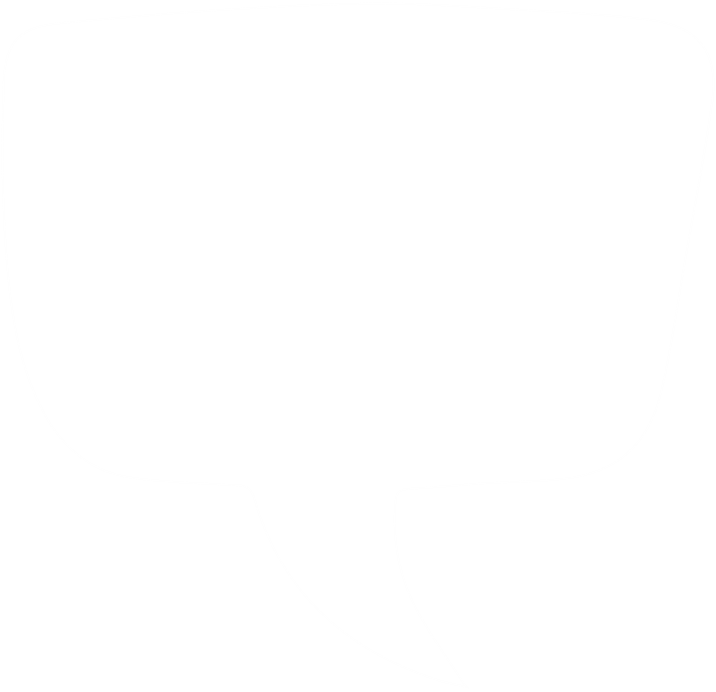 Elke  verandering (of vermoeden van)
Slikfunctie gaat achteruit
Recidiverende infecties
Weigering
(zorg, voedsel)
Nieuwe ernstige pathologie
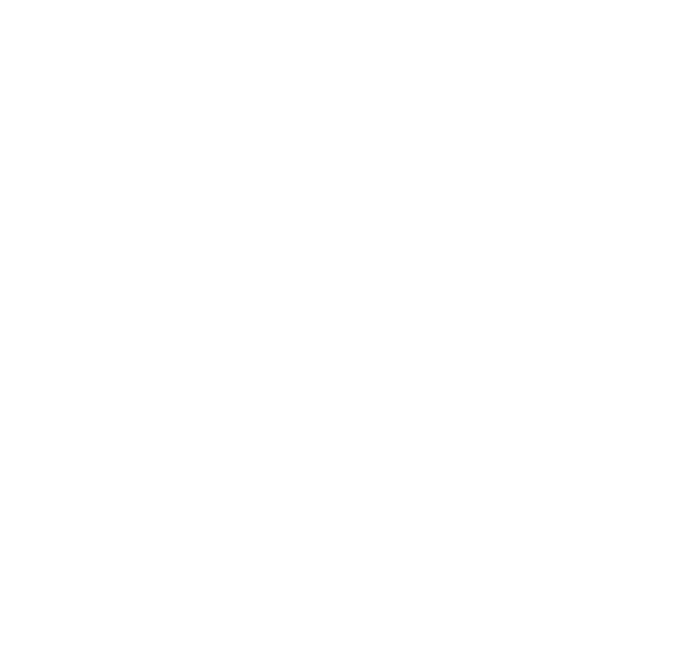 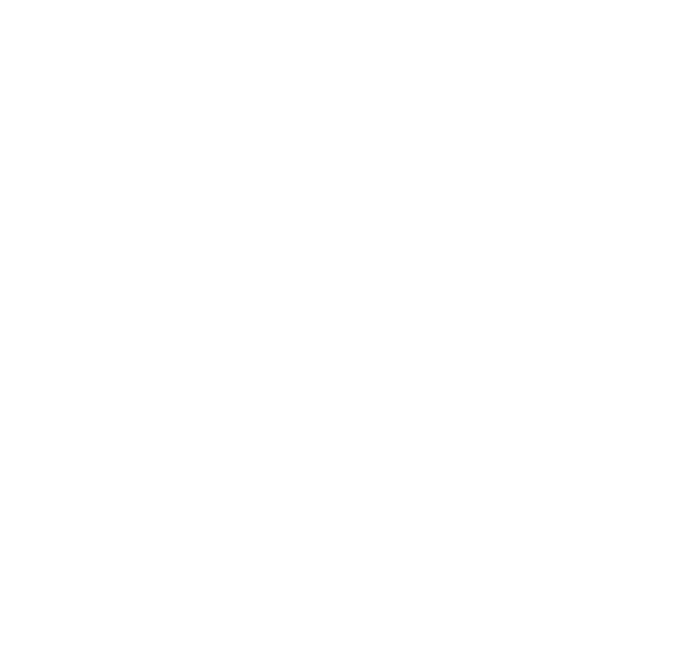 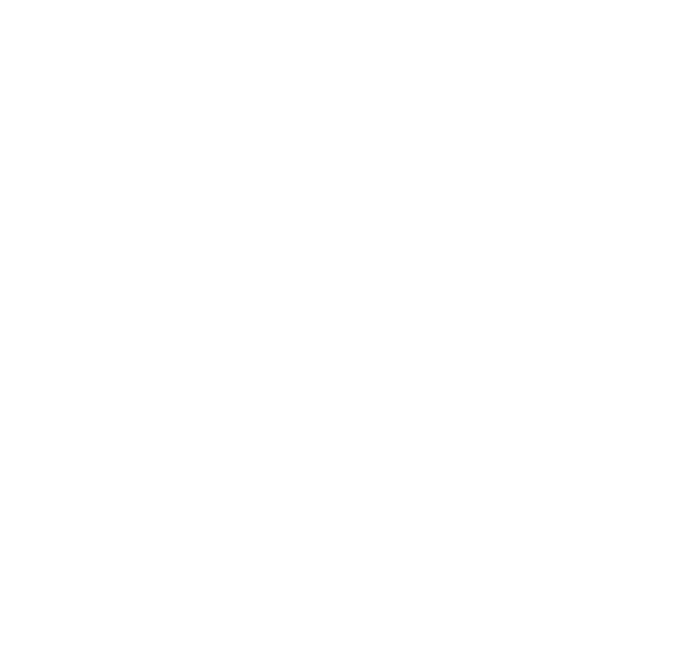 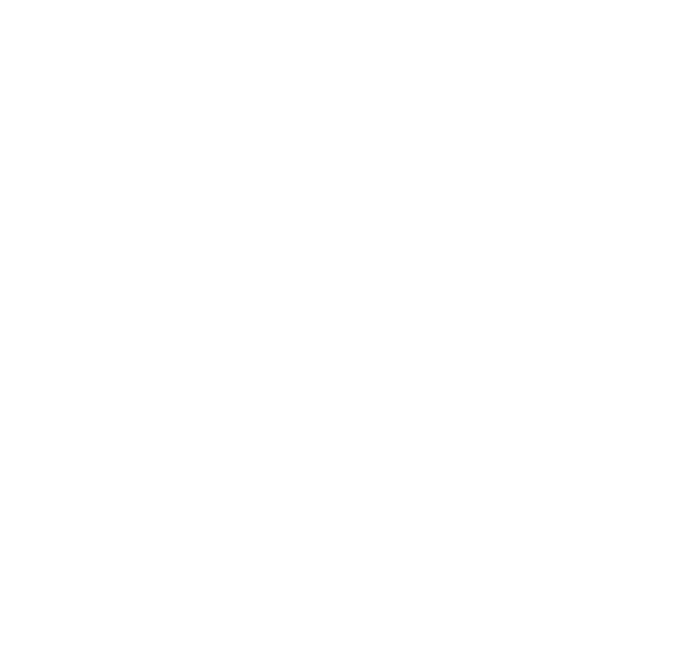 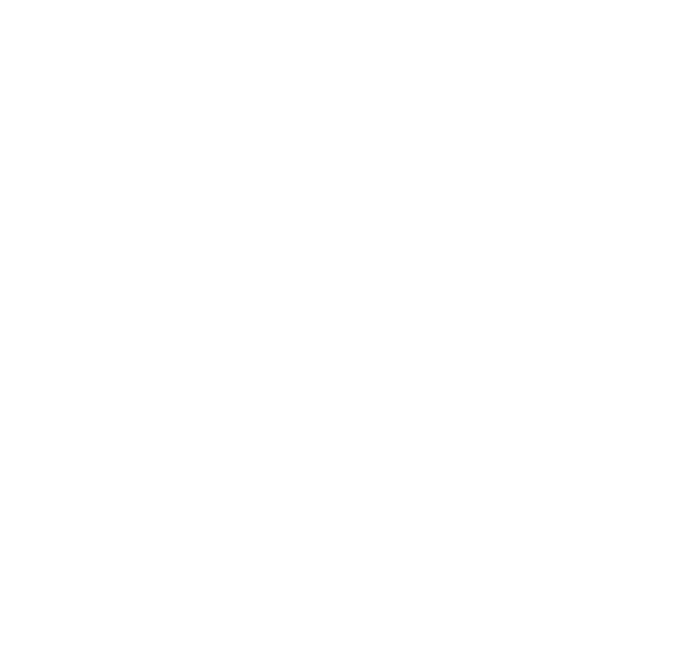 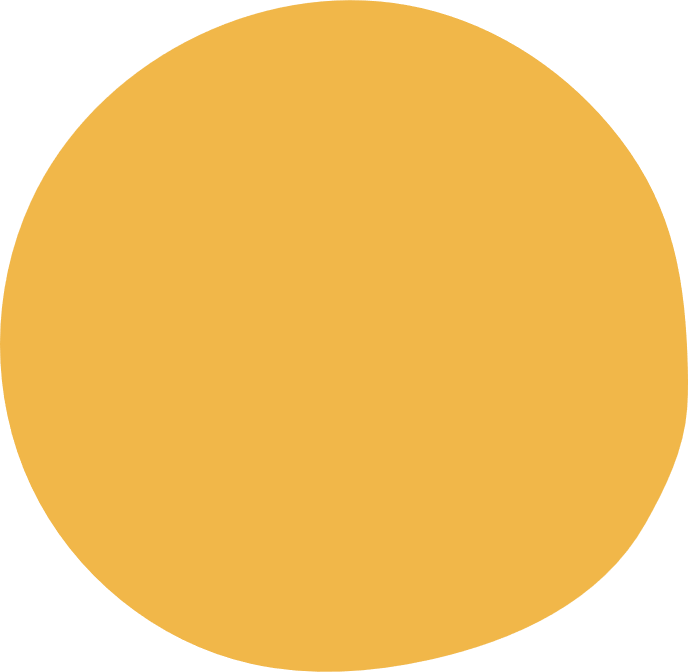 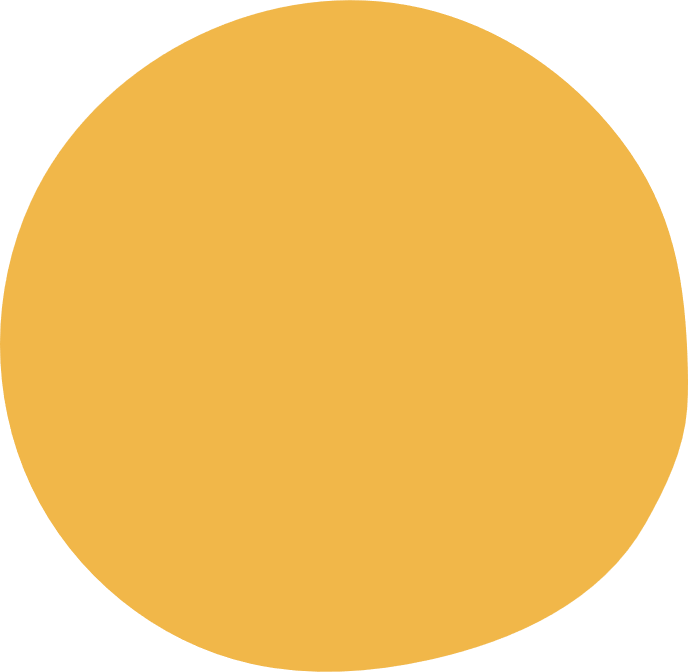 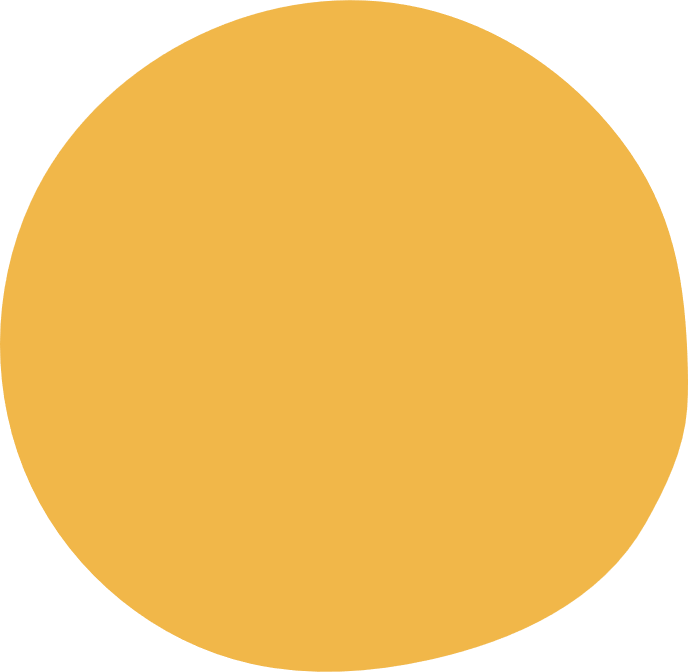 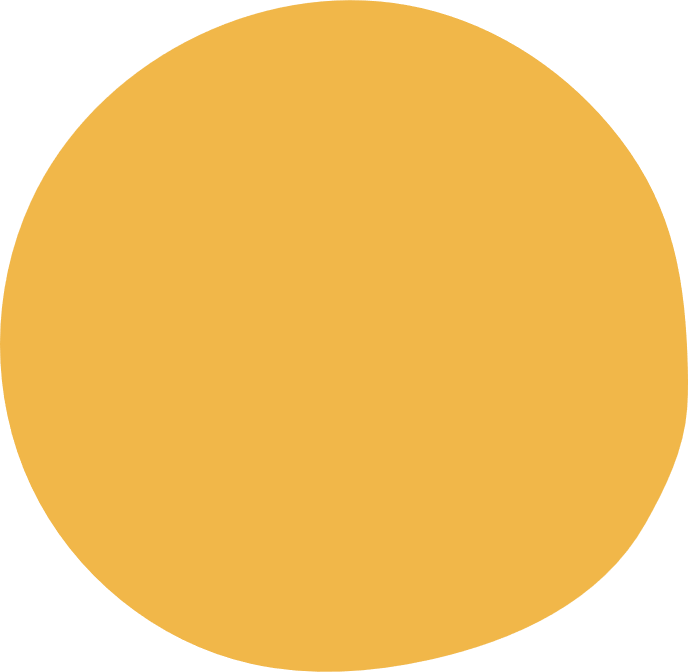 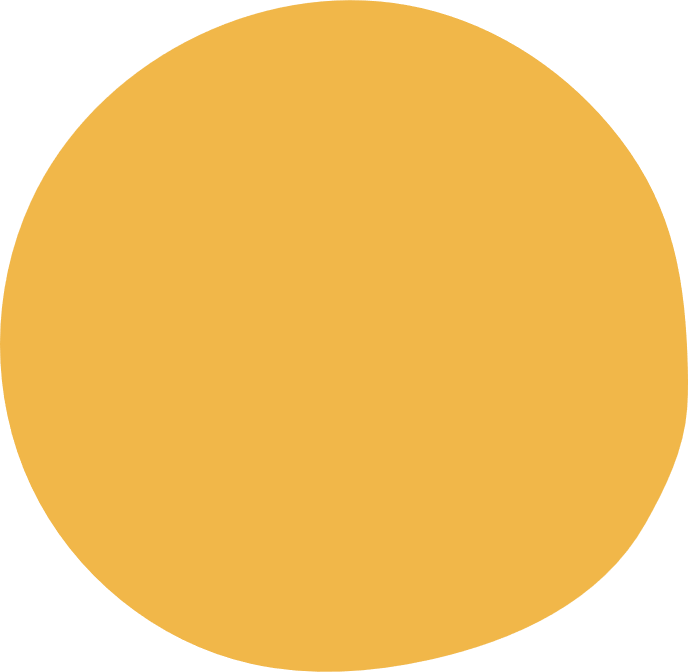 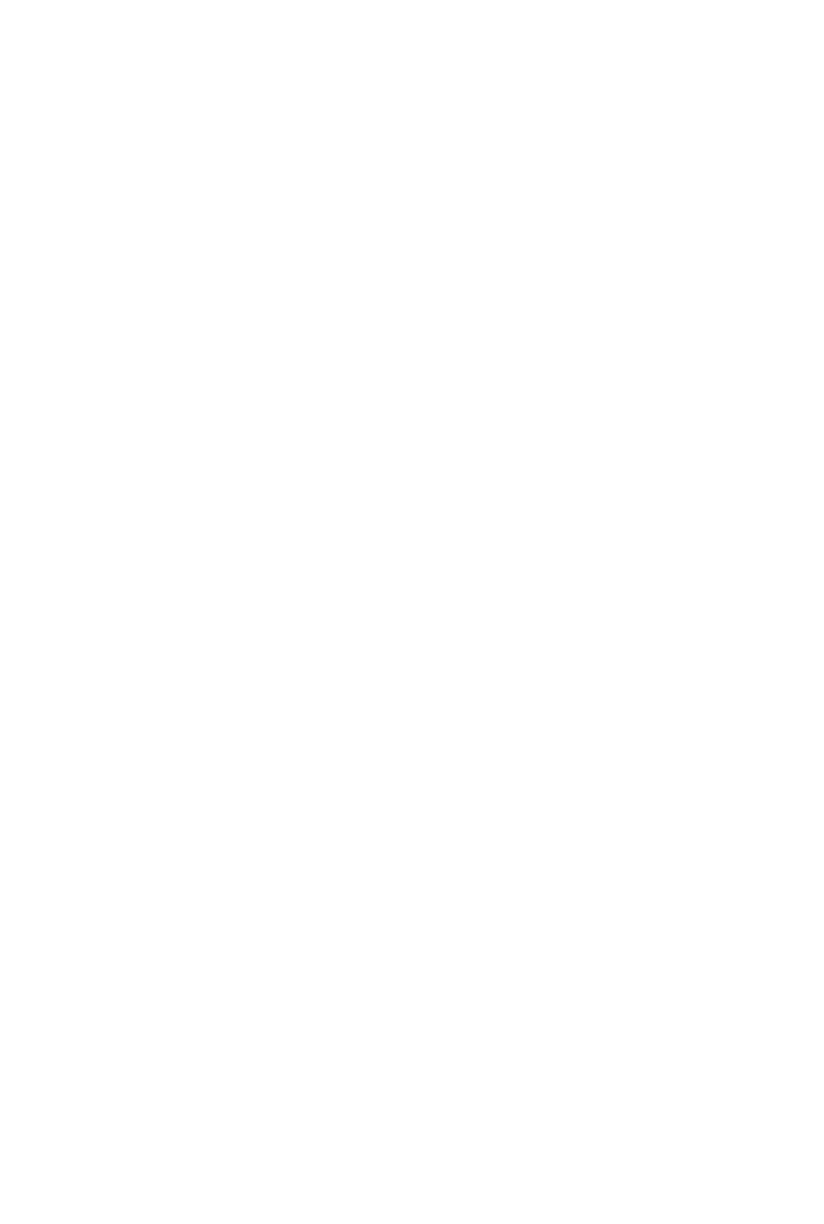 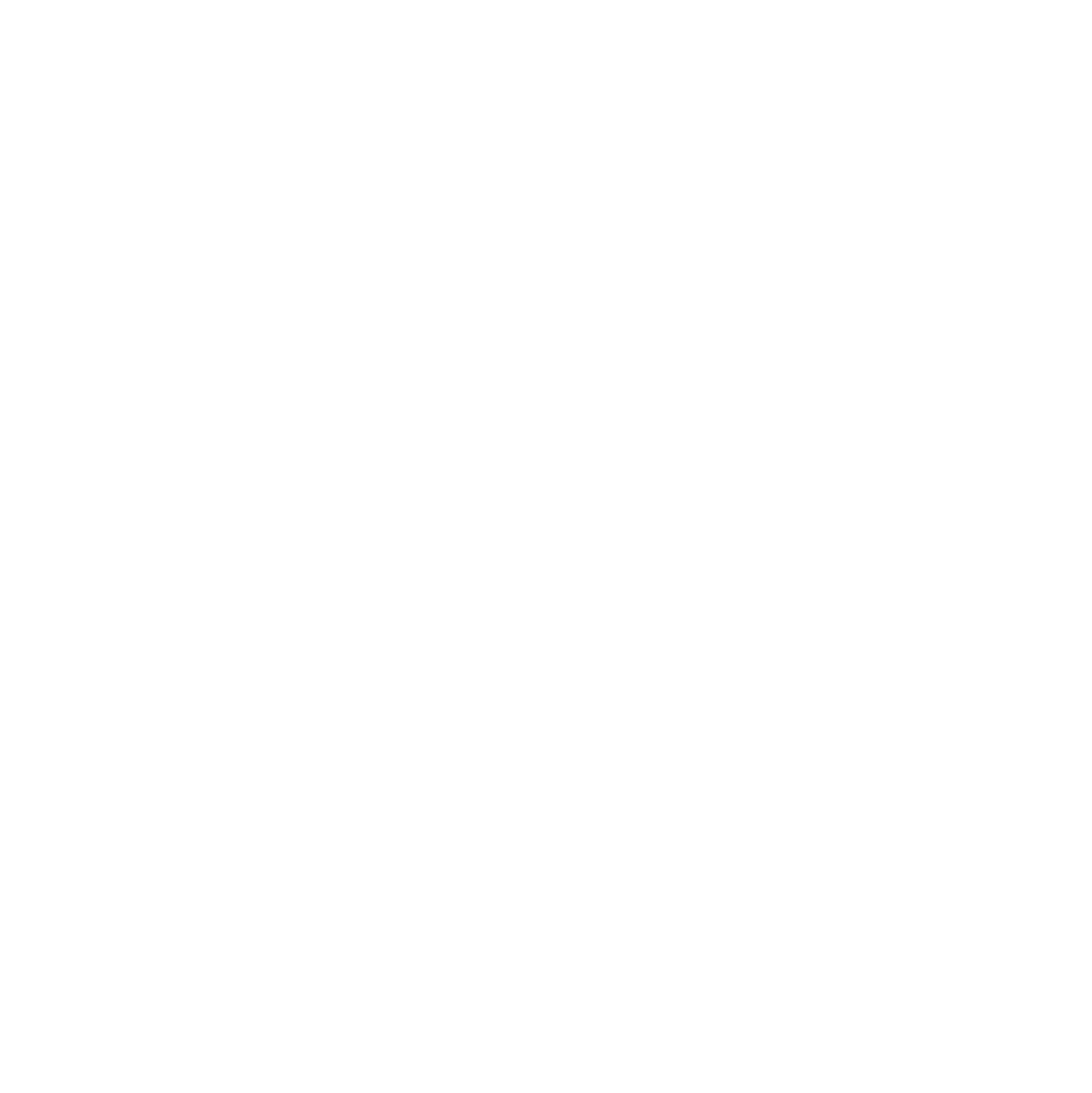 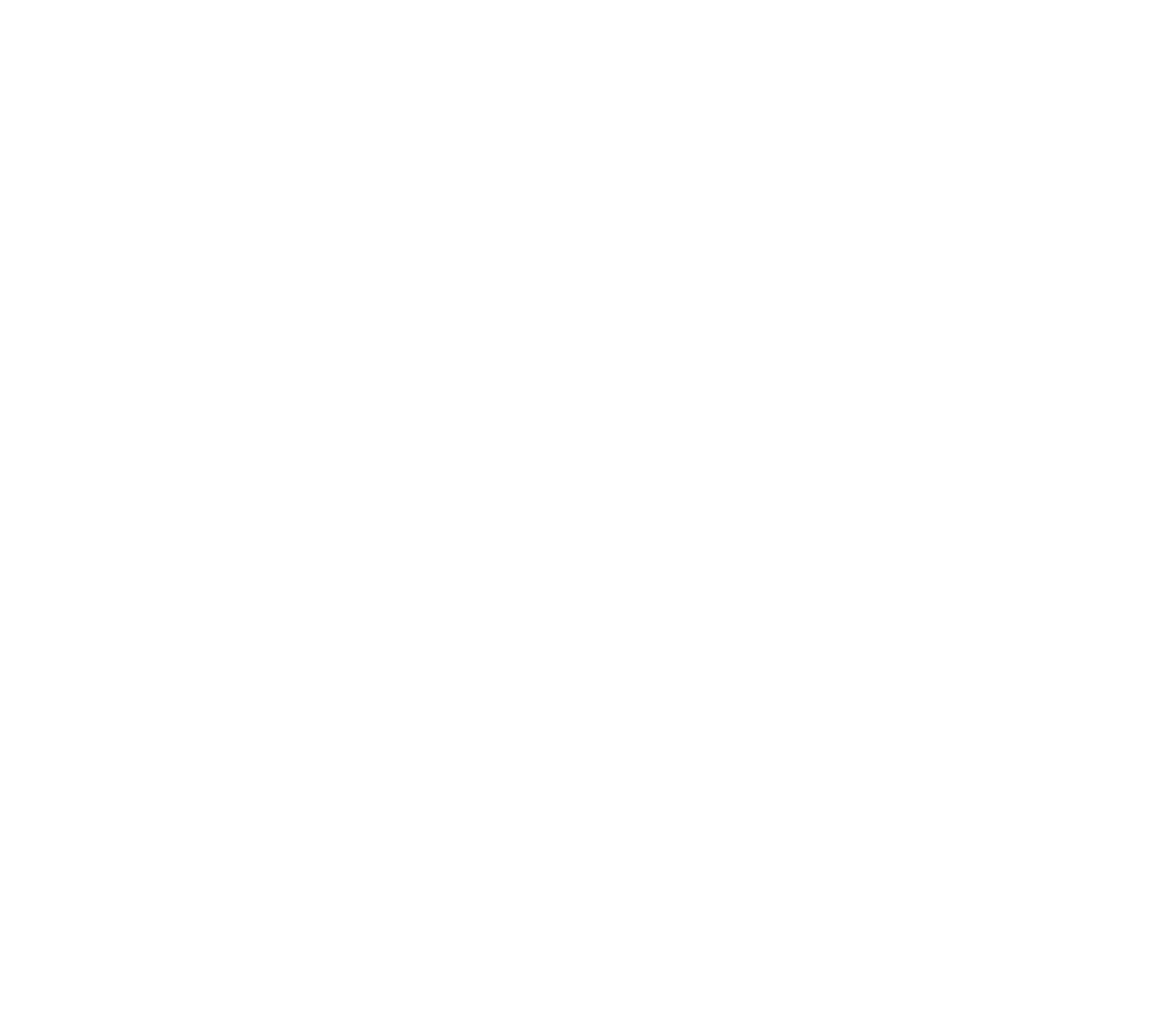 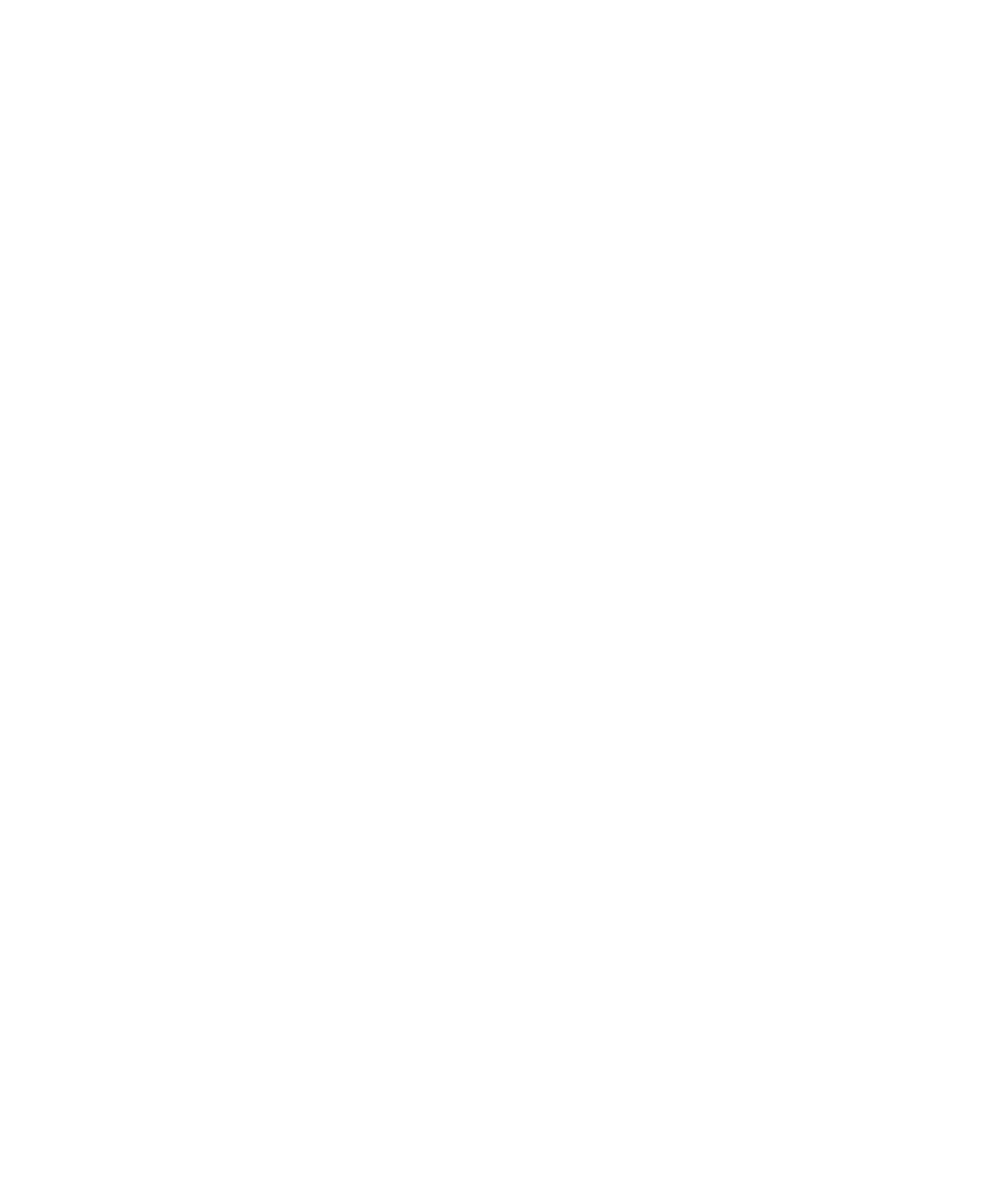 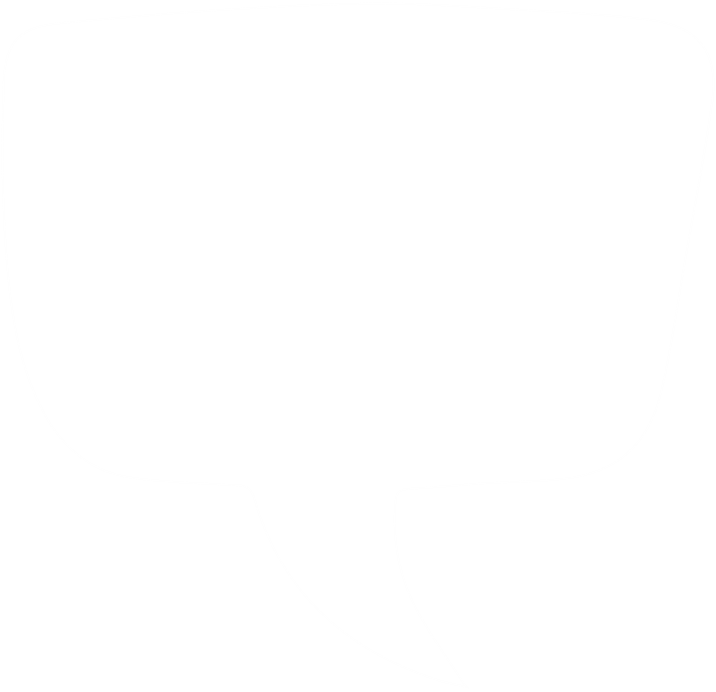 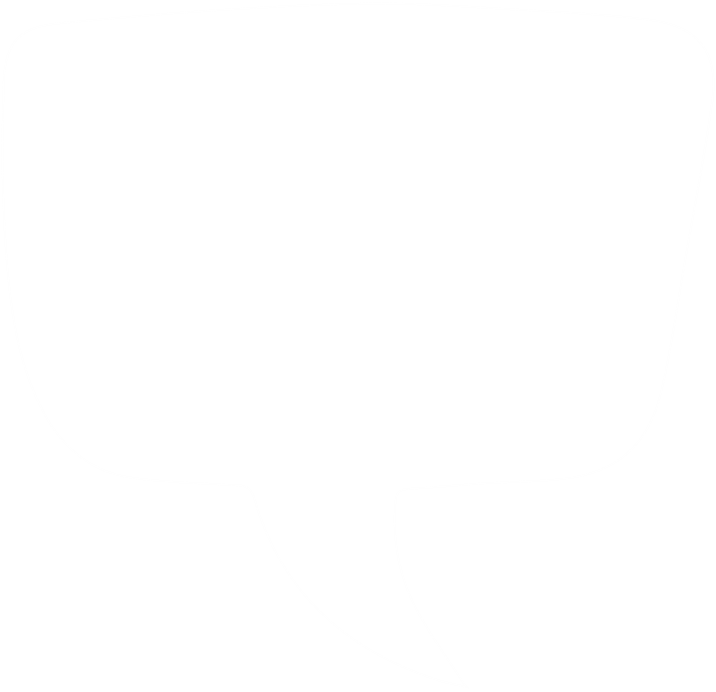 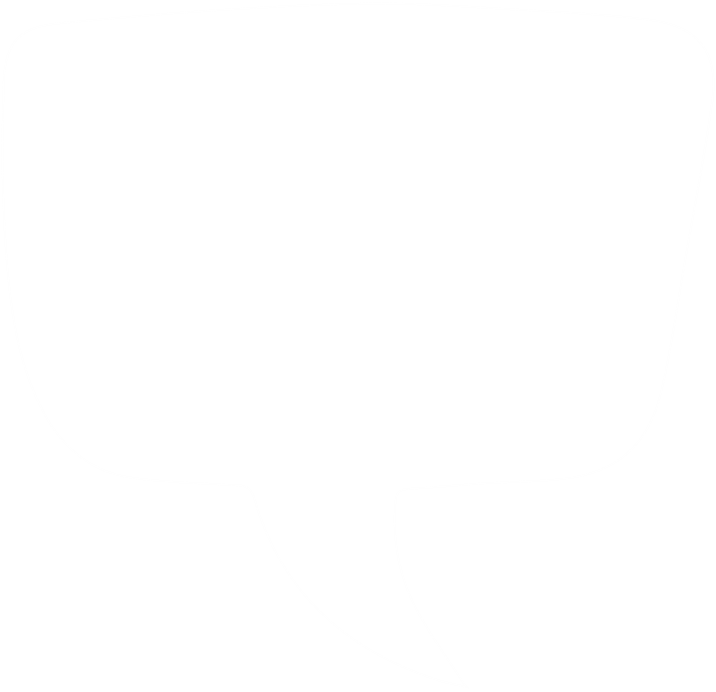 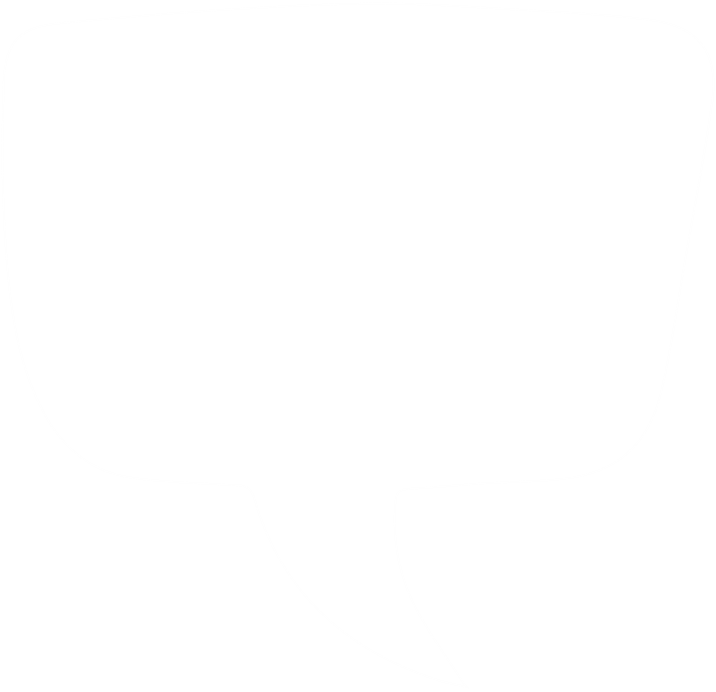 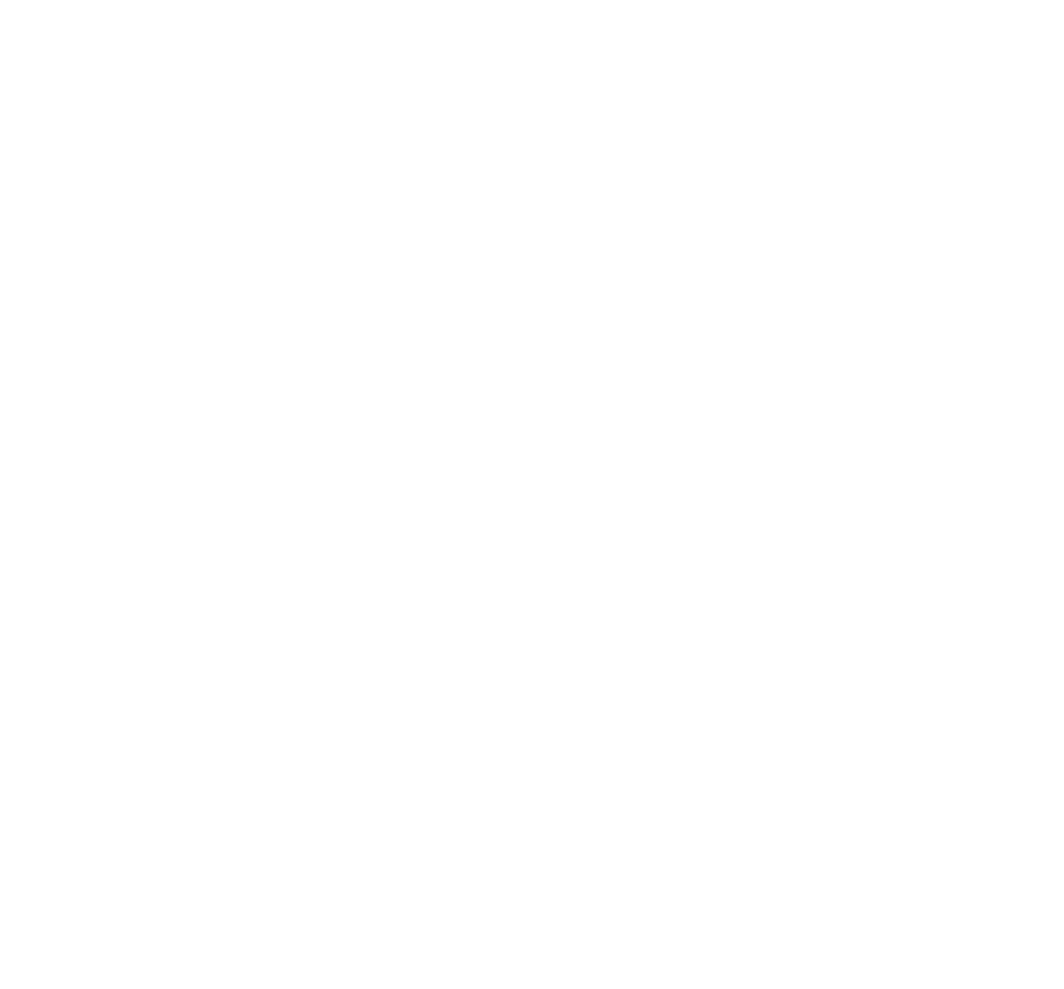 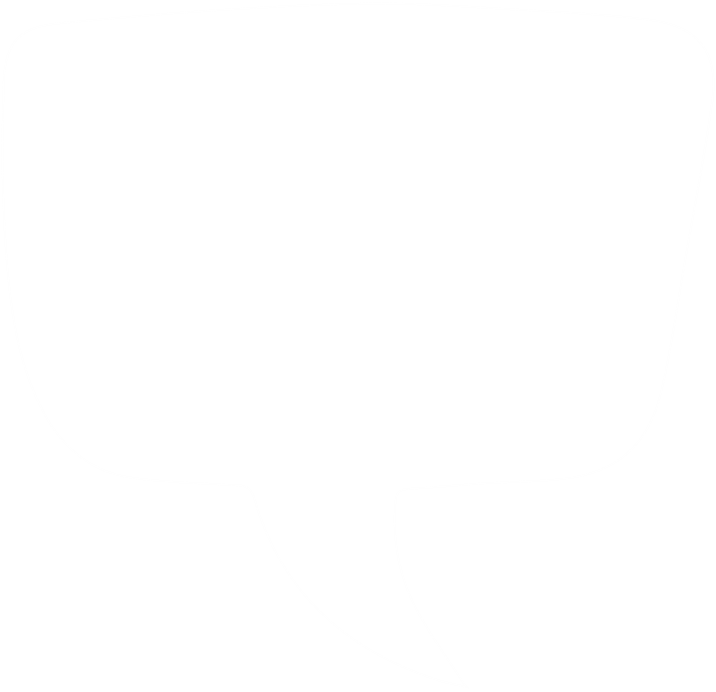 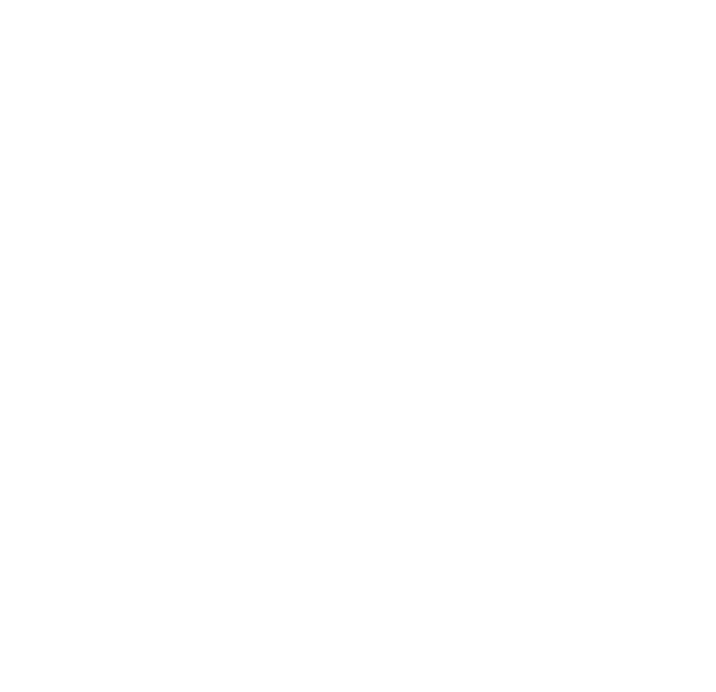 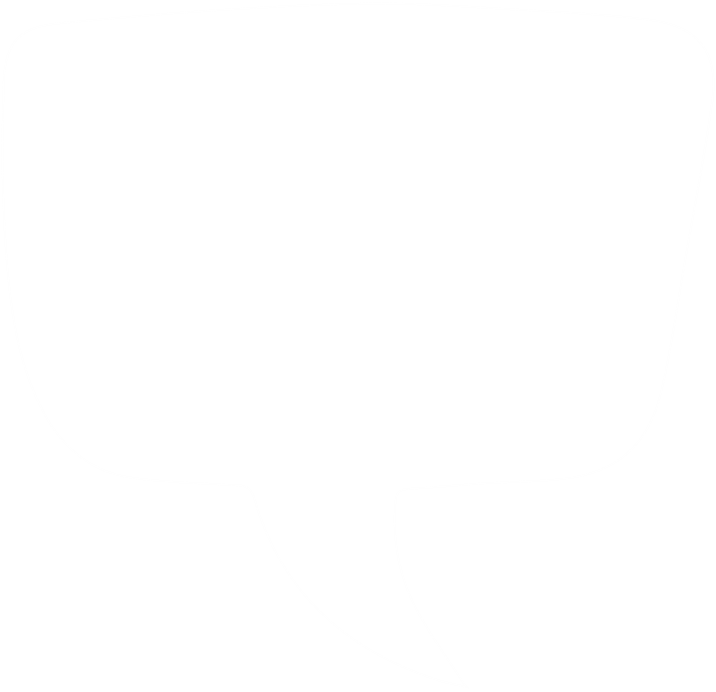 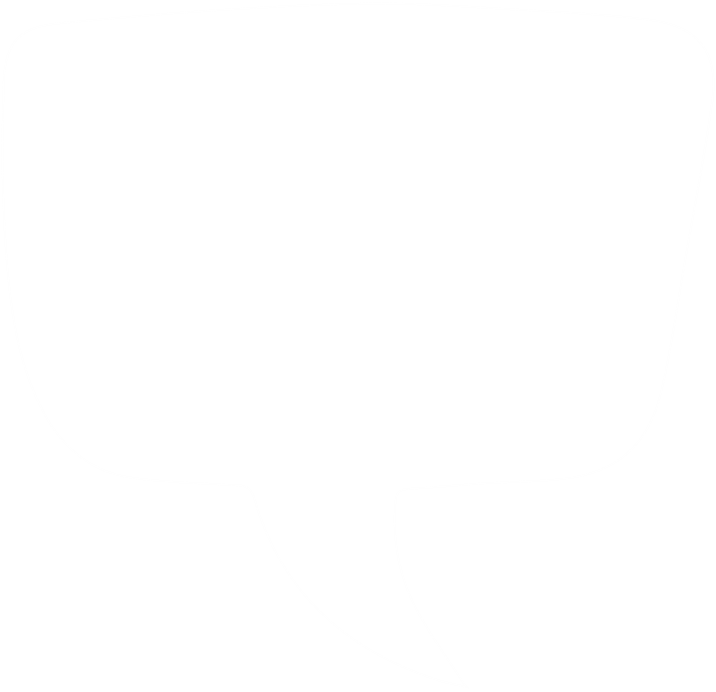 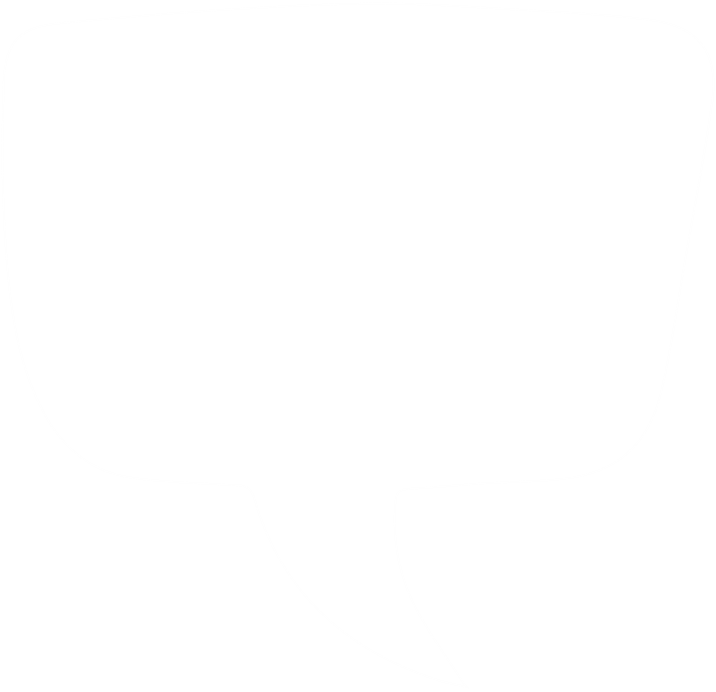 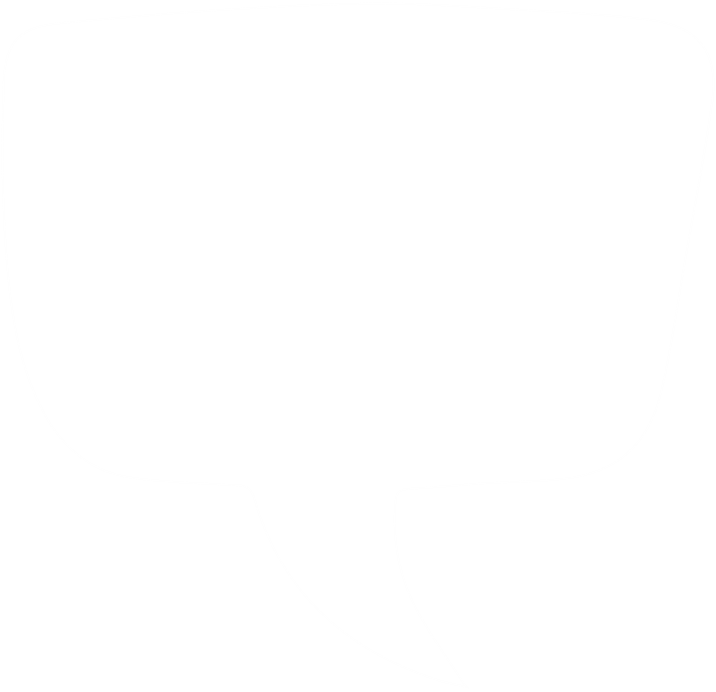 Herhaaldelijk vallen
Gewichtsverlies
(>5% op 6m)
Wijziging zorgnood
Levenseindevraag
Na ziekenhuisopname
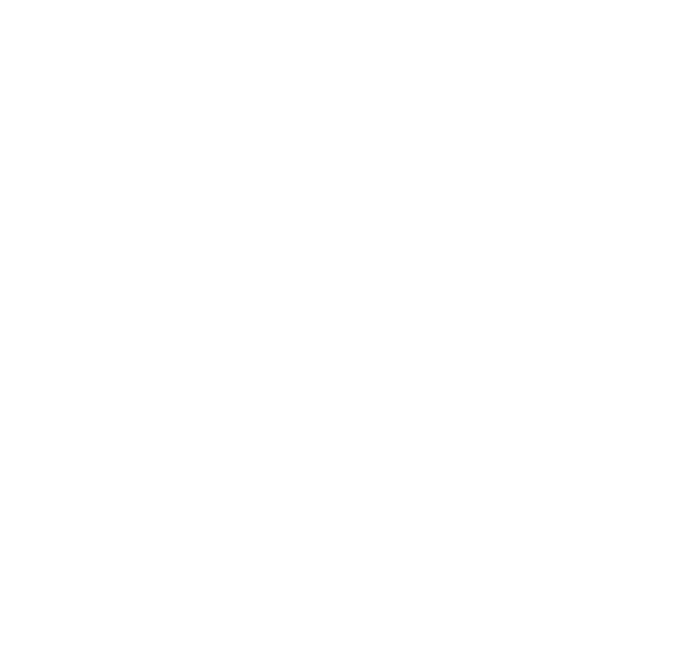 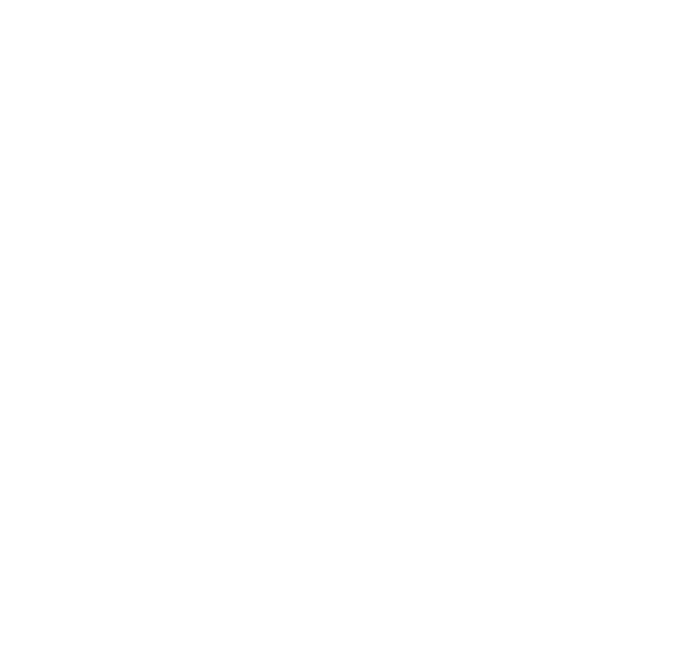 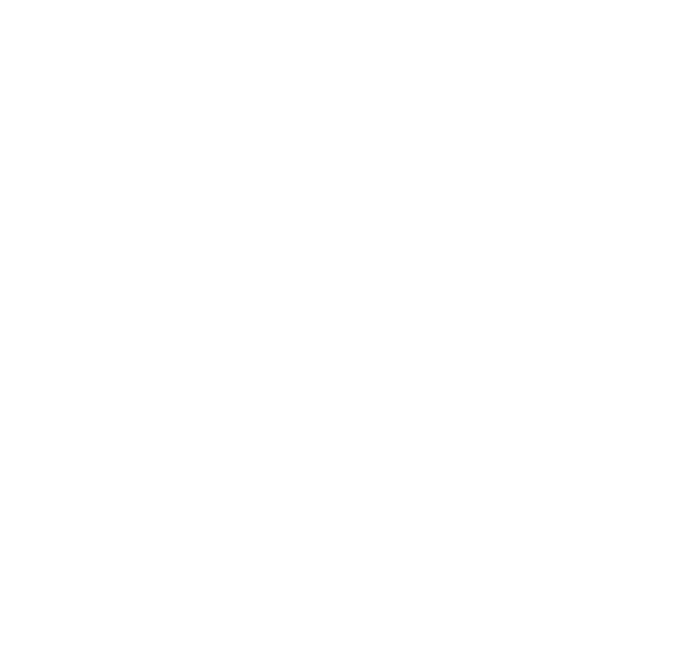 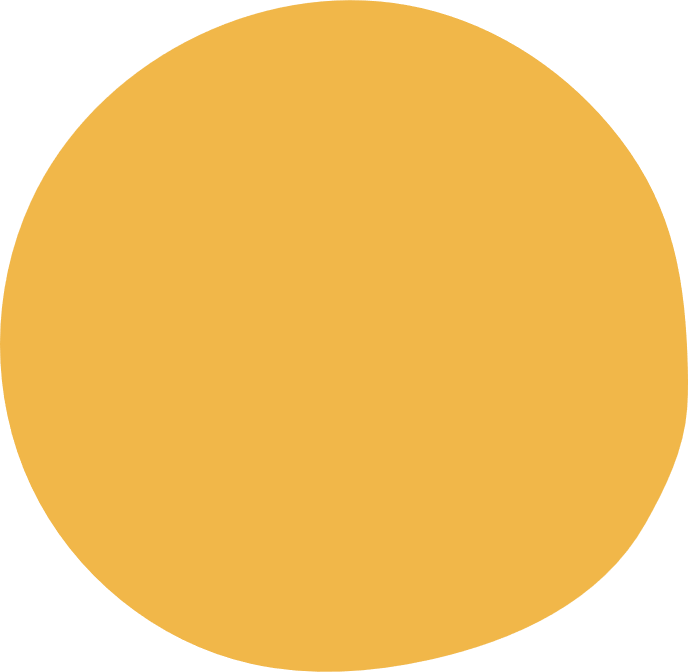 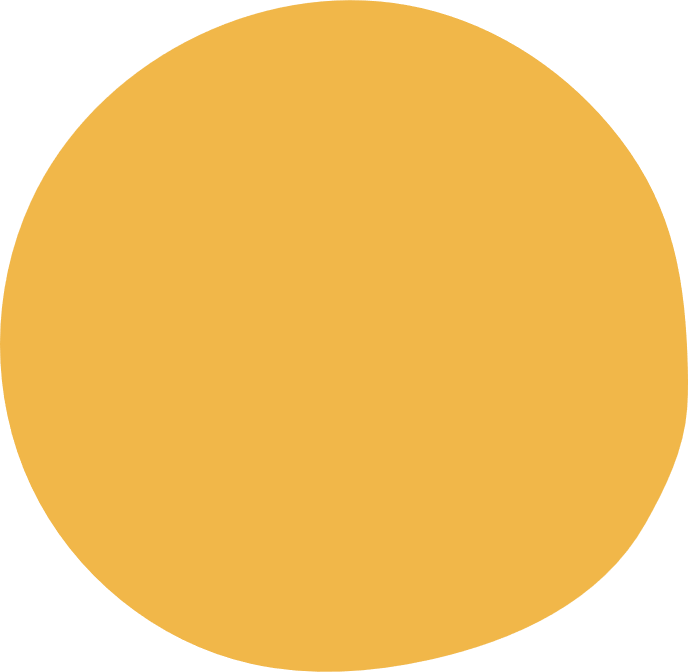 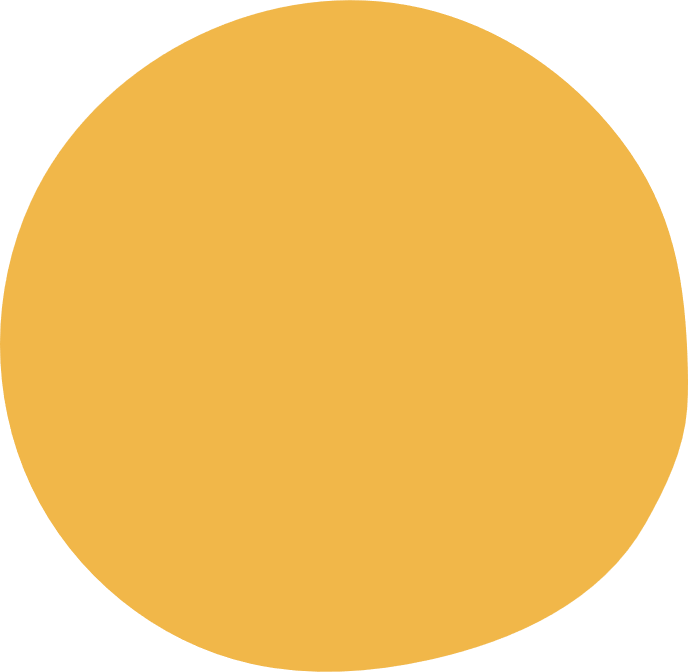 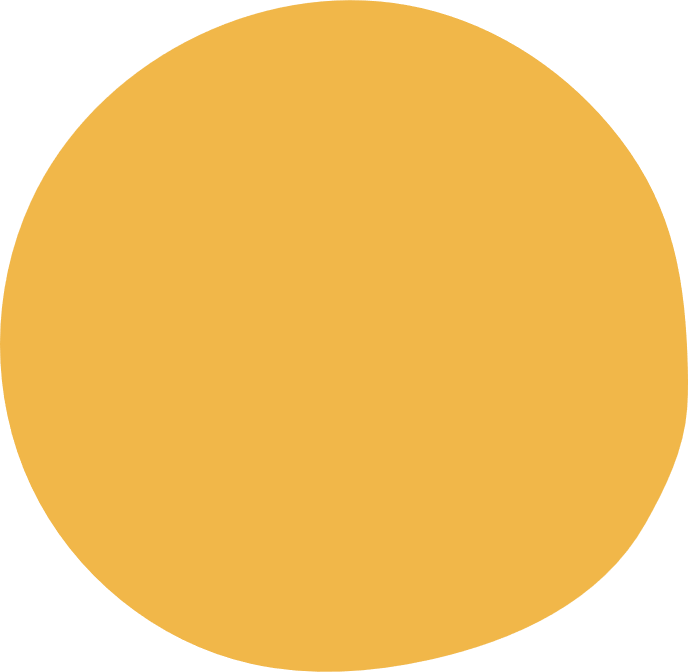 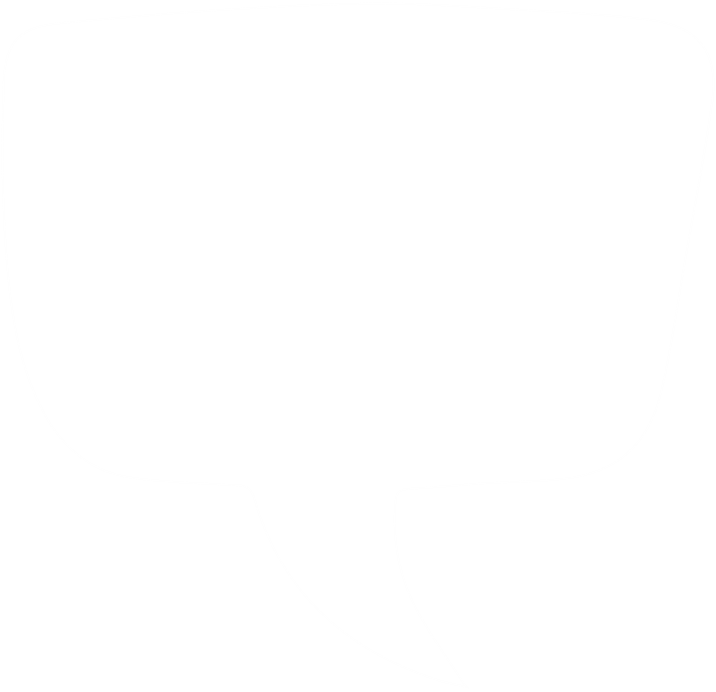 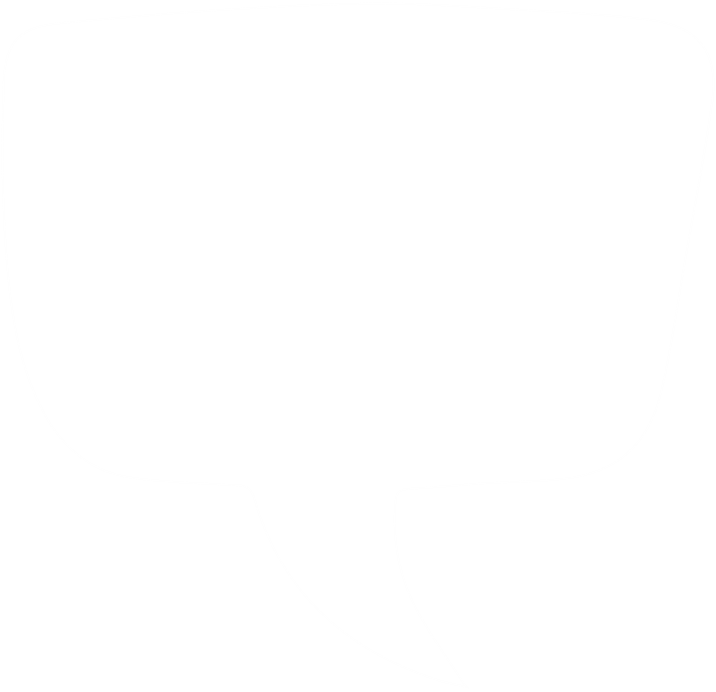 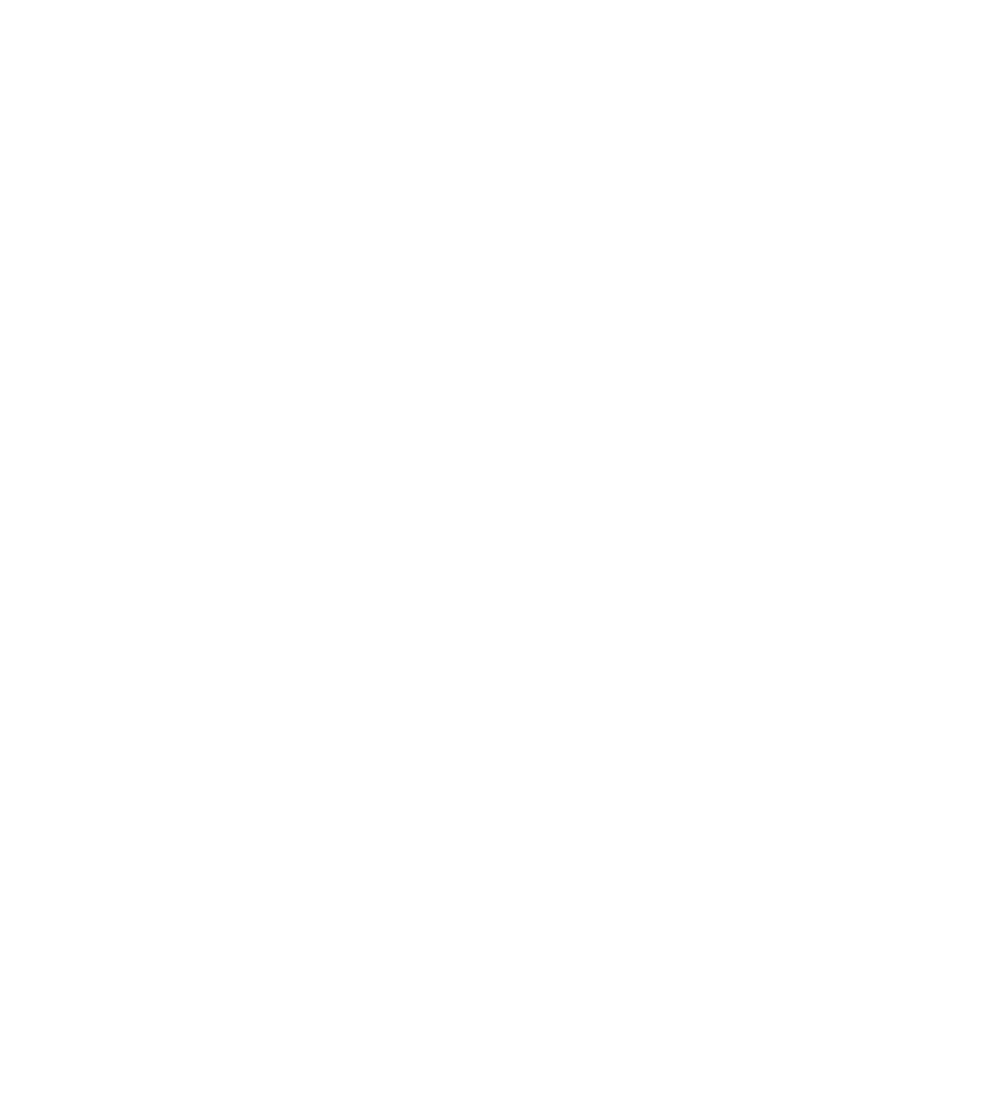 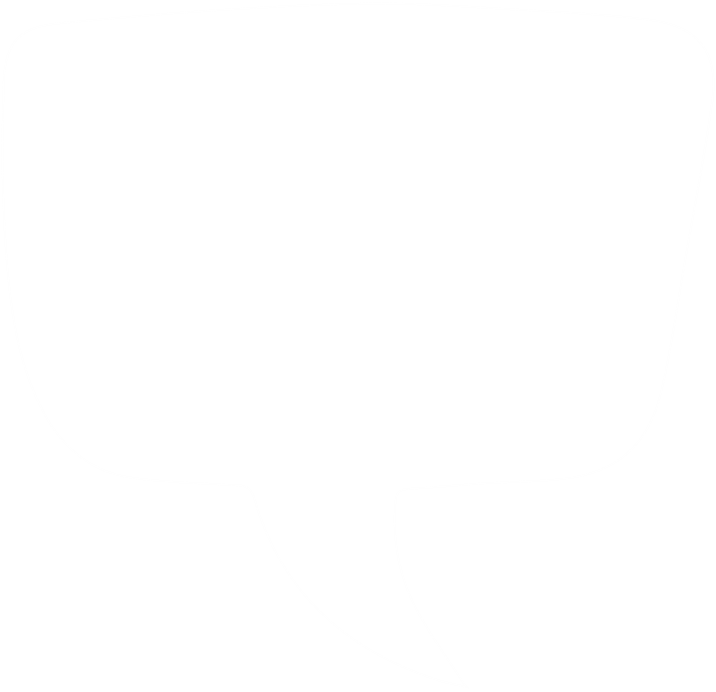 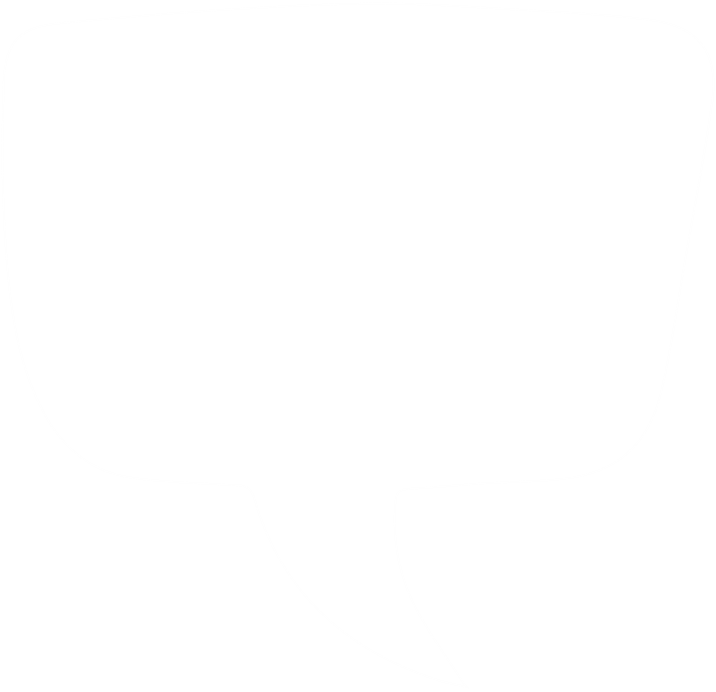 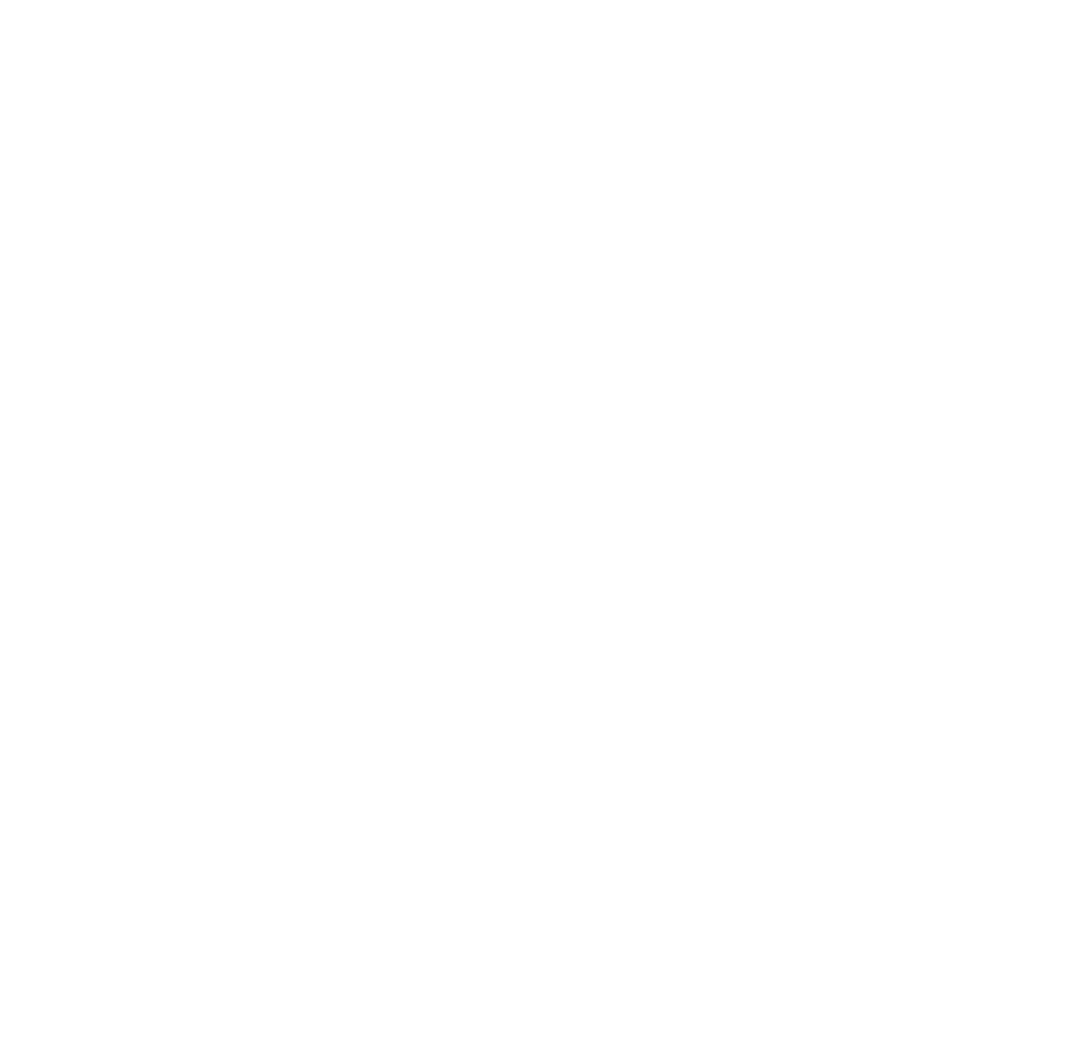 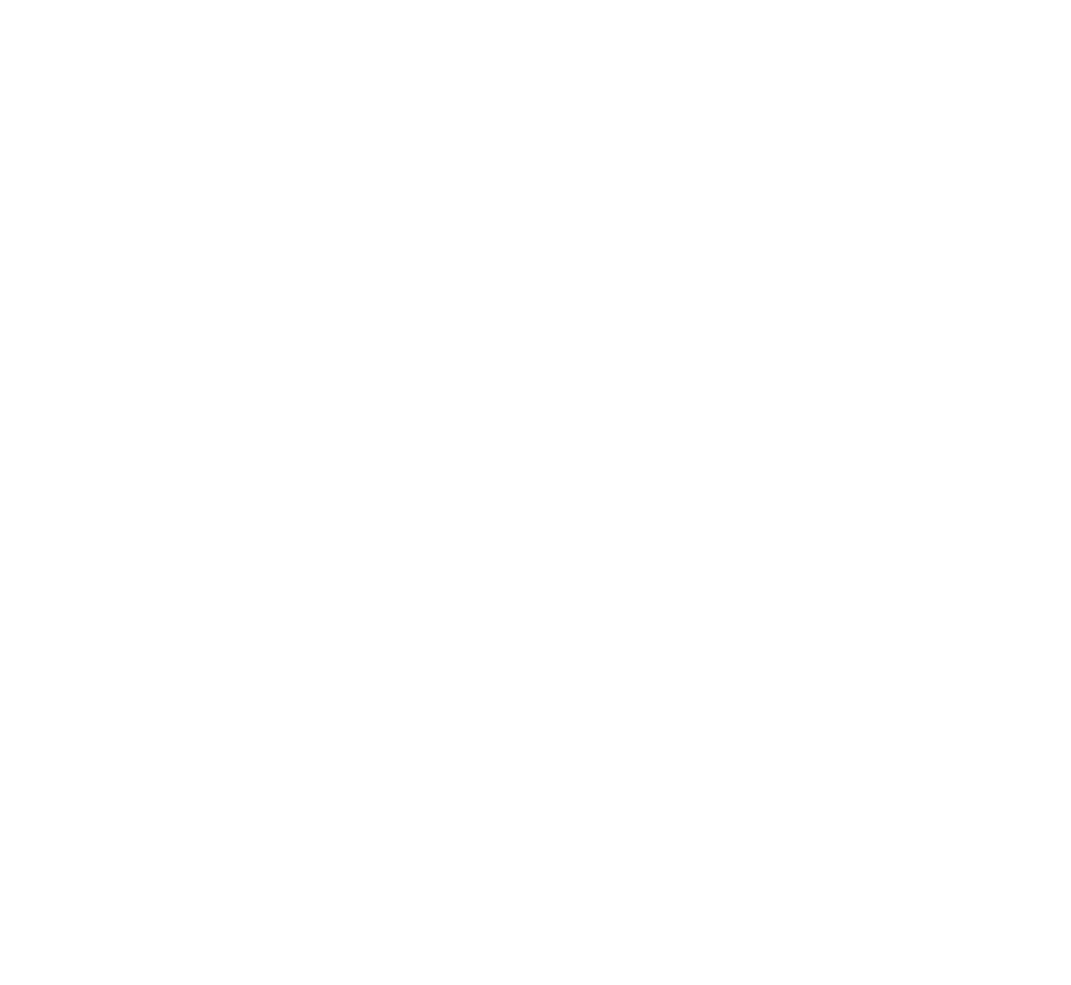 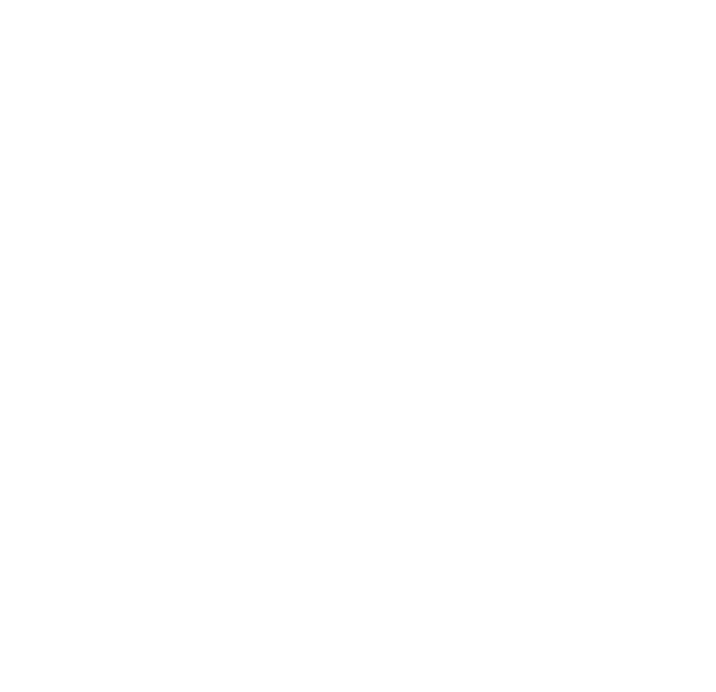 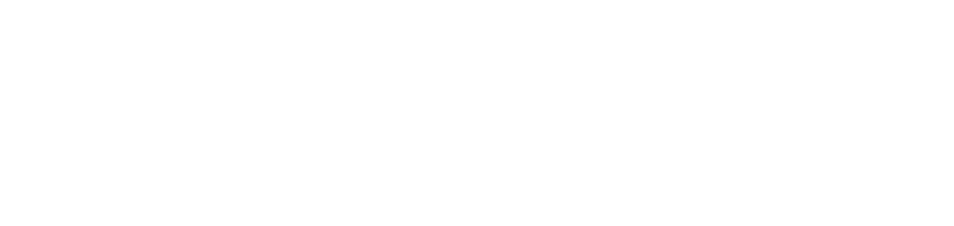 Dementie
Stel deSurprise Question
Vul de 
PICT-schaal in
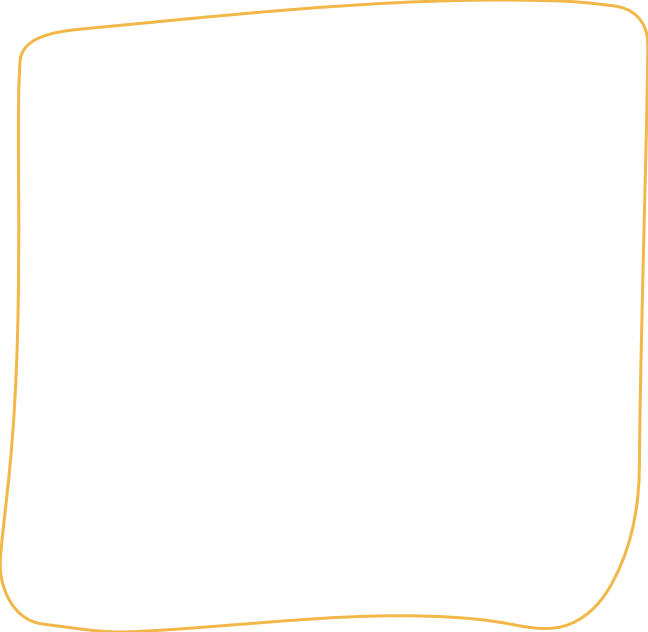 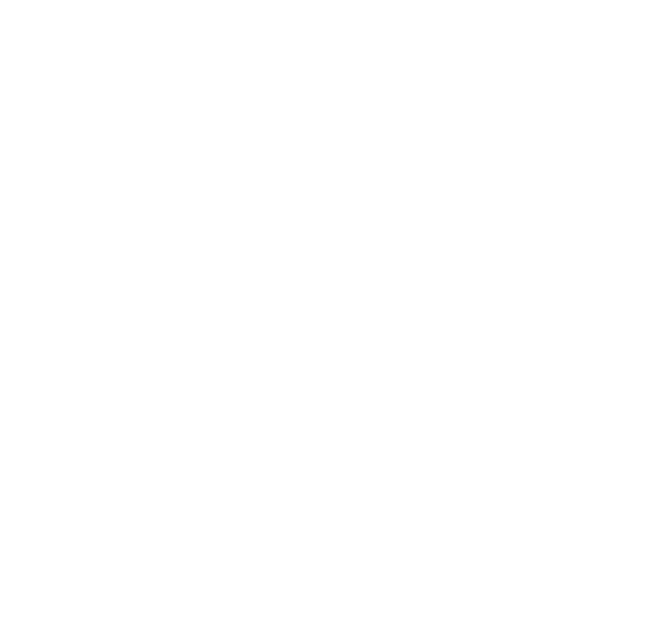 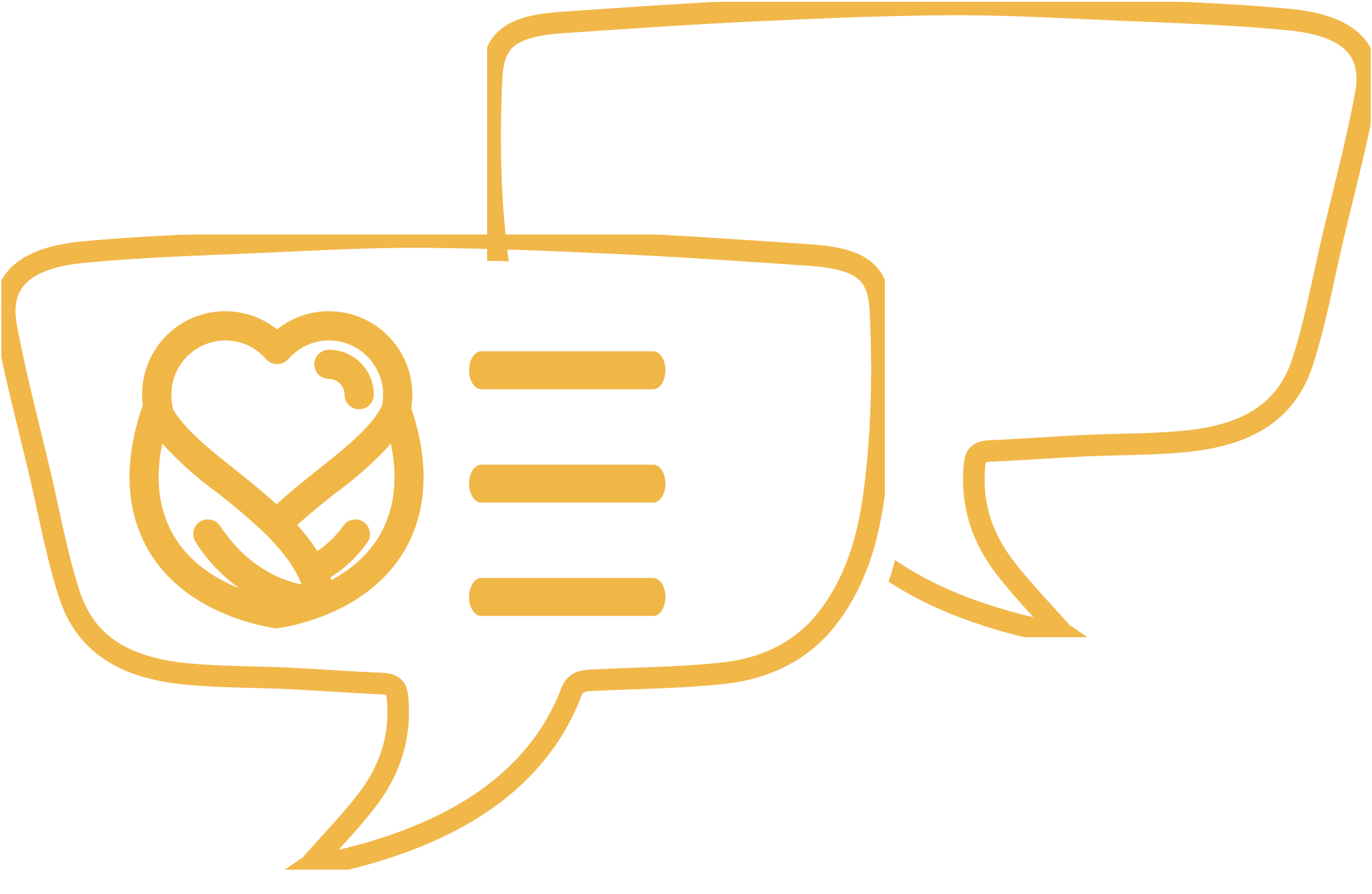 Bespreek de zorgdoelen en zorgplanning met zorgvrager en/of naasten
KNIPPERLICHTEN VOOR PALLIATIEVE ZORG EN VROEGTIJDIGE ZORGPLANNING
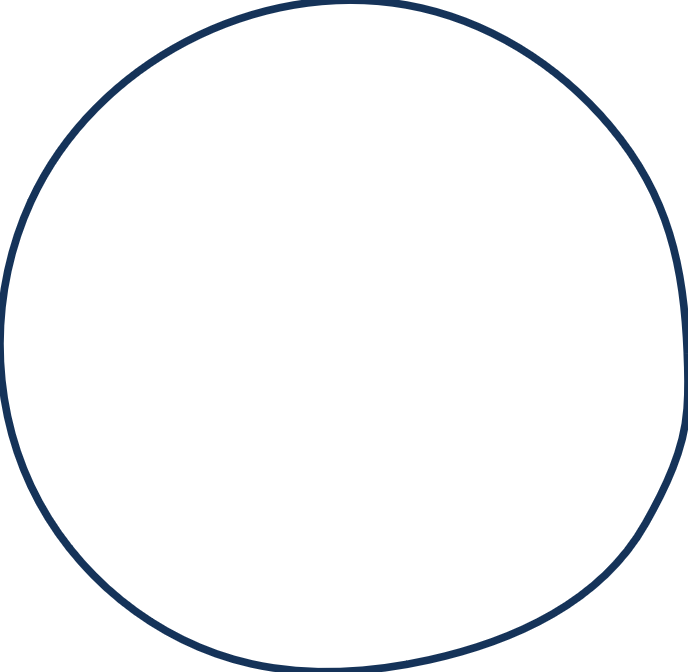 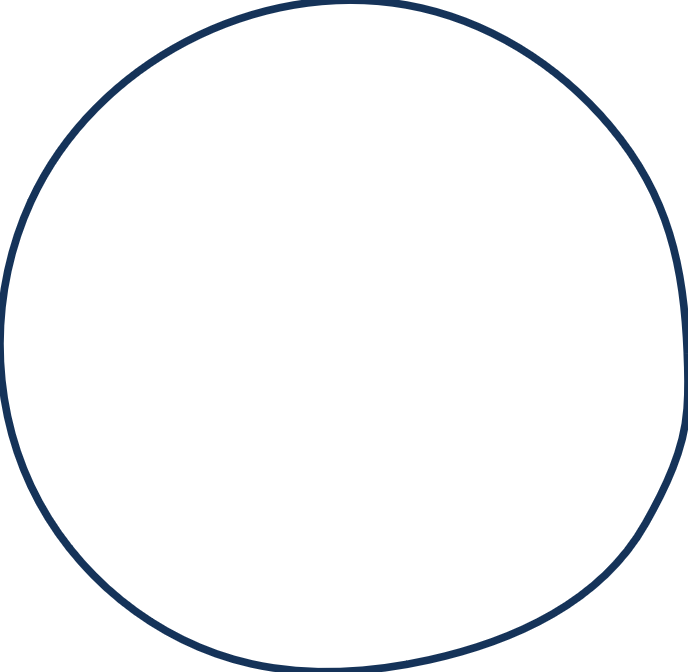 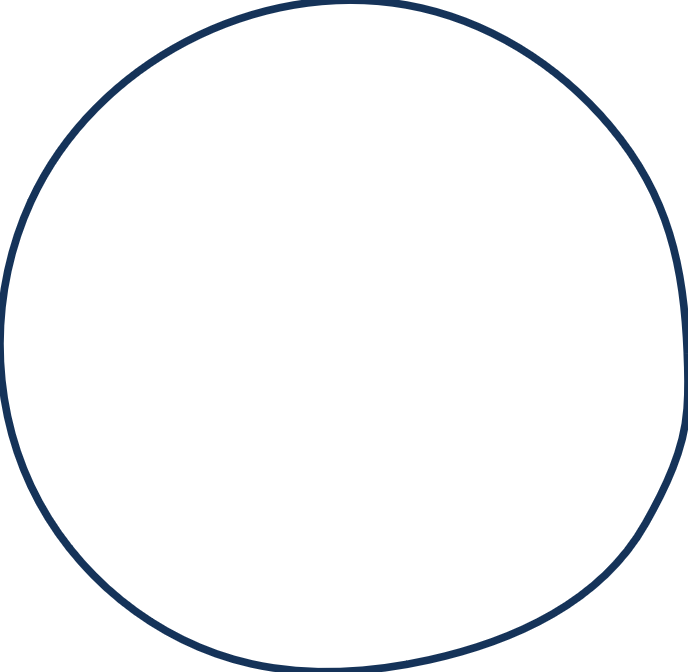 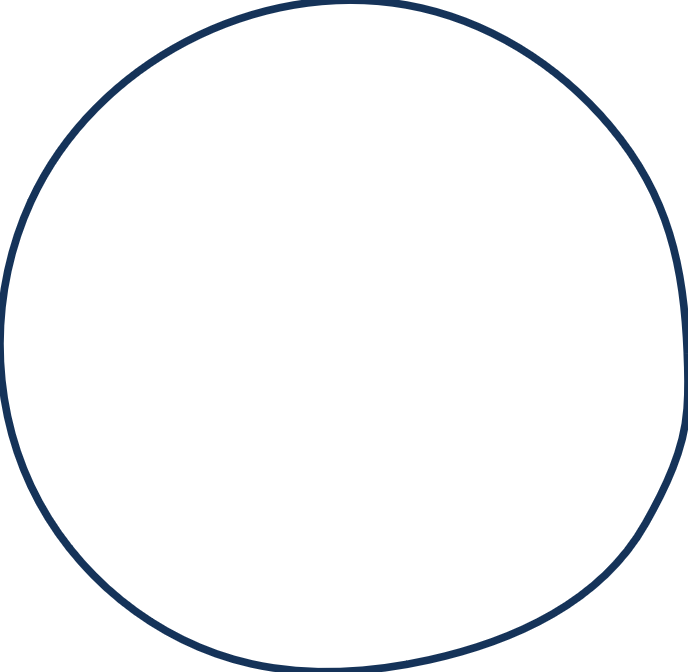 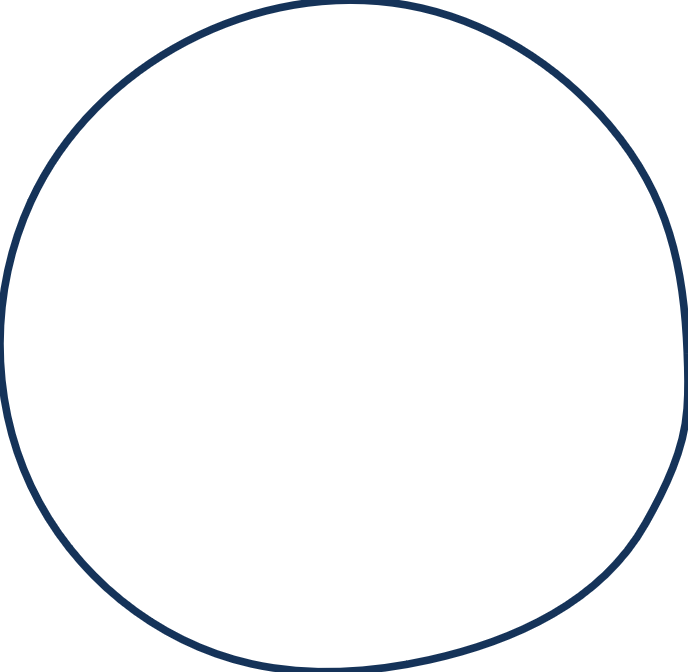 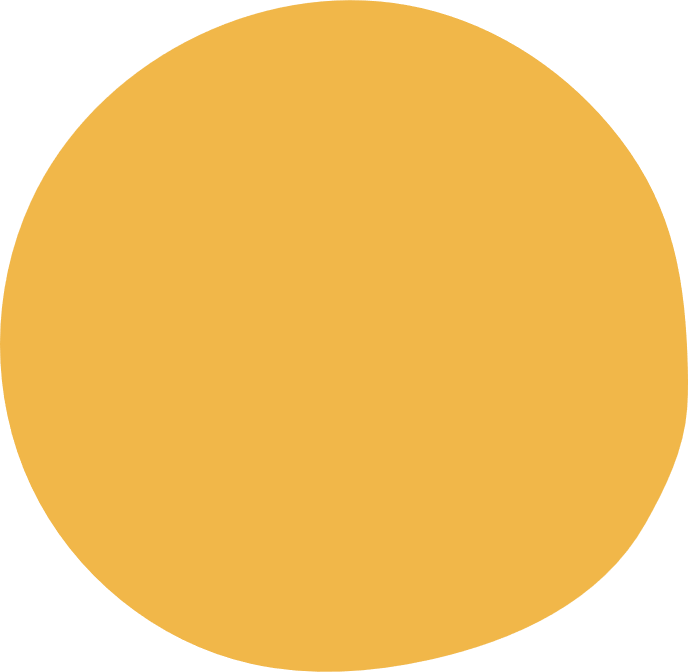 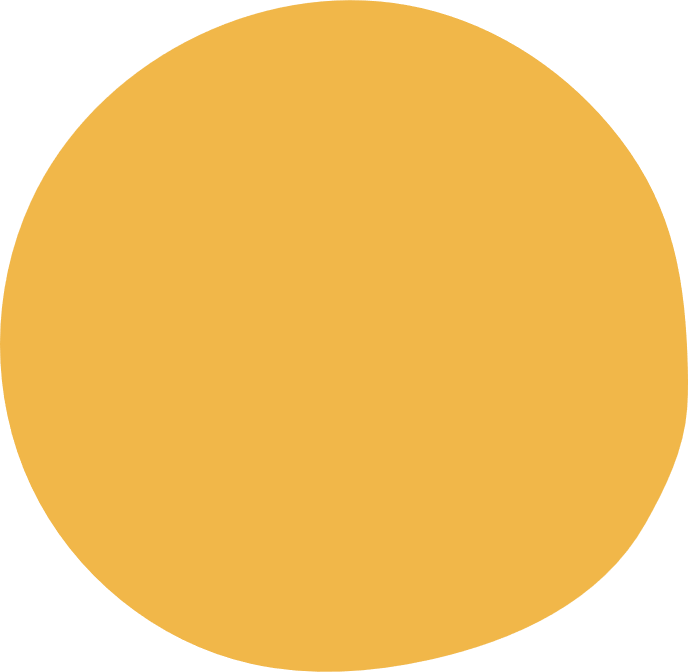 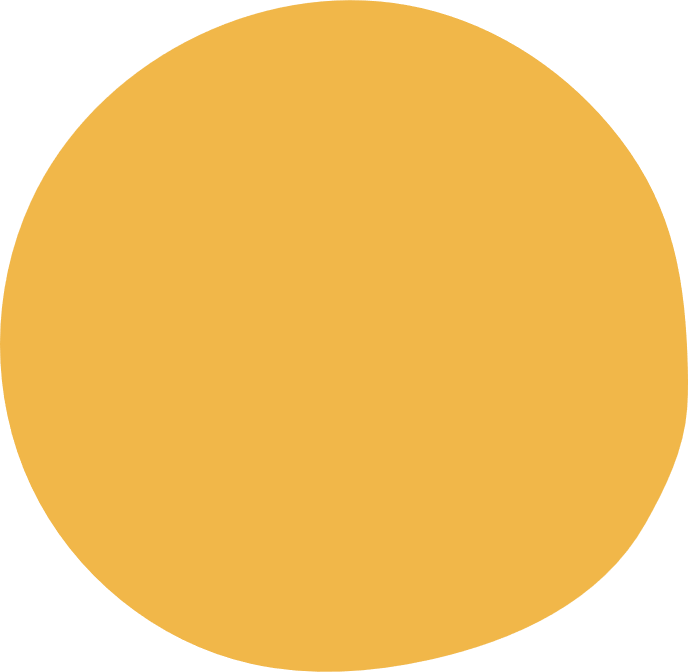 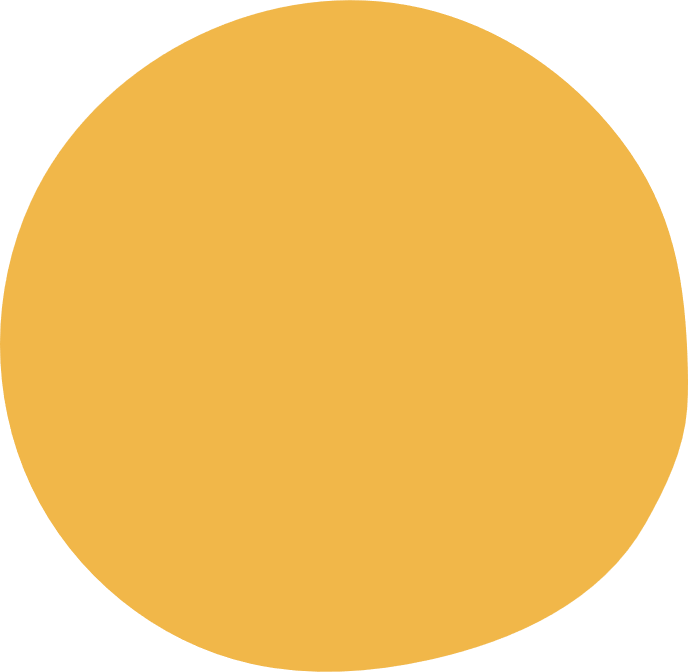 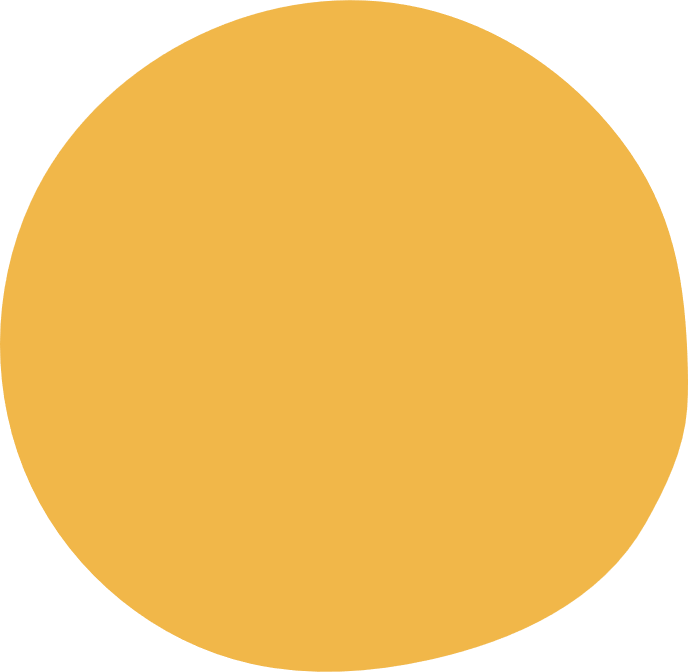 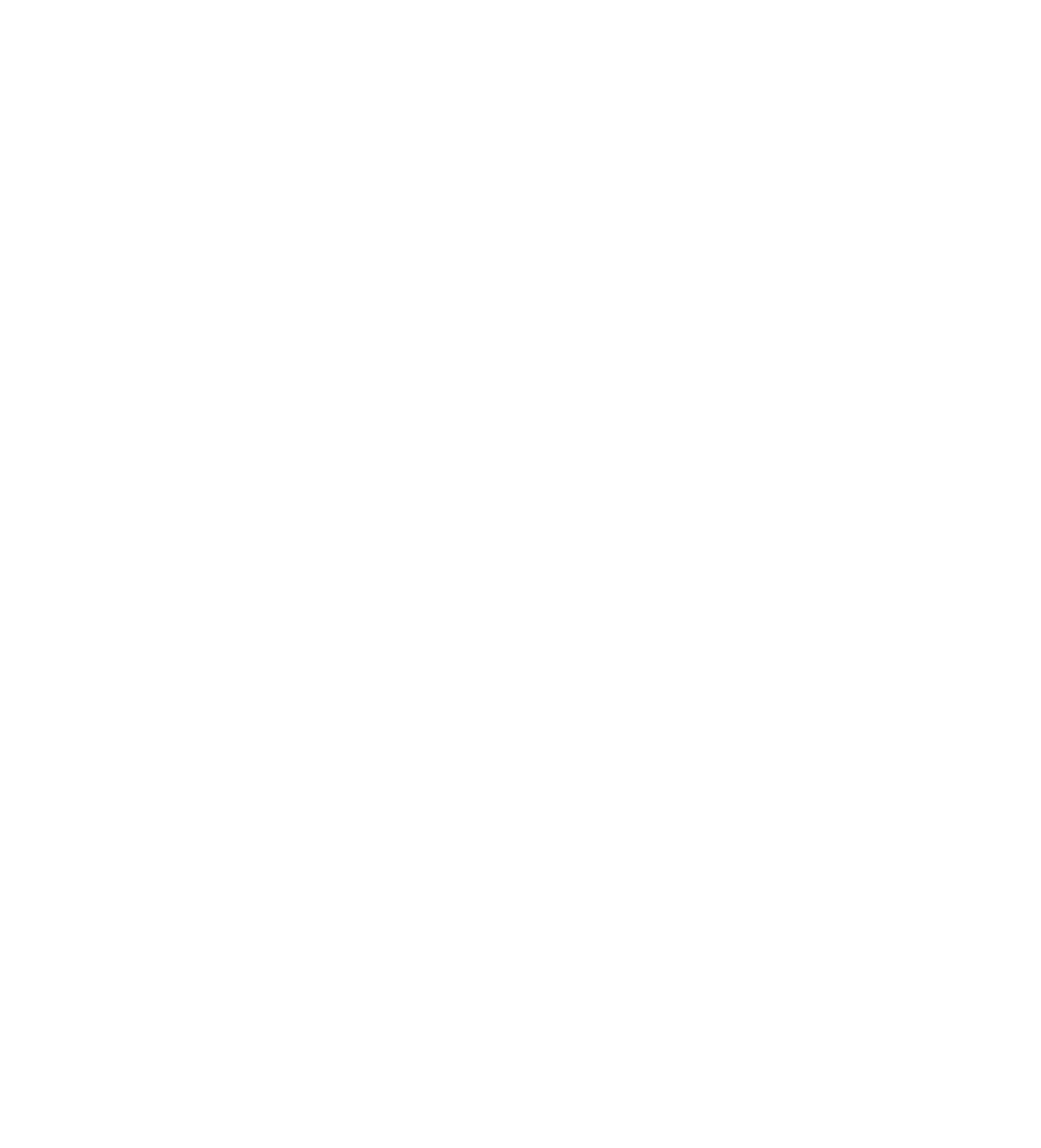 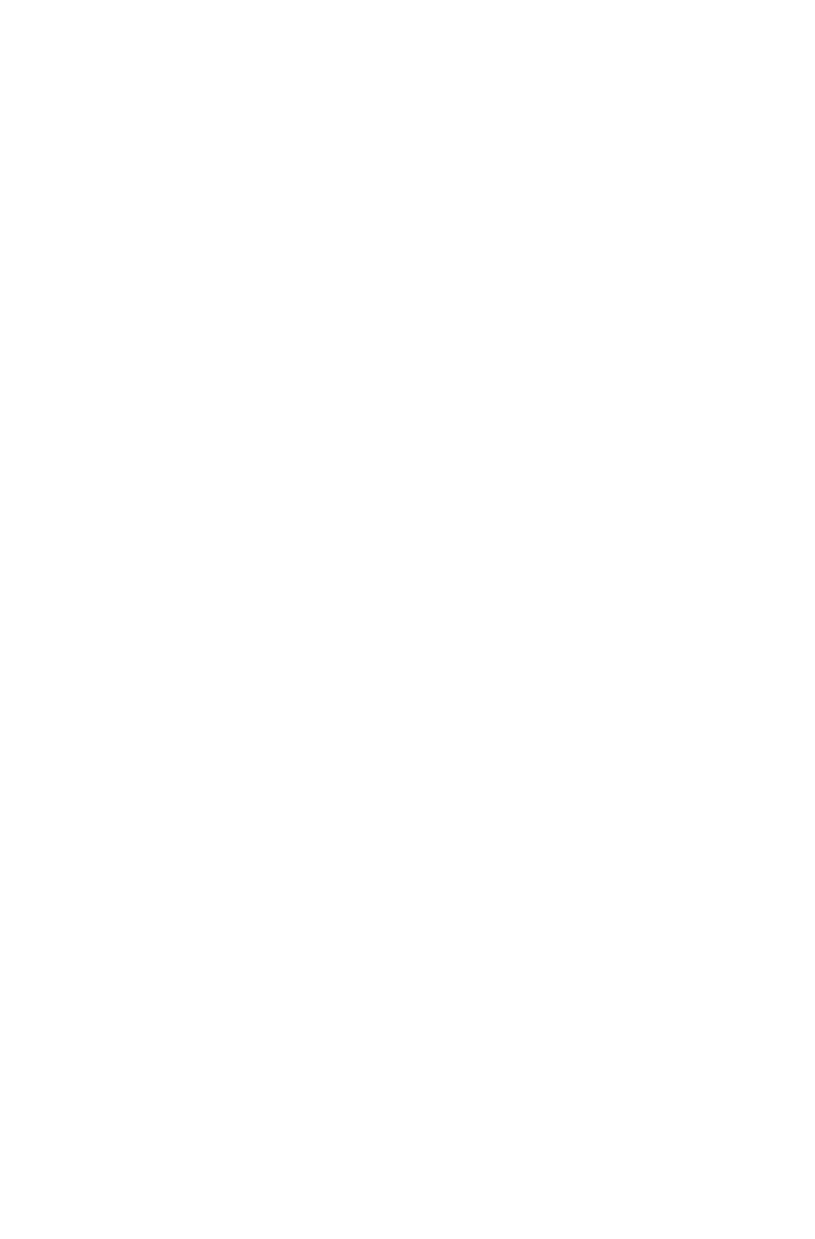 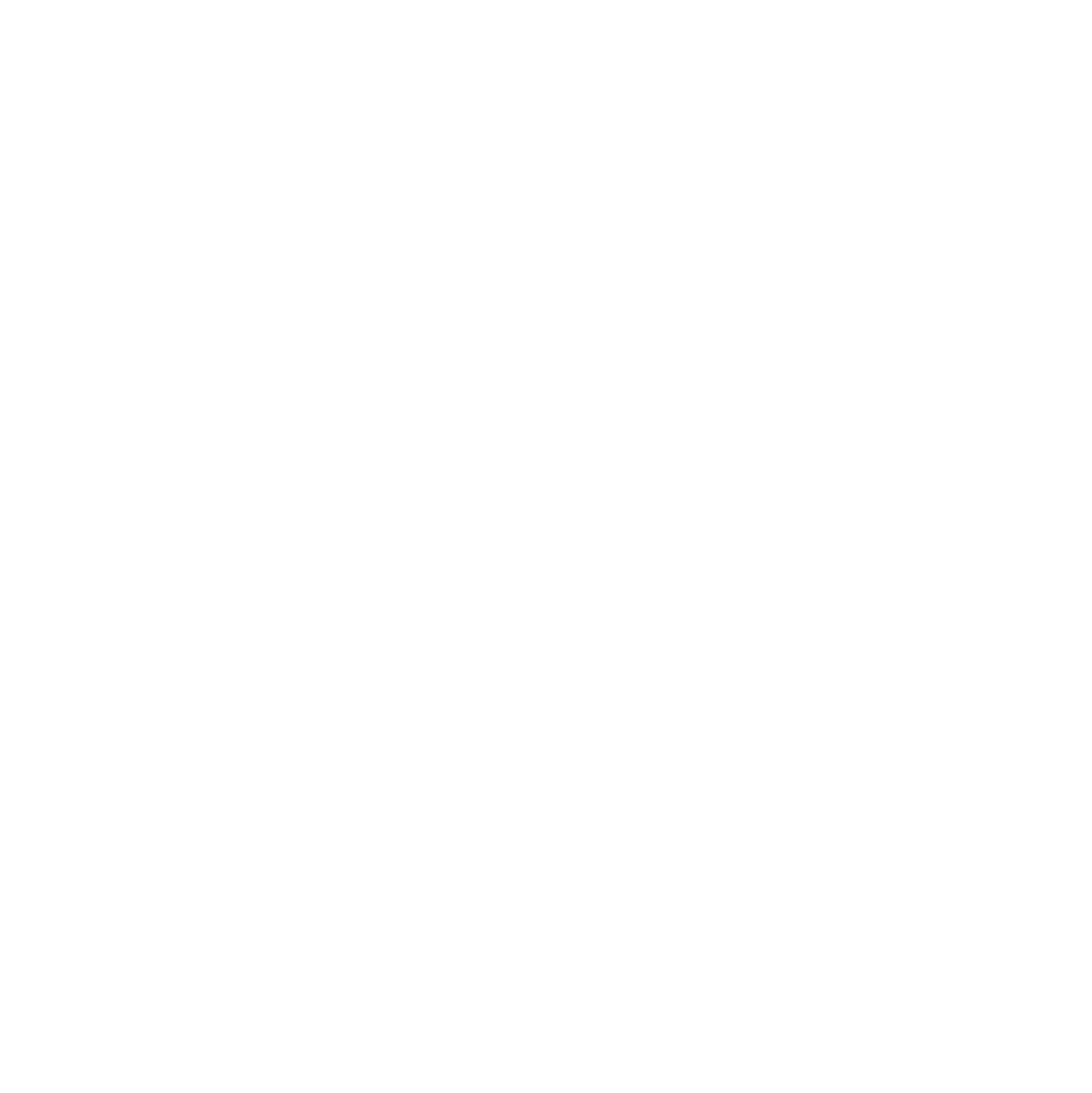 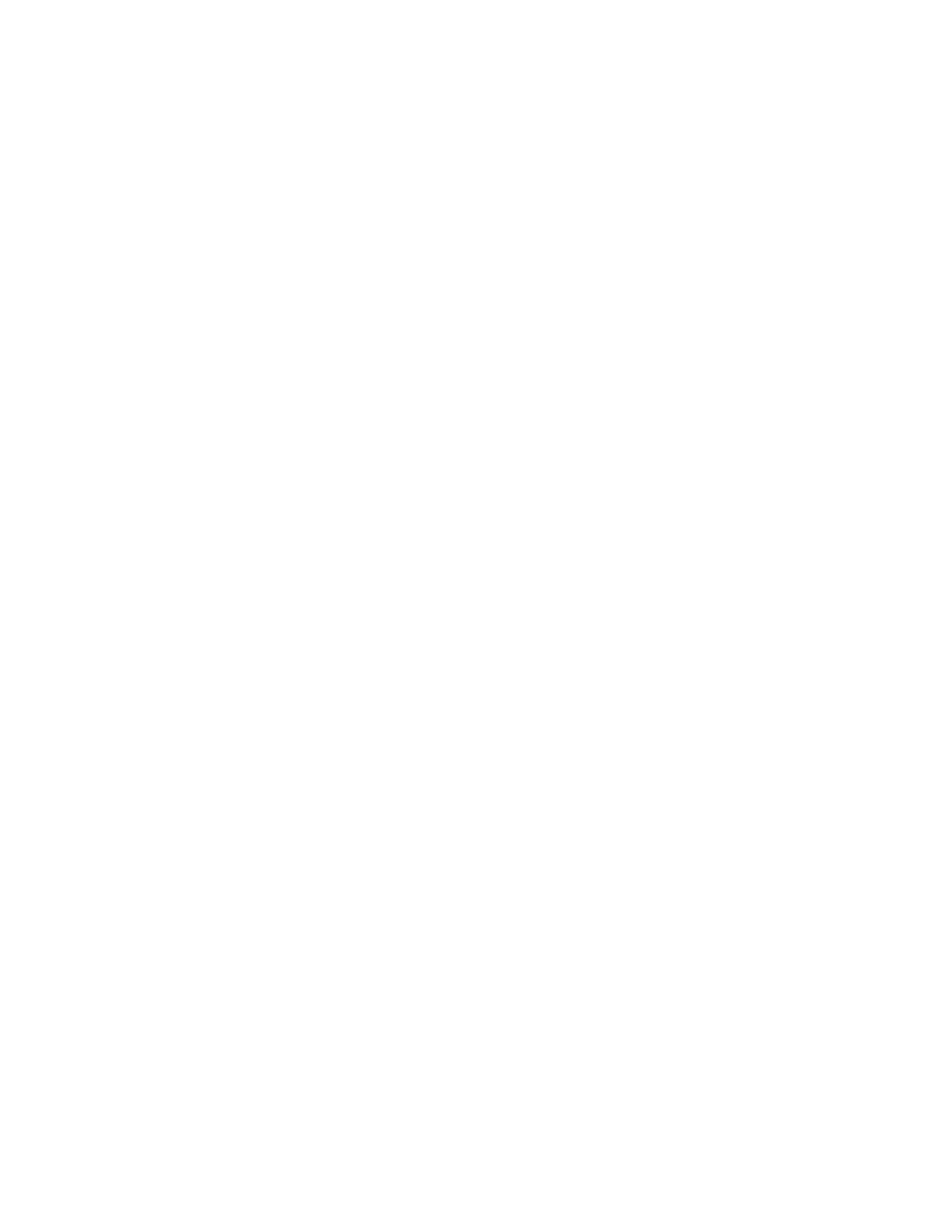 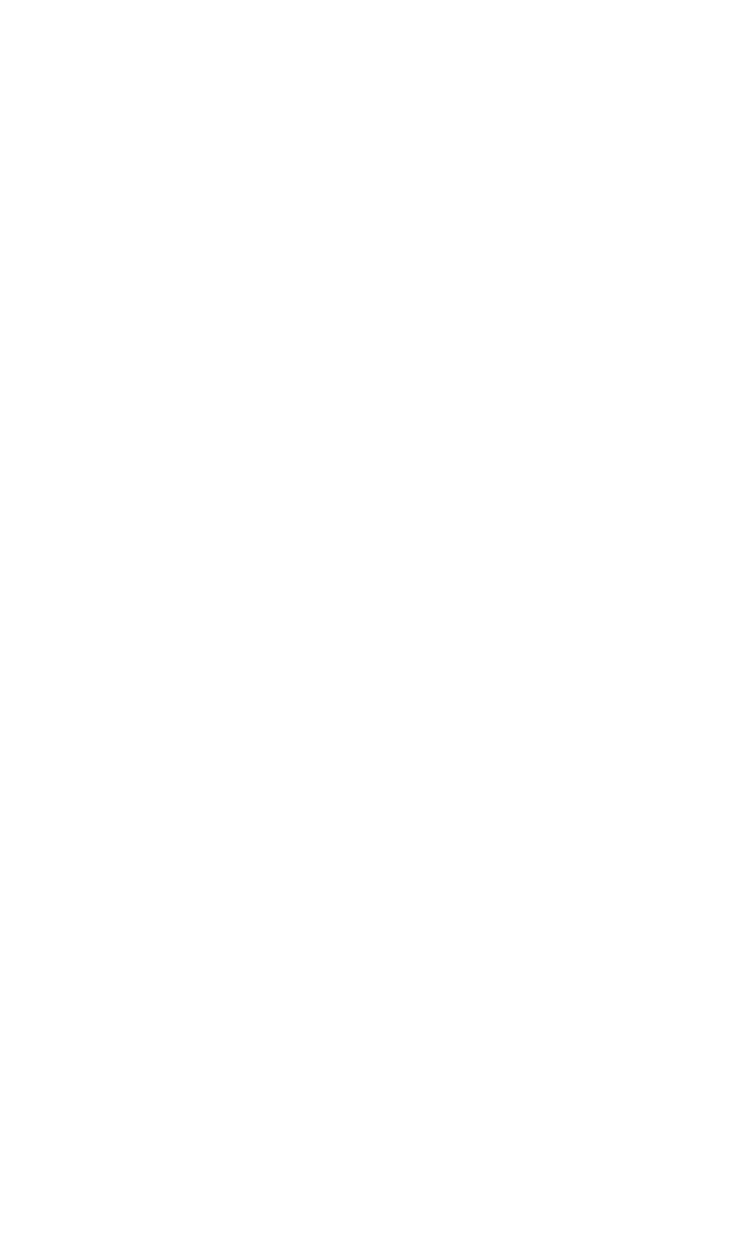 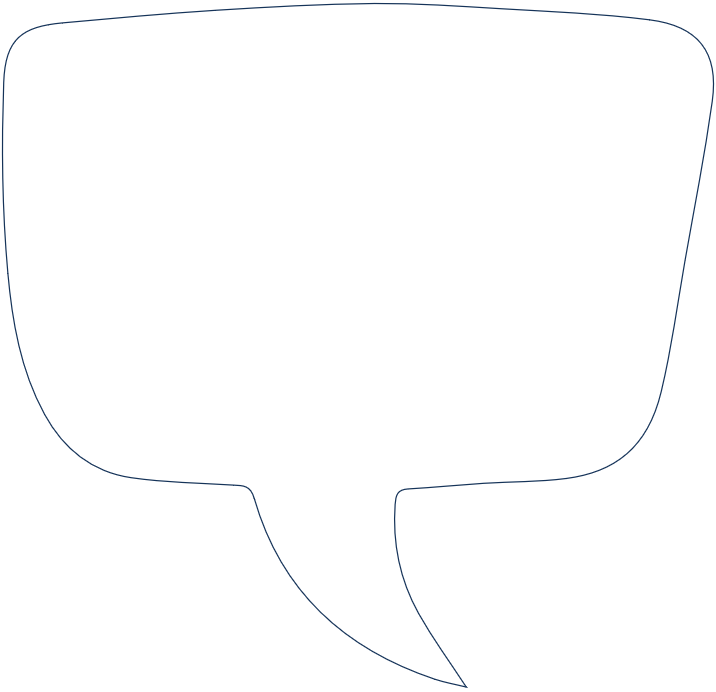 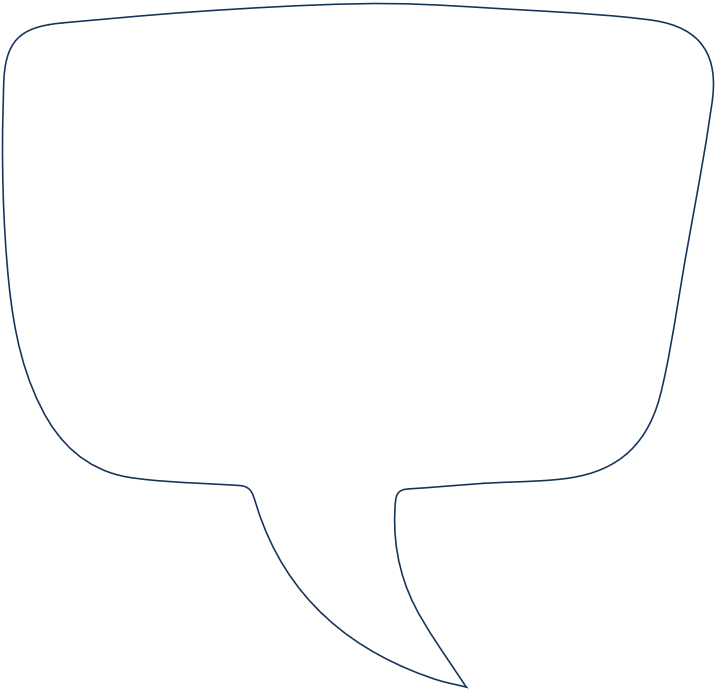 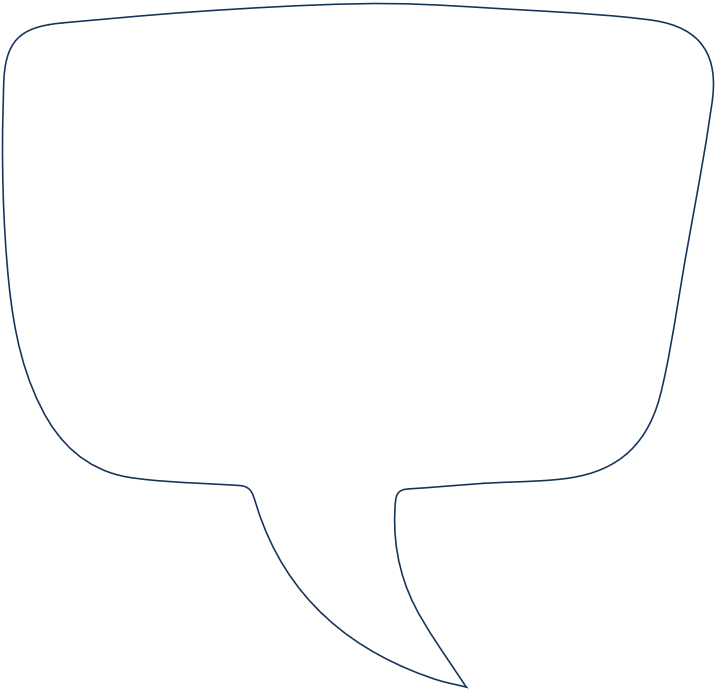 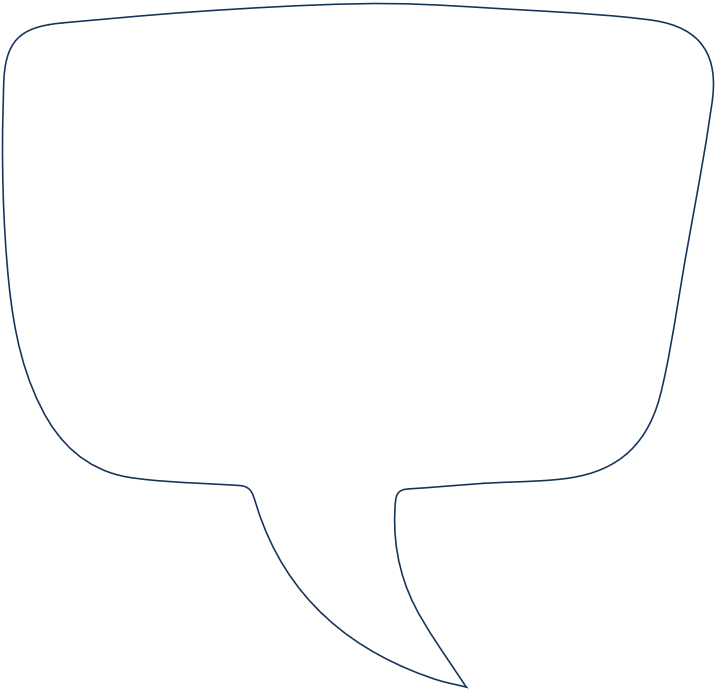 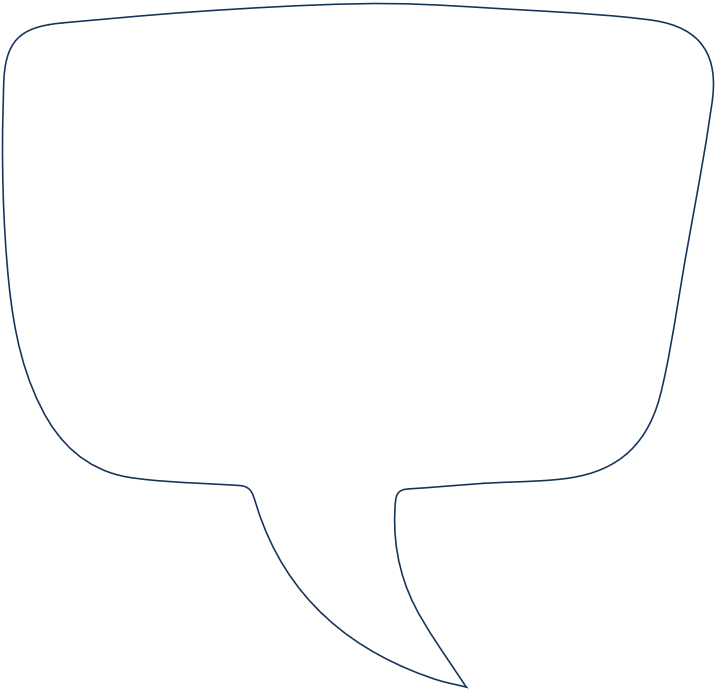 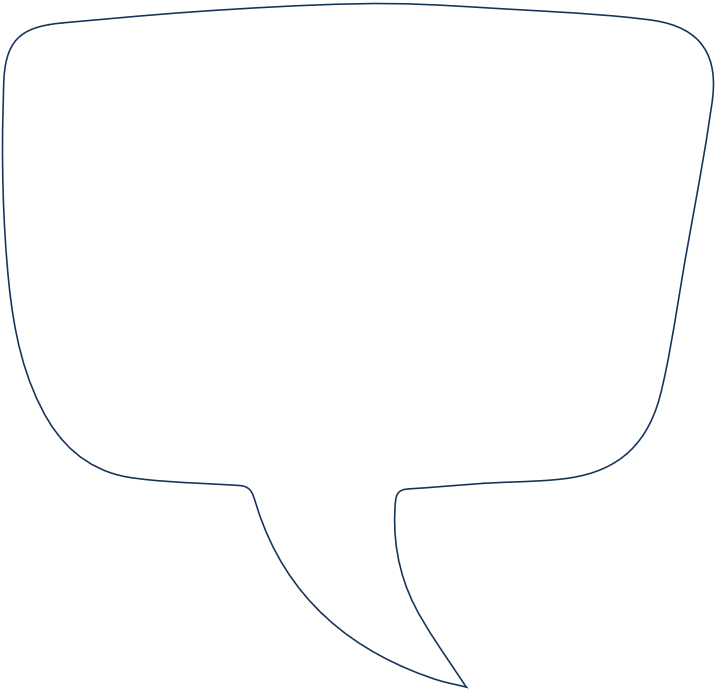 Elke  verandering (of vermoeden van)
Slikfunctie gaat achteruit
Recidiverende infecties
Weigering
(zorg, voedsel)
Nieuwe ernstige pathologie
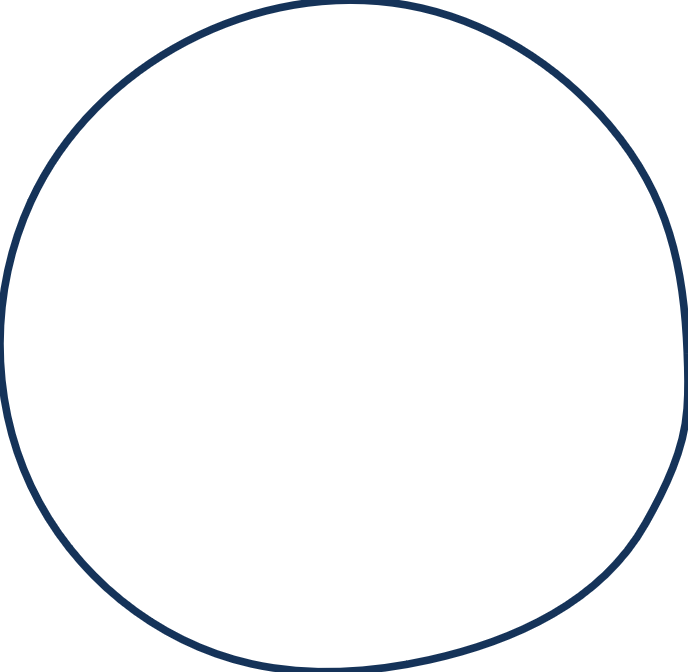 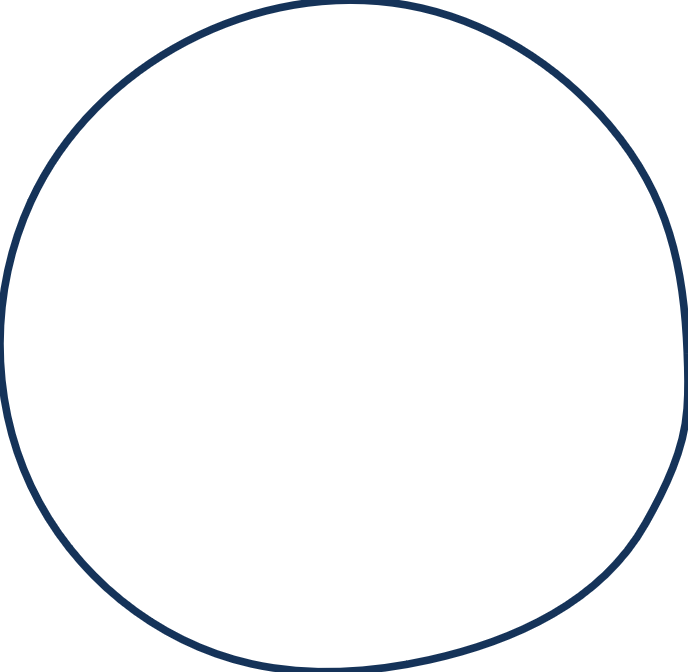 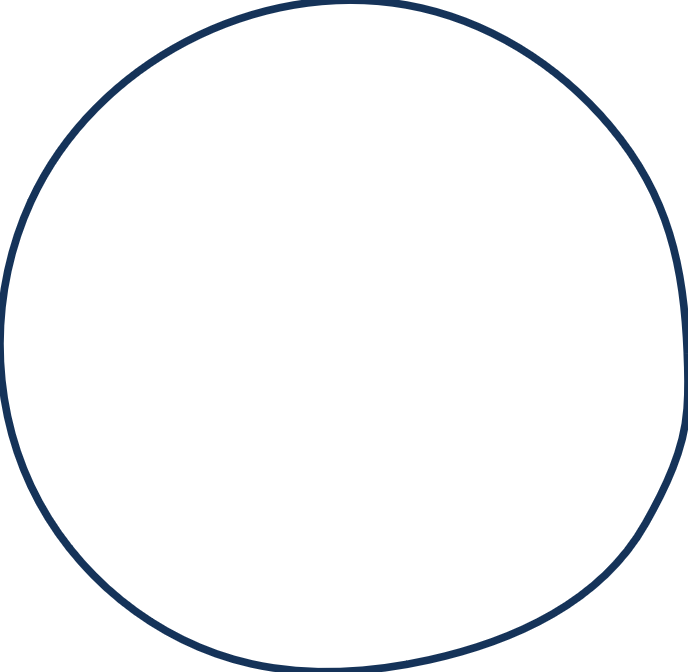 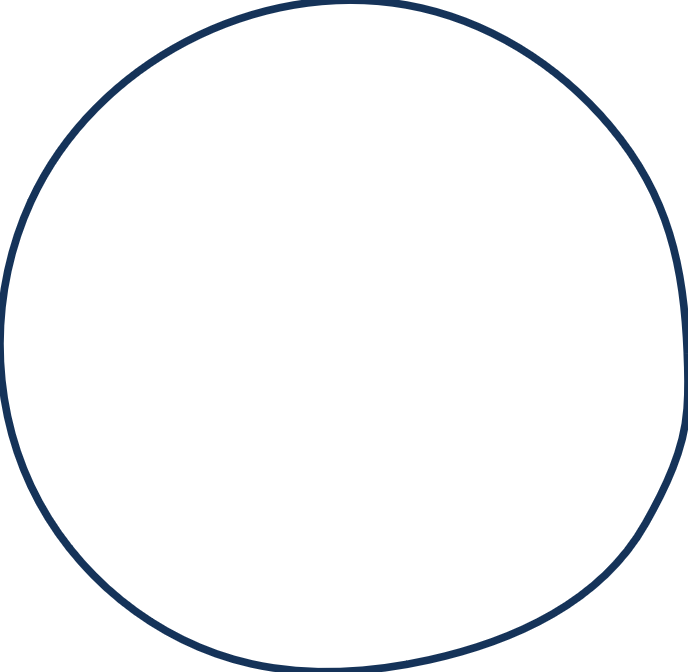 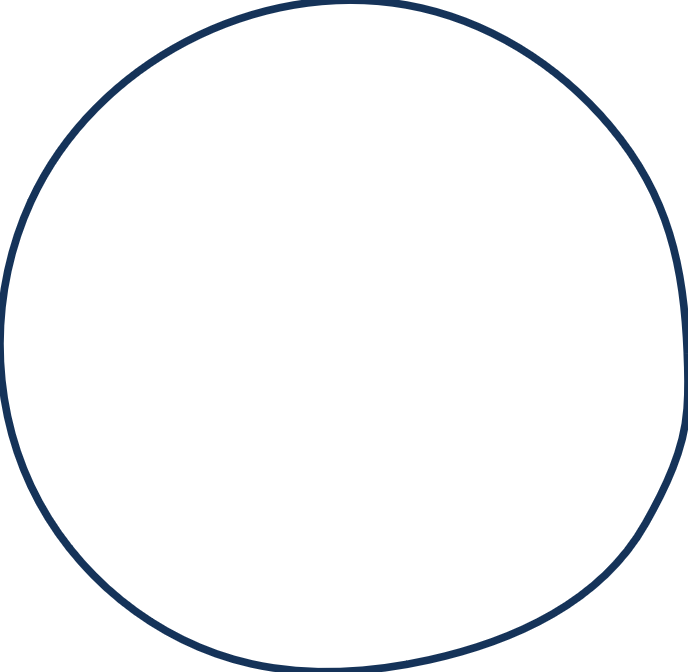 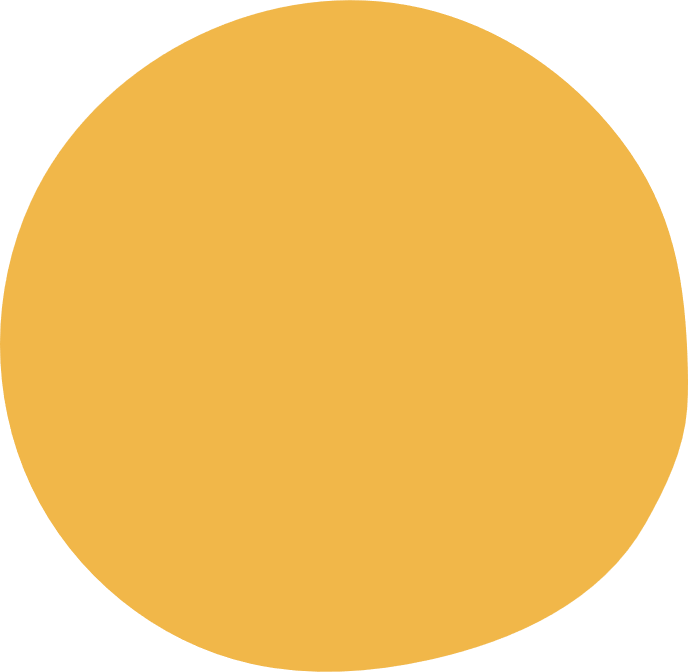 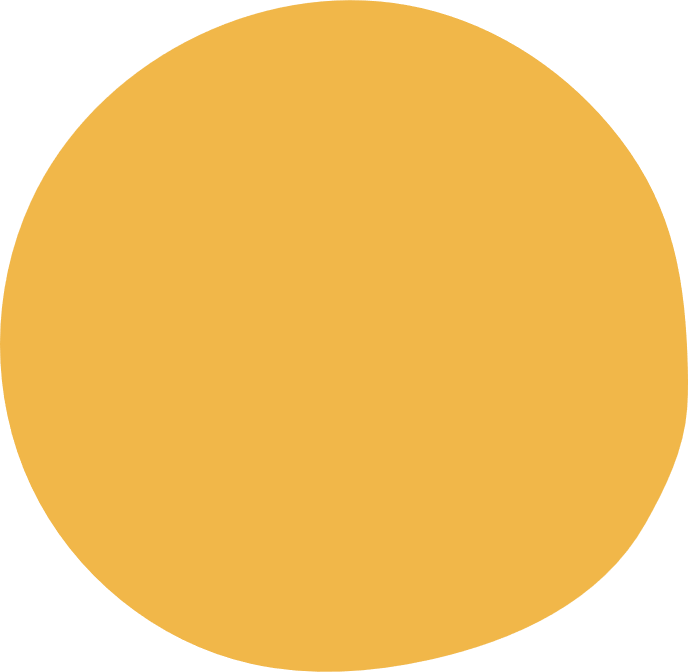 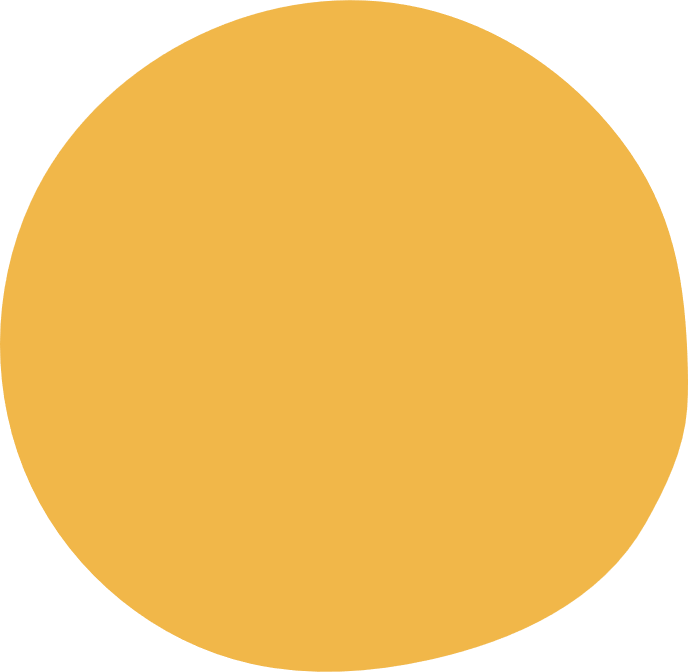 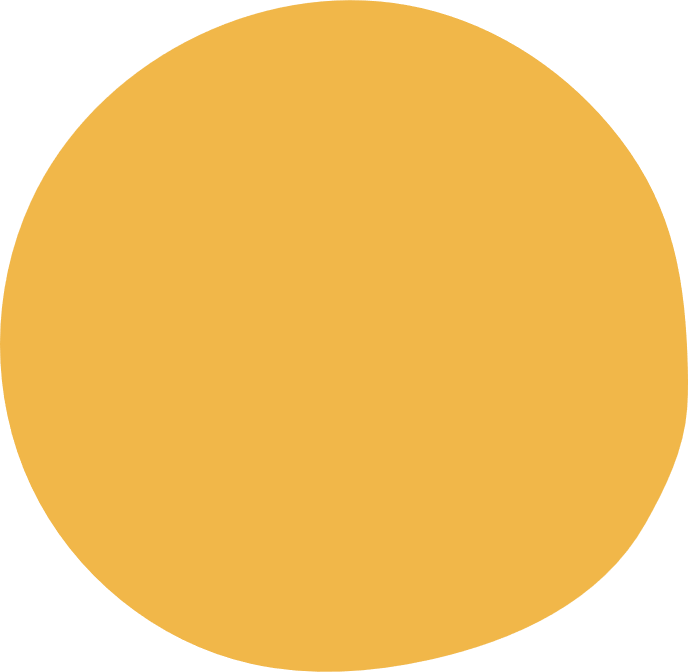 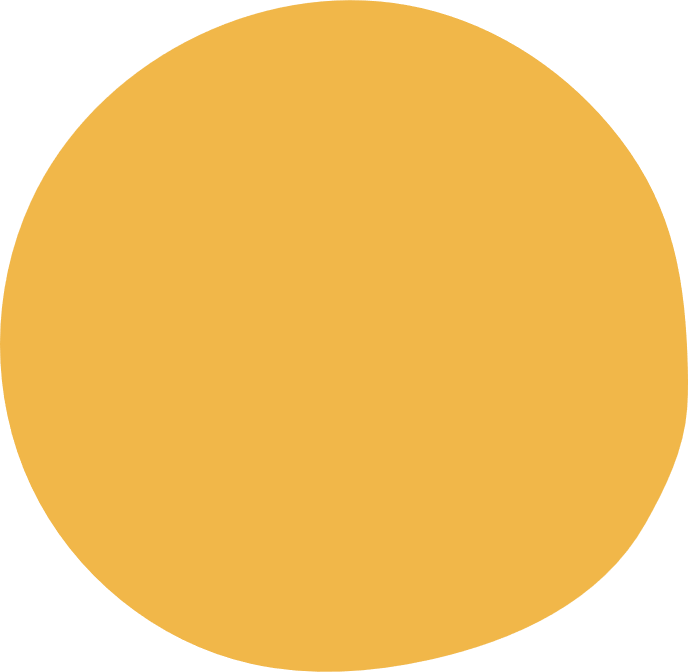 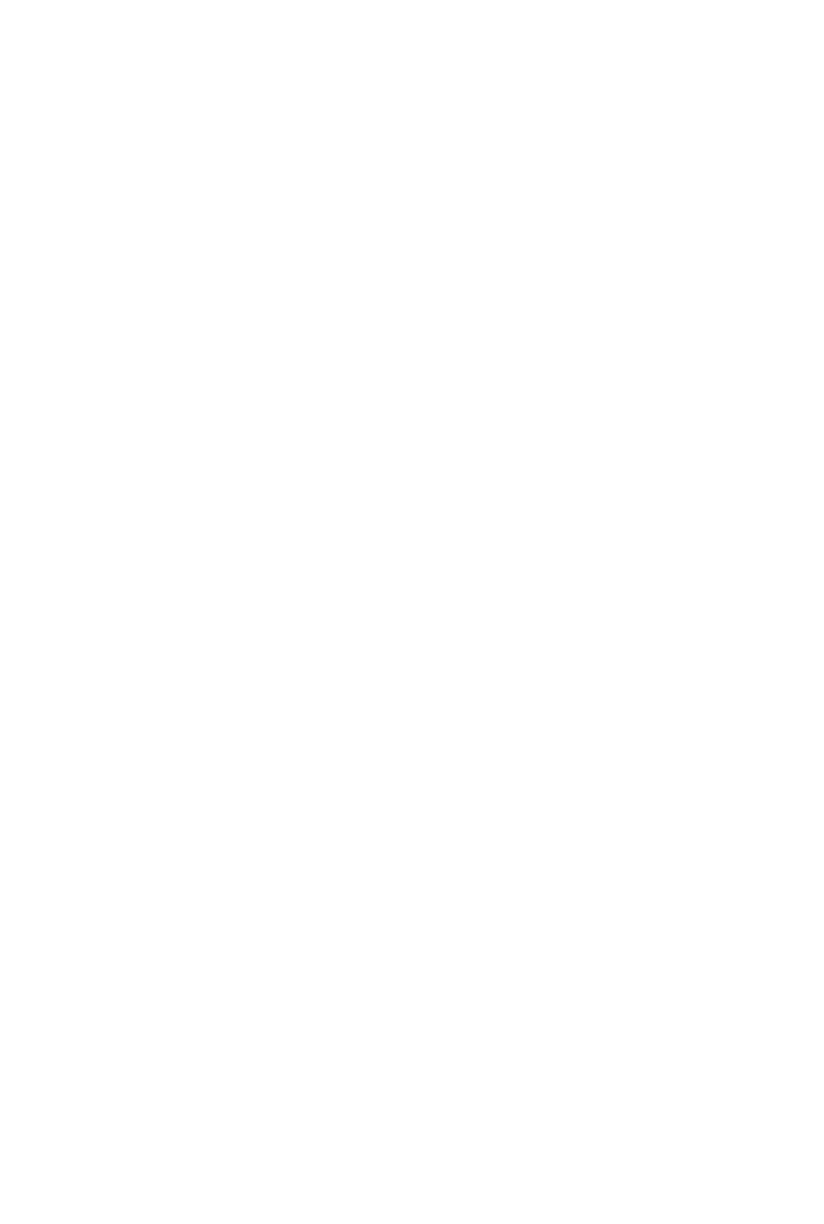 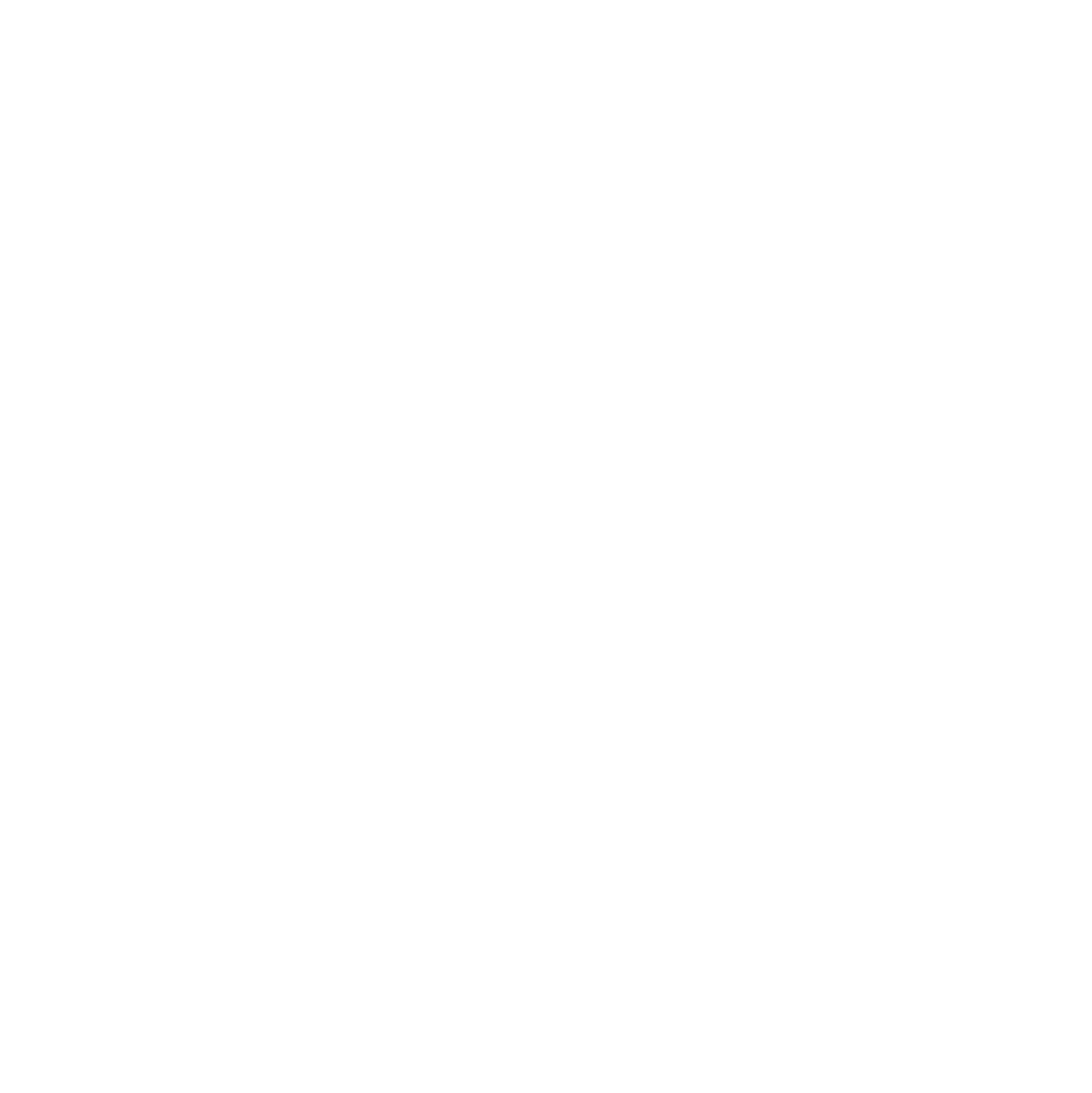 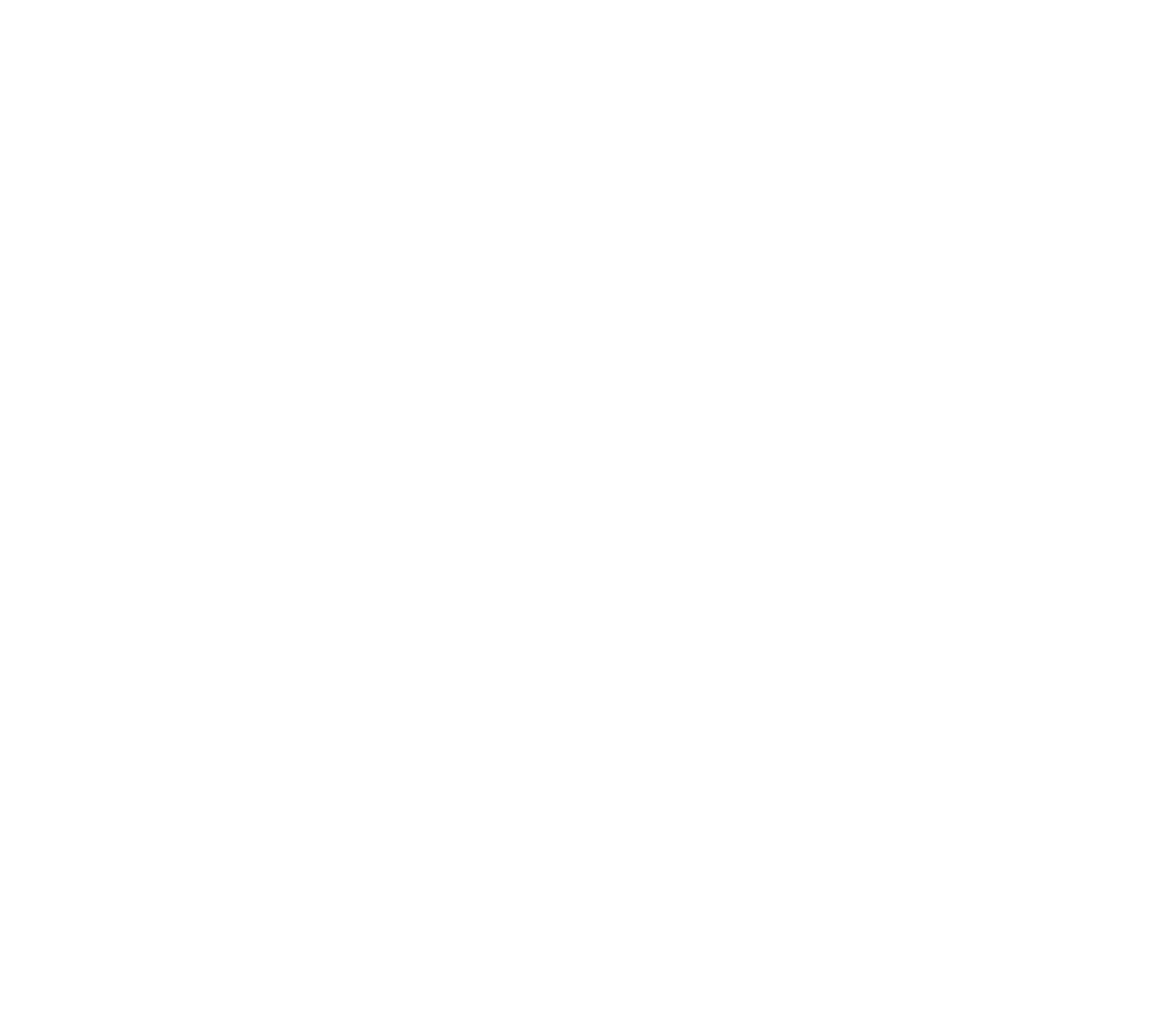 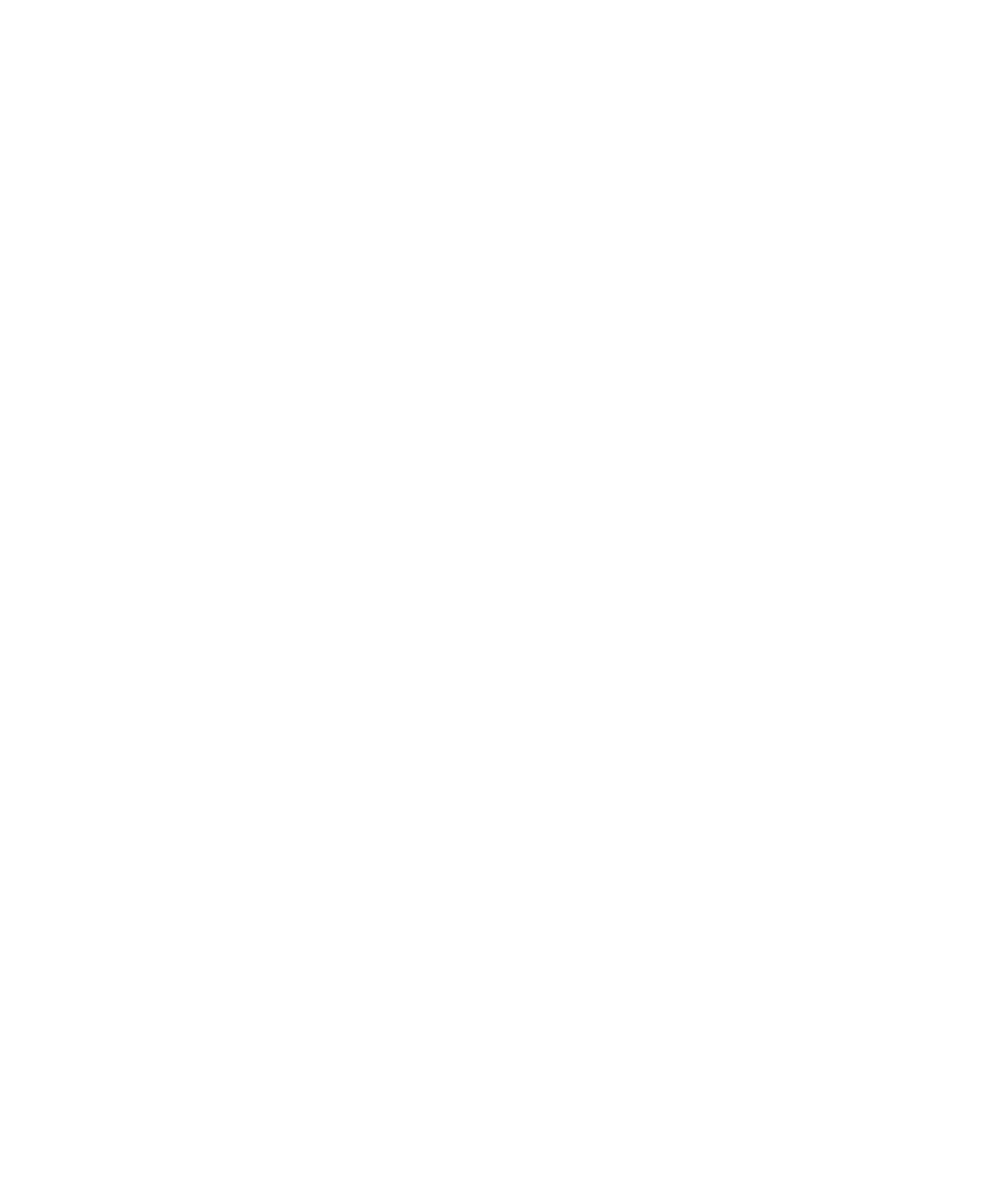 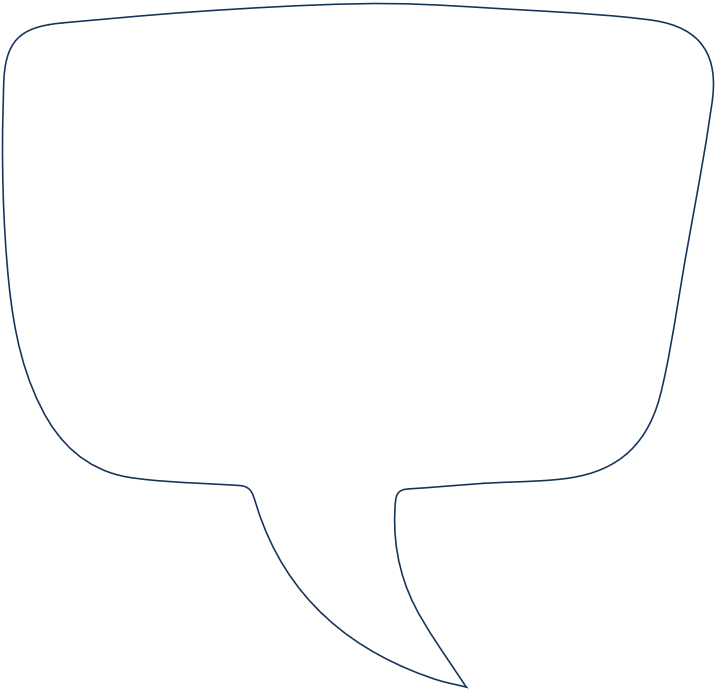 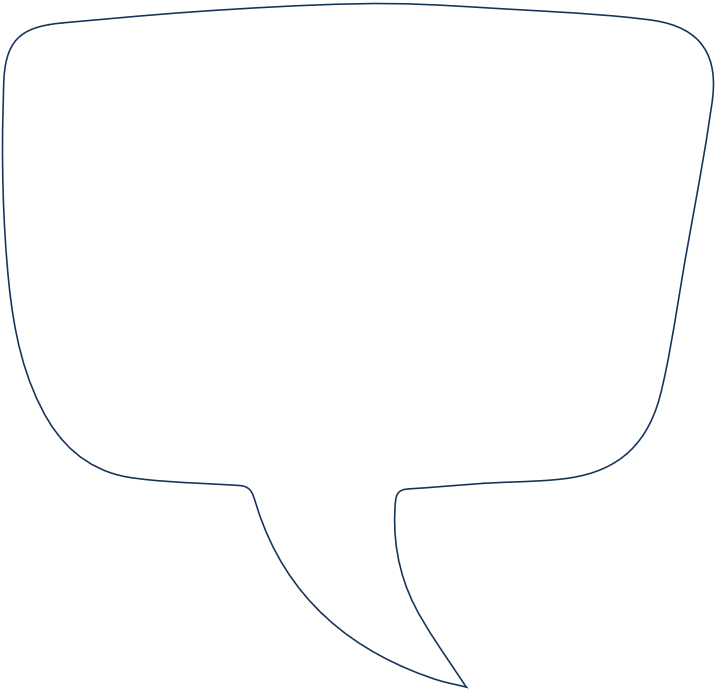 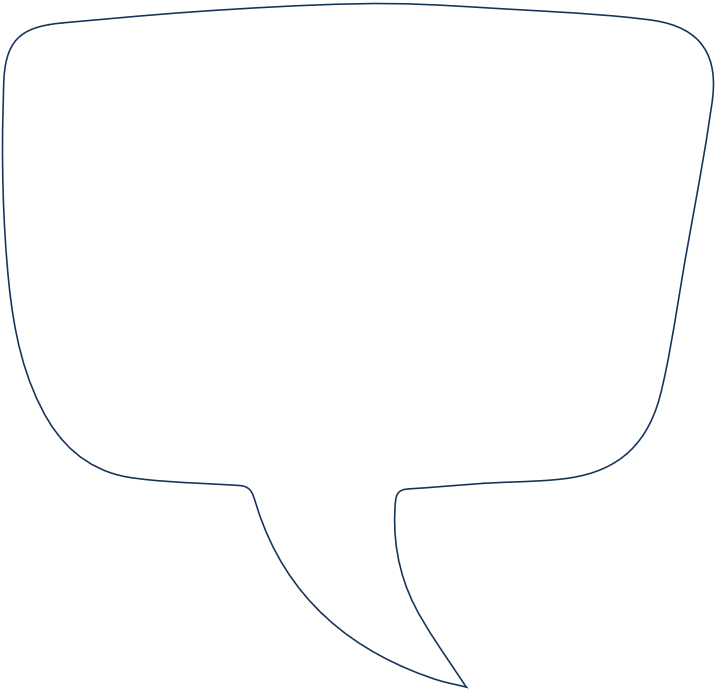 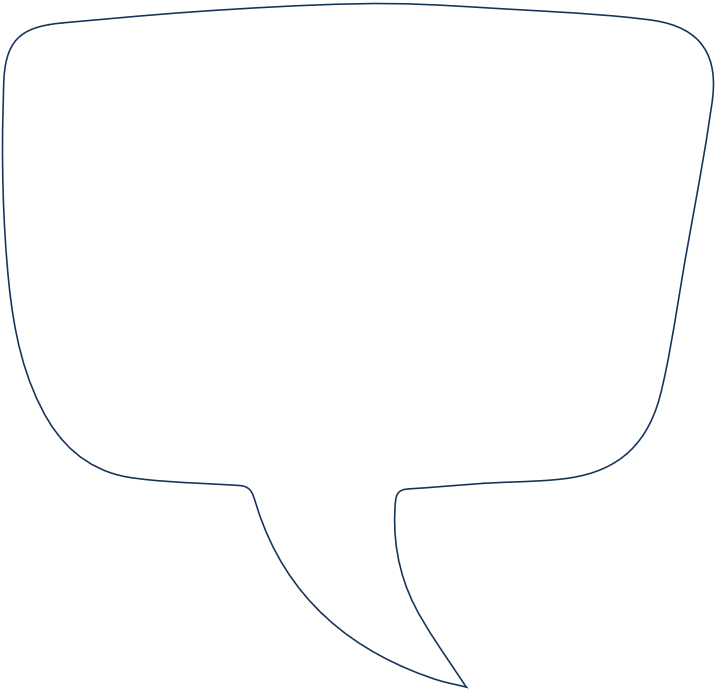 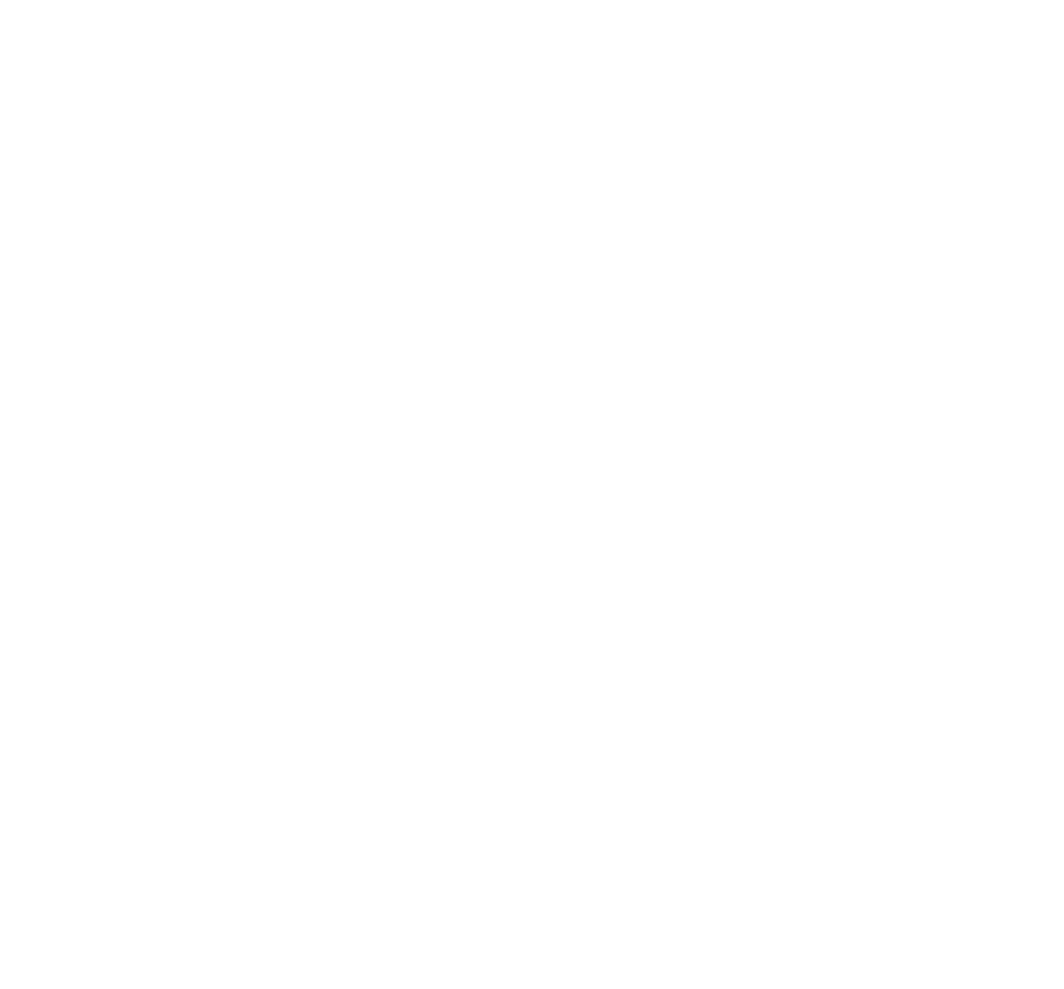 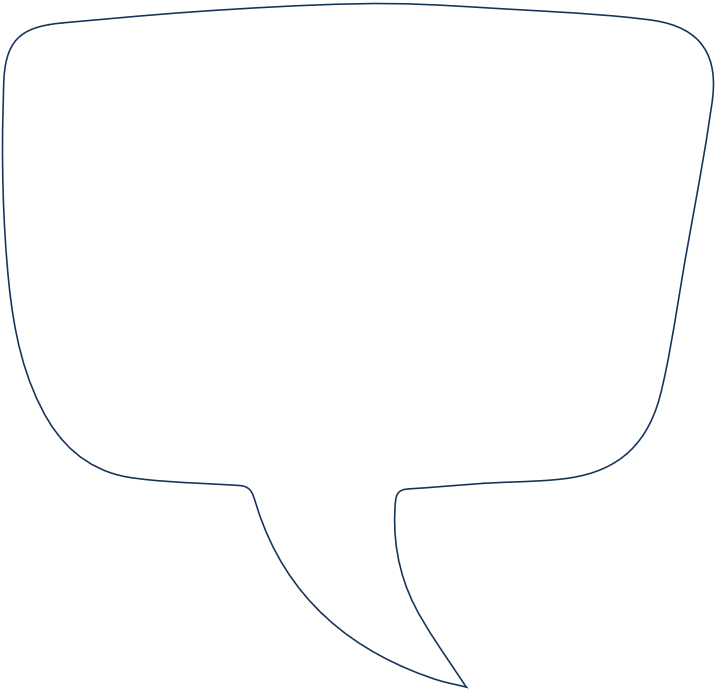 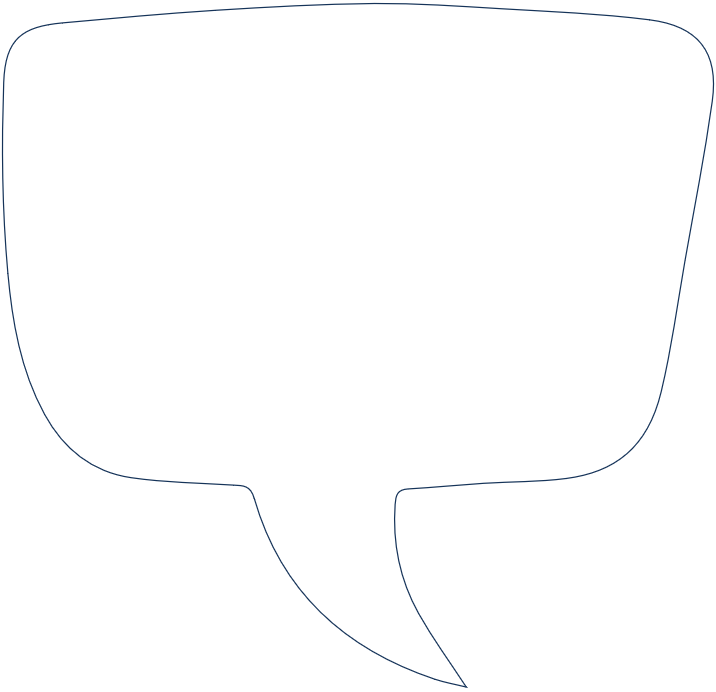 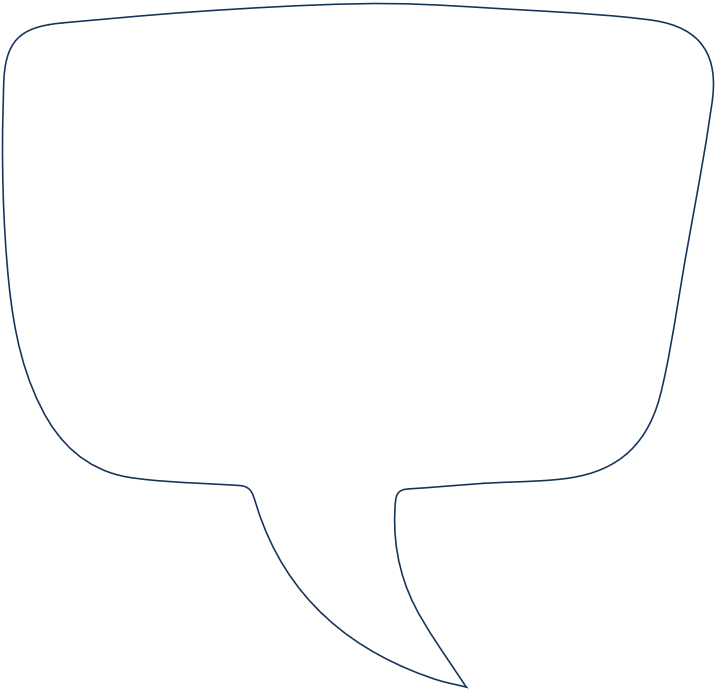 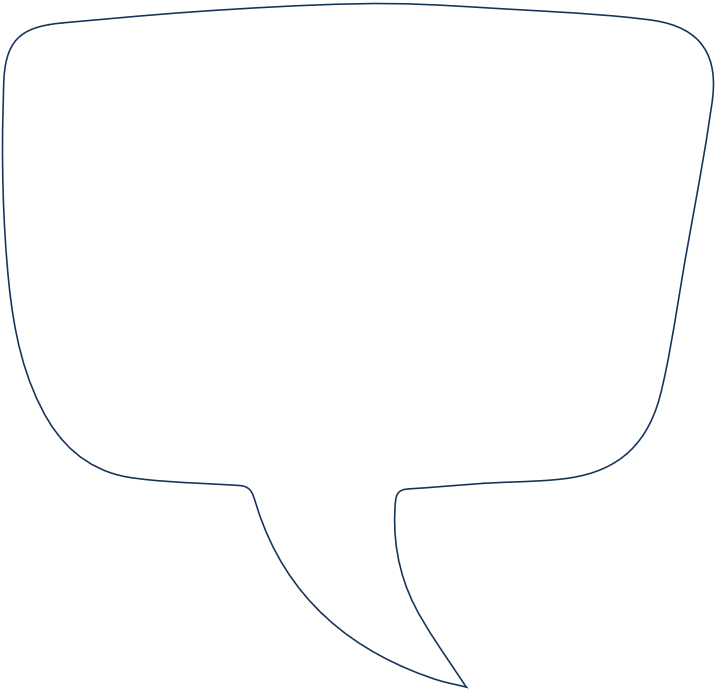 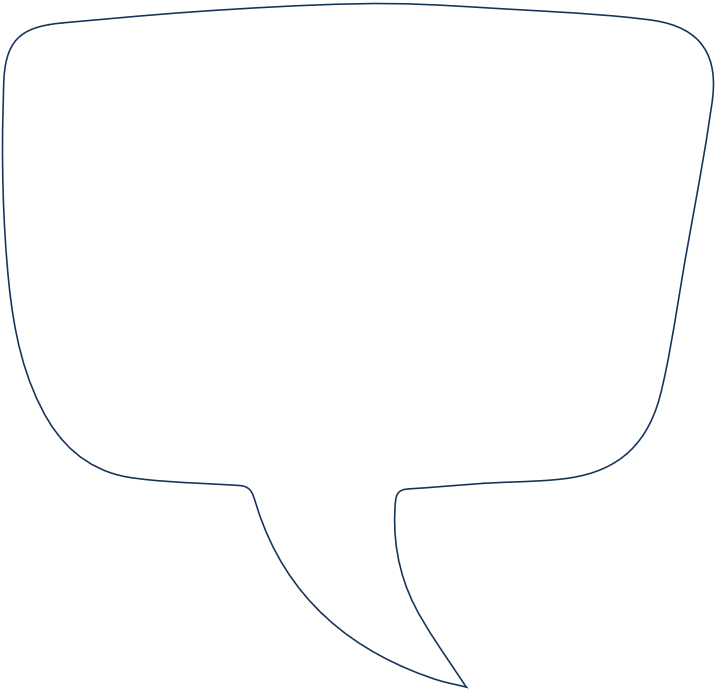 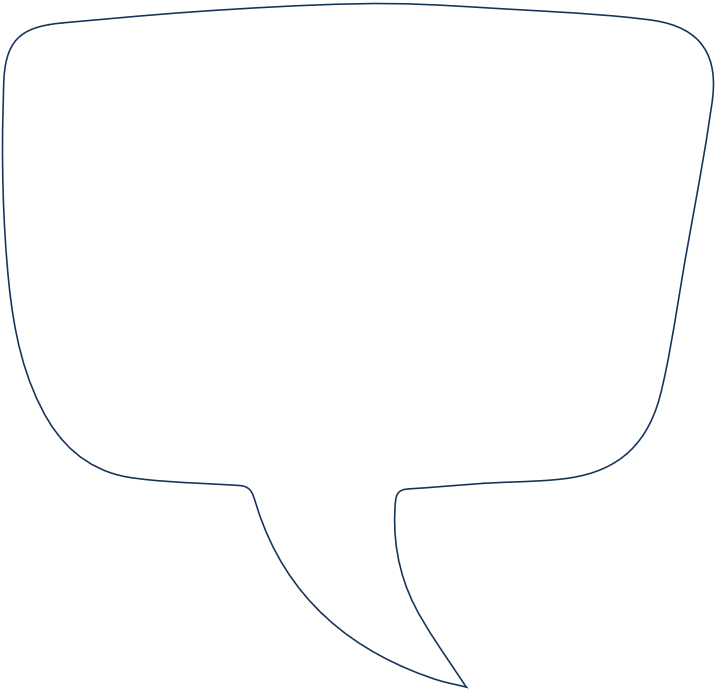 Herhaaldelijk vallen
Gewichtsverlies
(>5% op 6m)
Wijziging zorgnood
Levenseindevraag
Na ziekenhuisopname
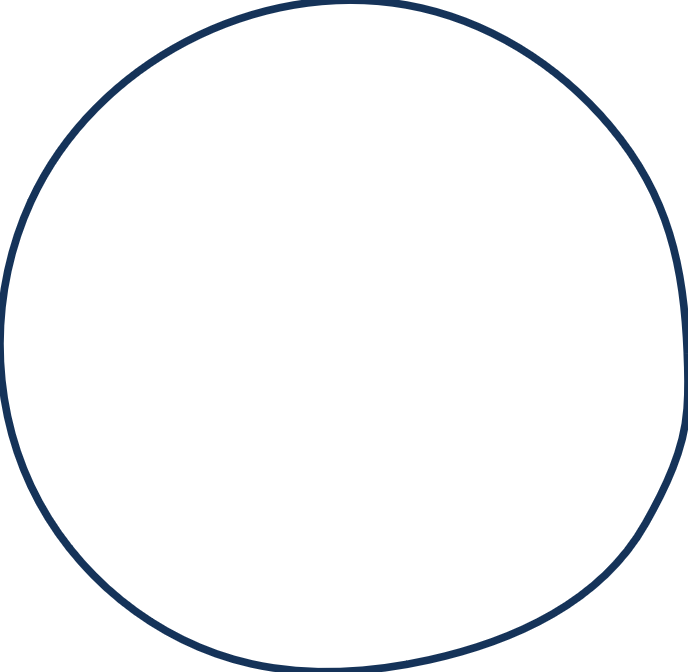 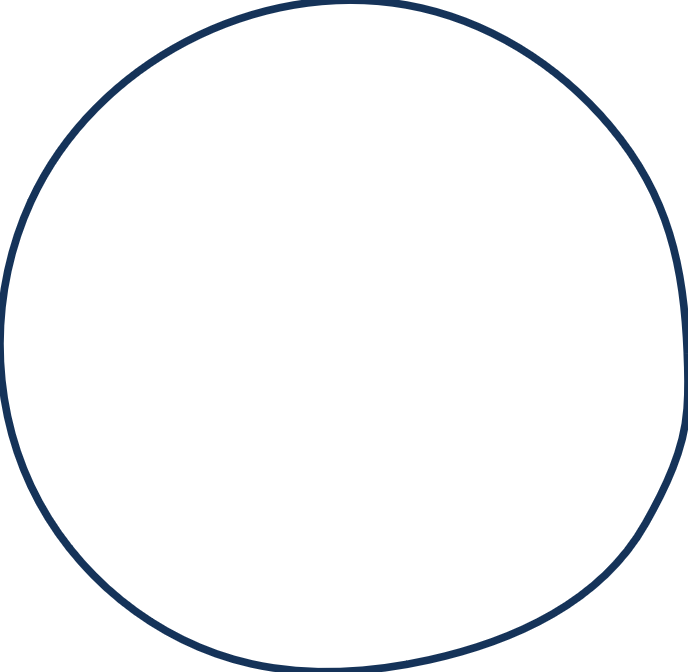 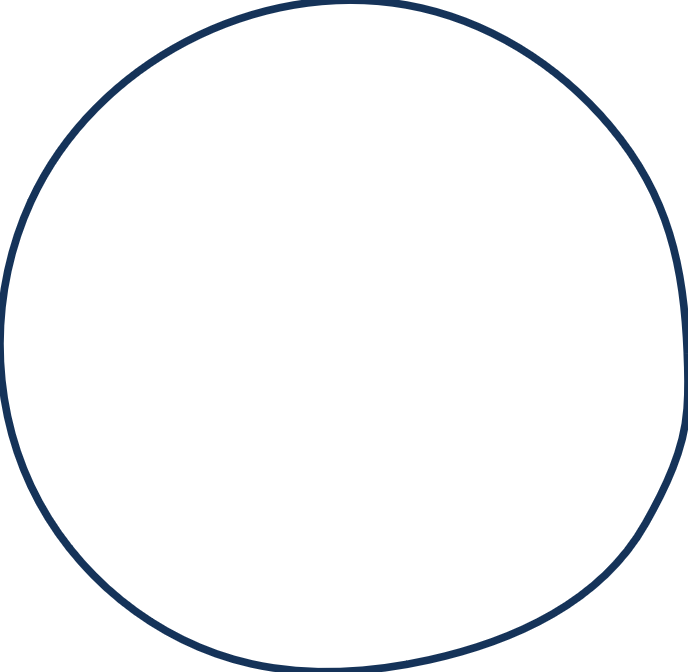 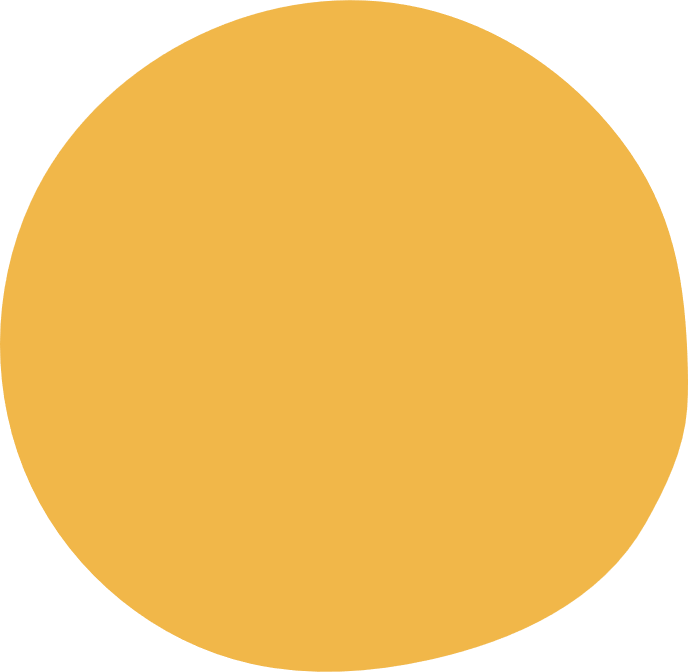 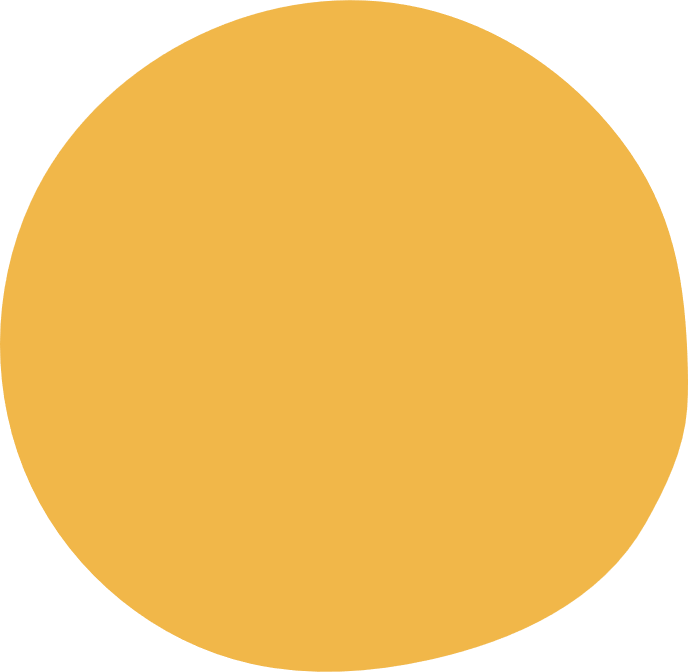 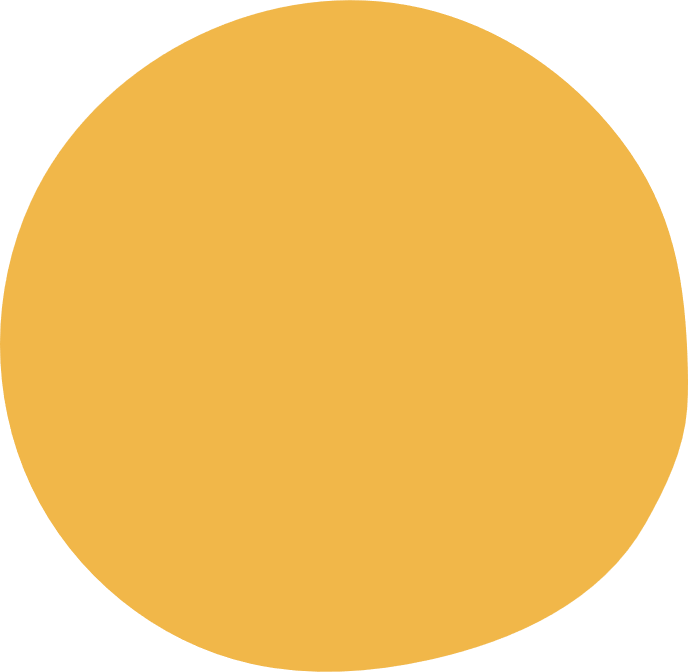 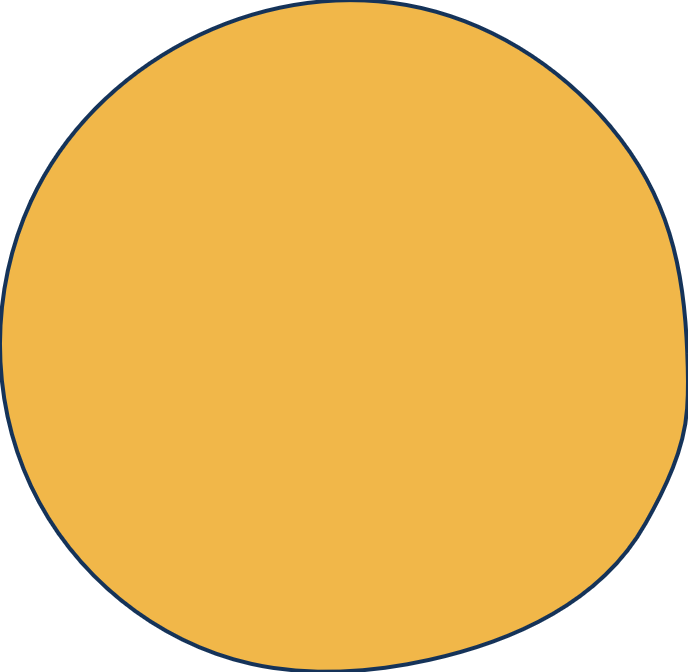 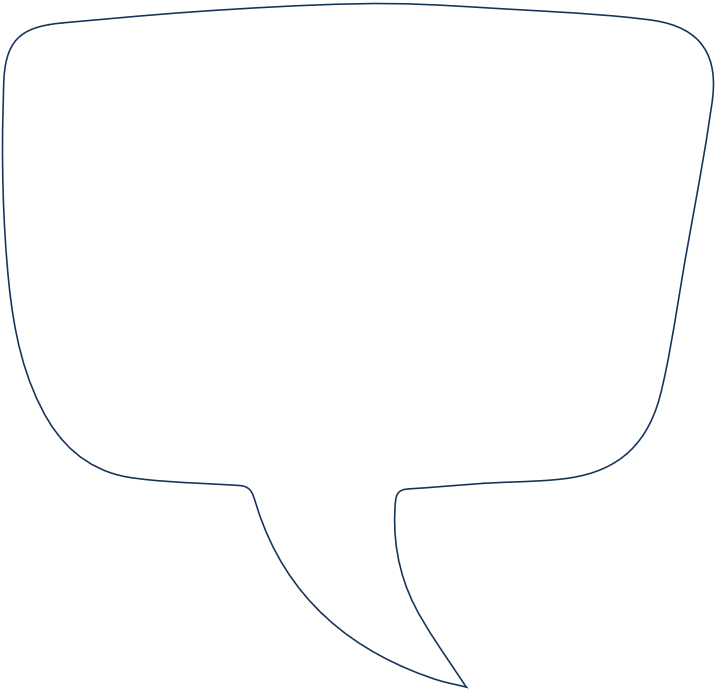 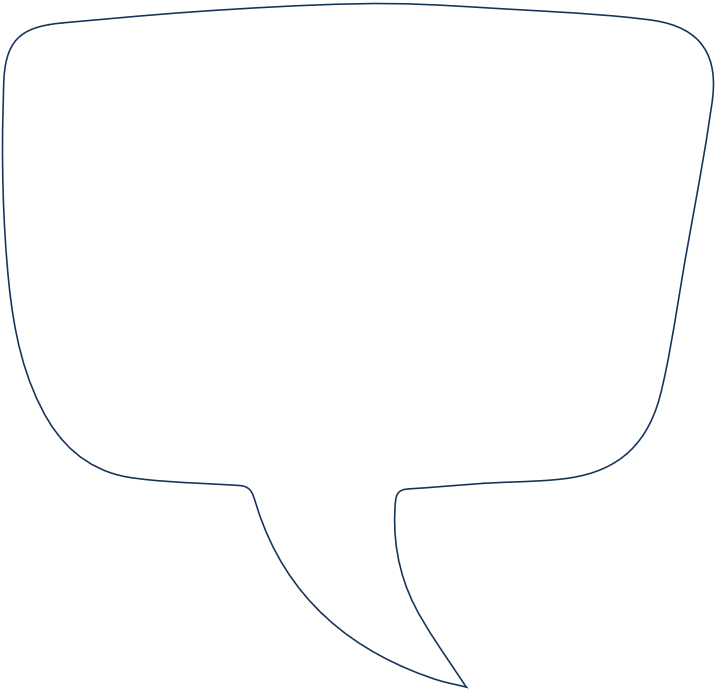 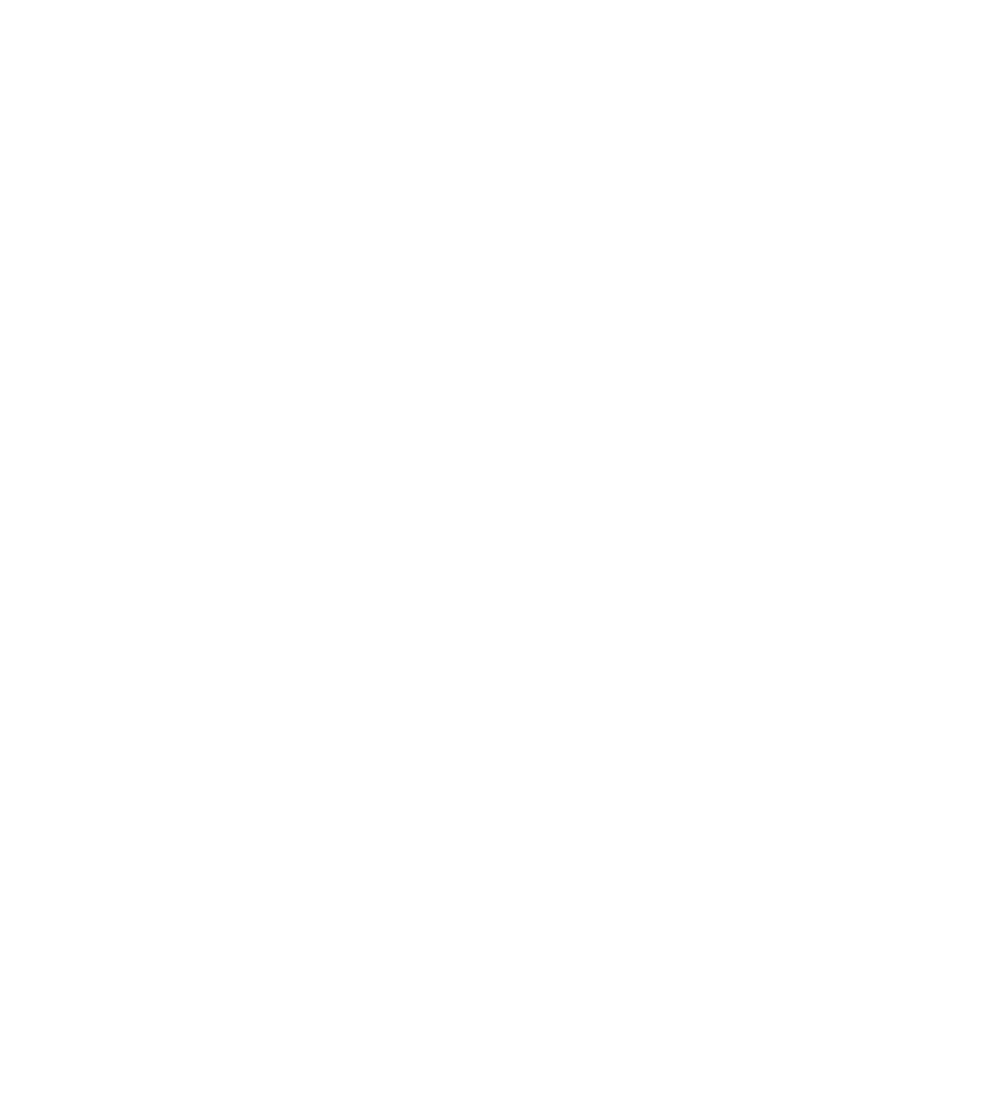 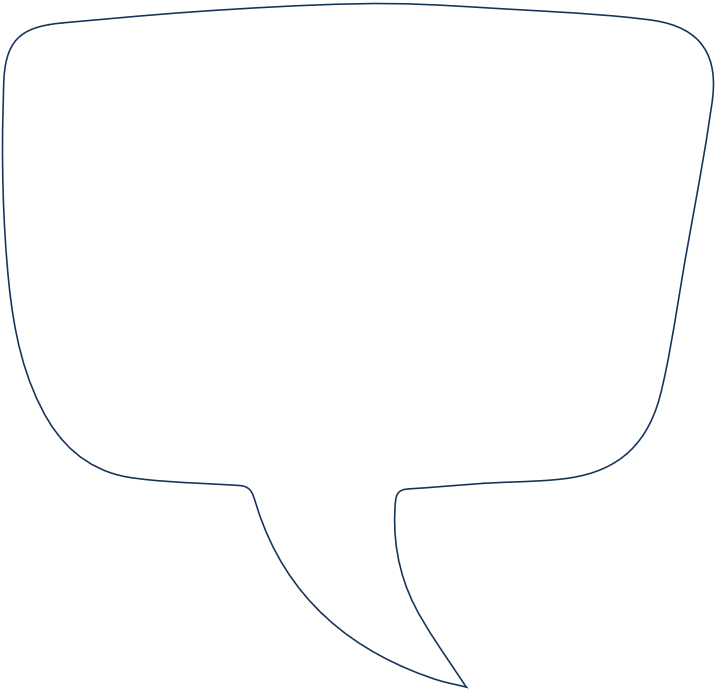 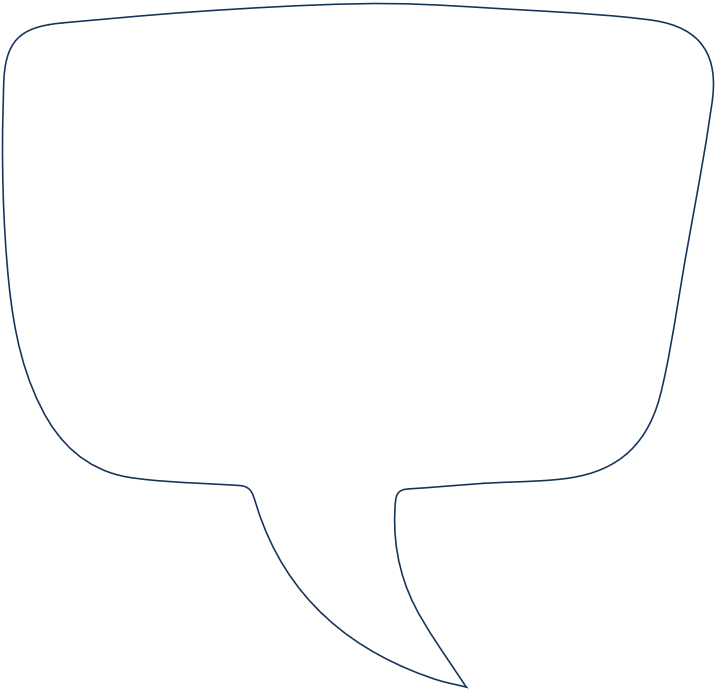 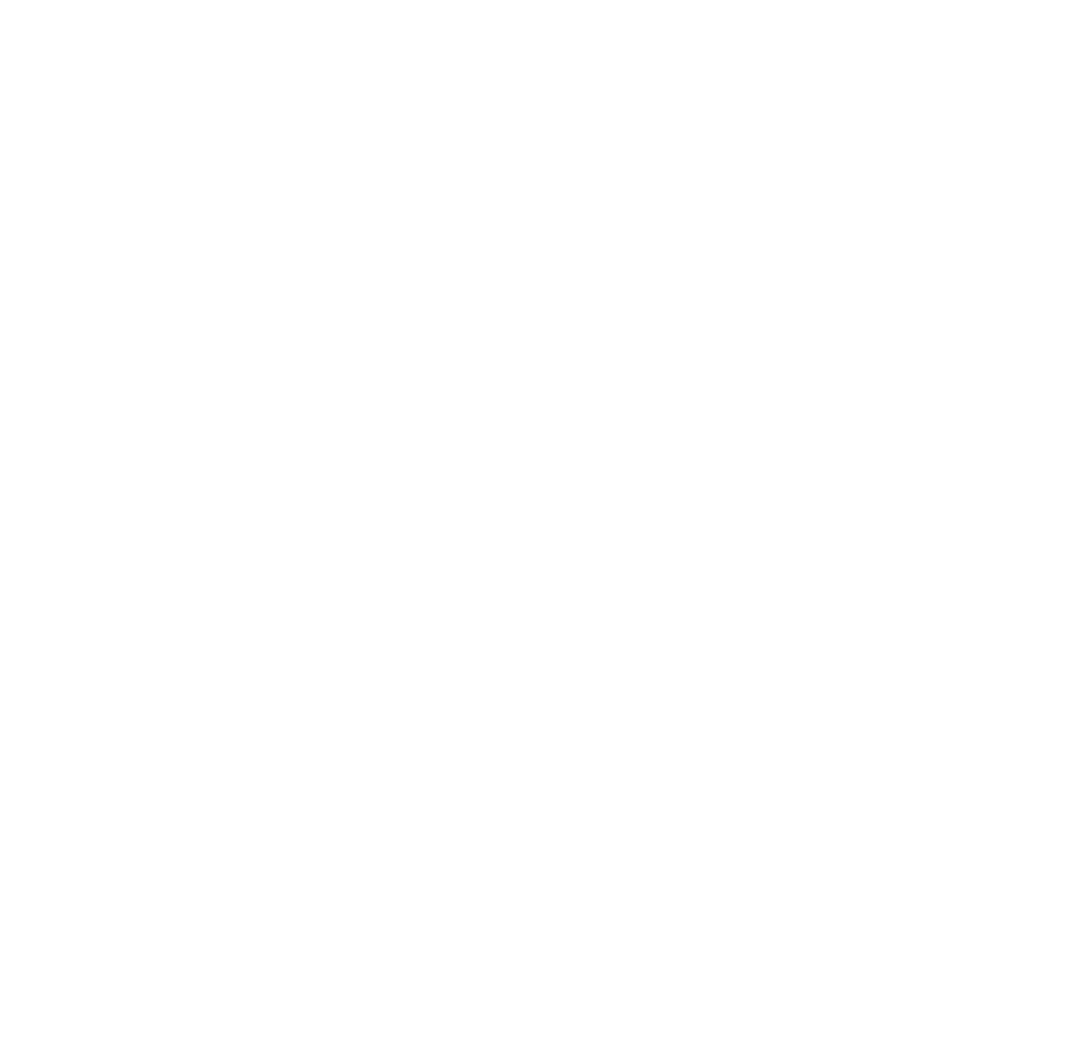 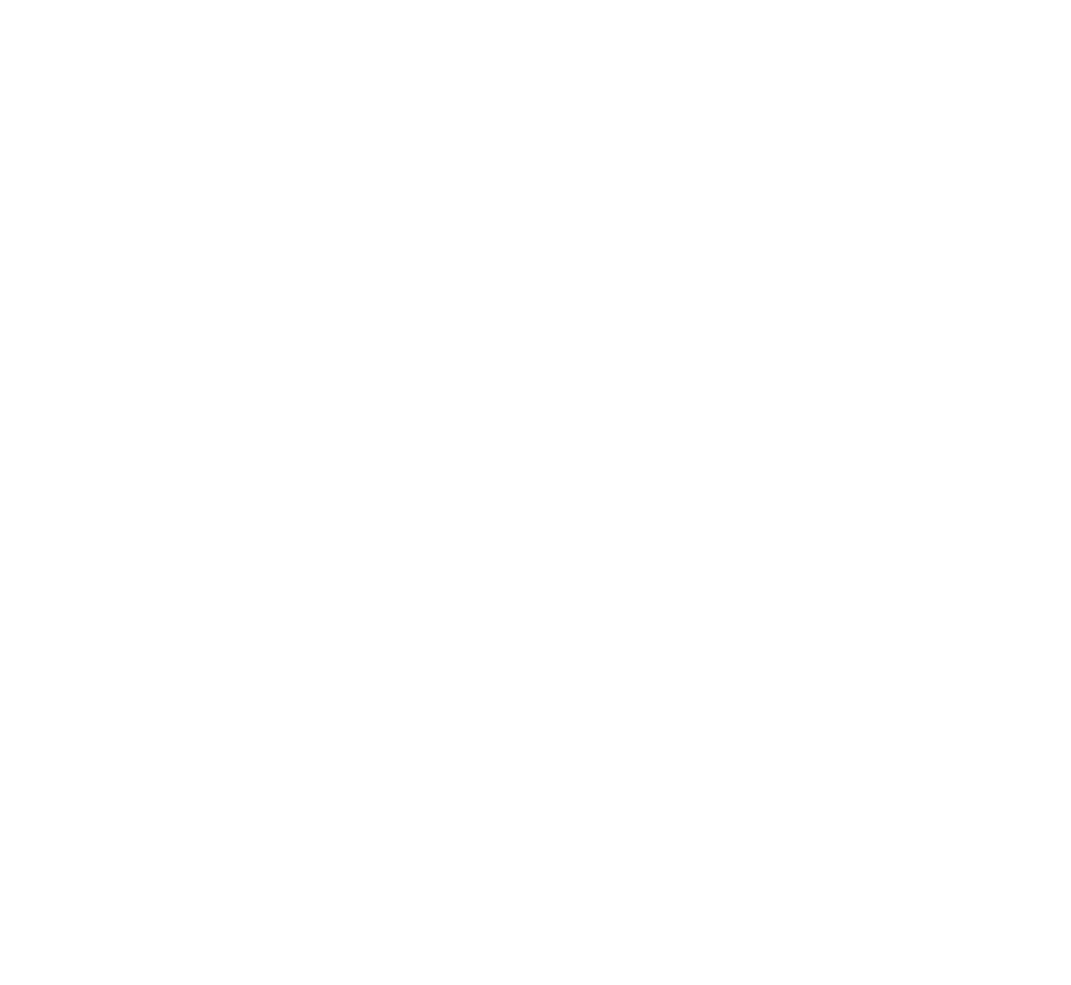 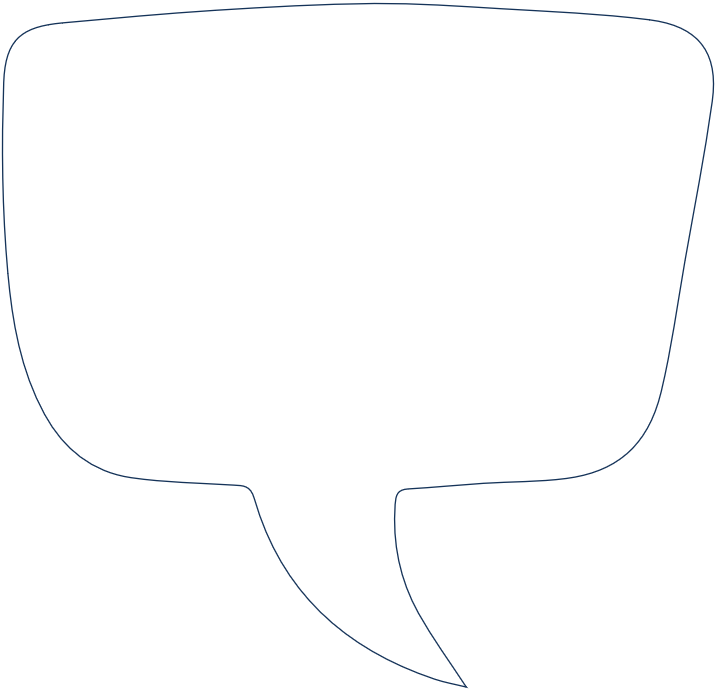 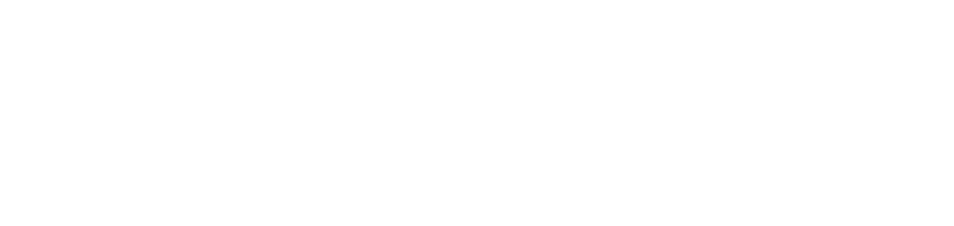 Dementie
Stel deSurprise Question
Vul de 
PICT-schaal in
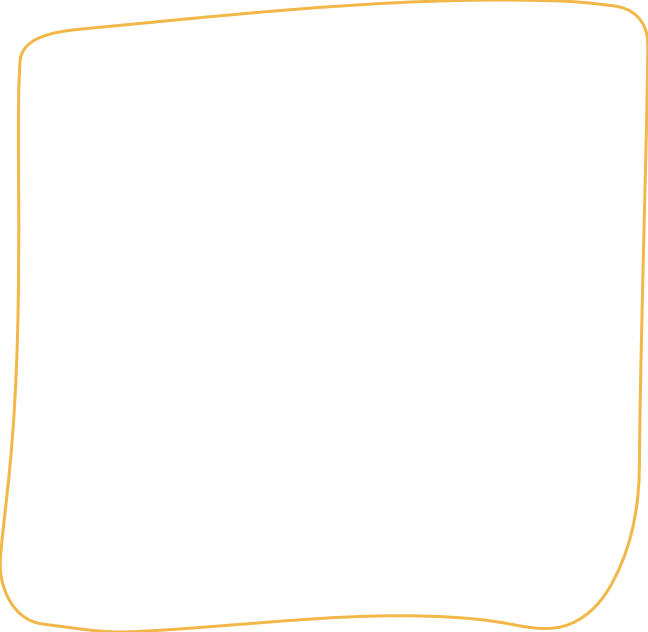 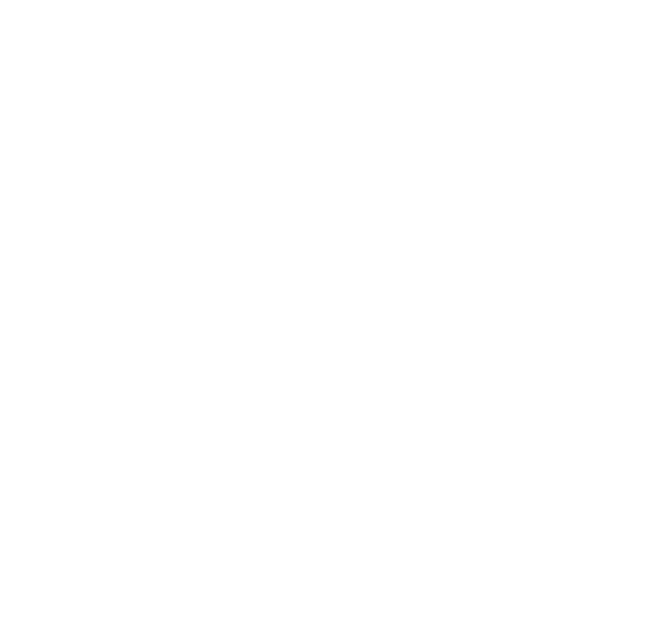 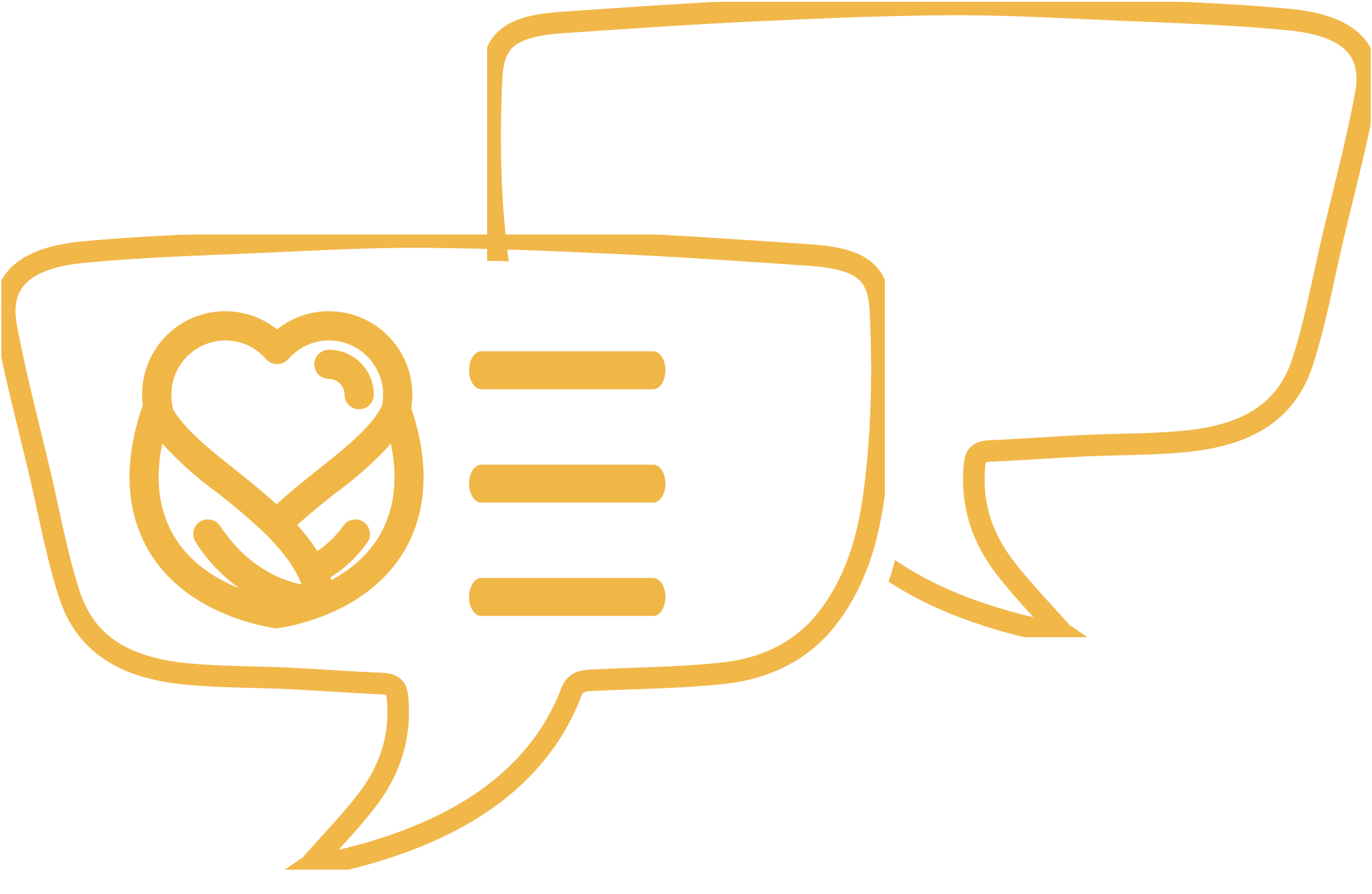 Bespreek de zorgdoelen en zorgplanning met zorgvrager en/of naasten
PALLIATIVE CARE AND ADVANCE CARE PLANNINGINDICATORS
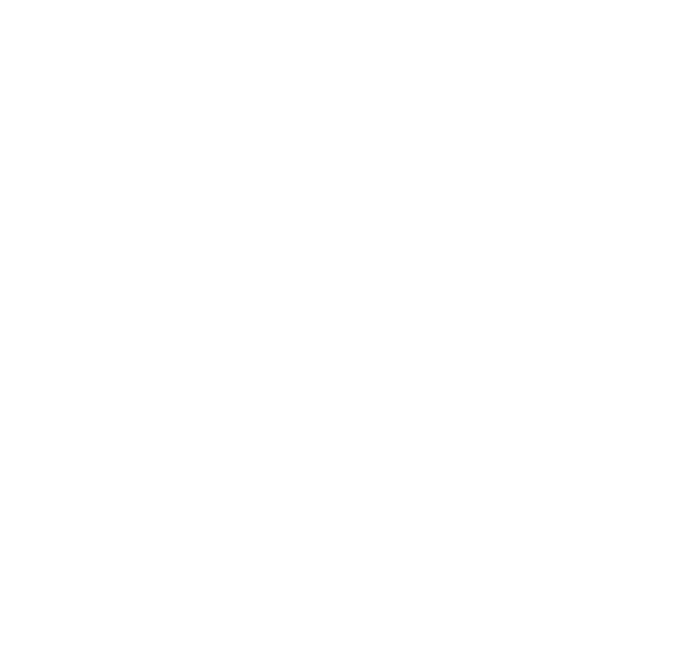 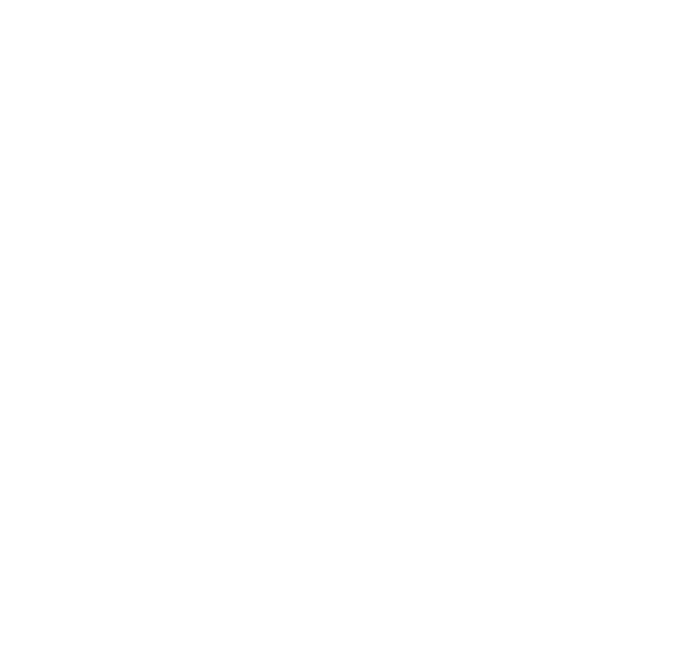 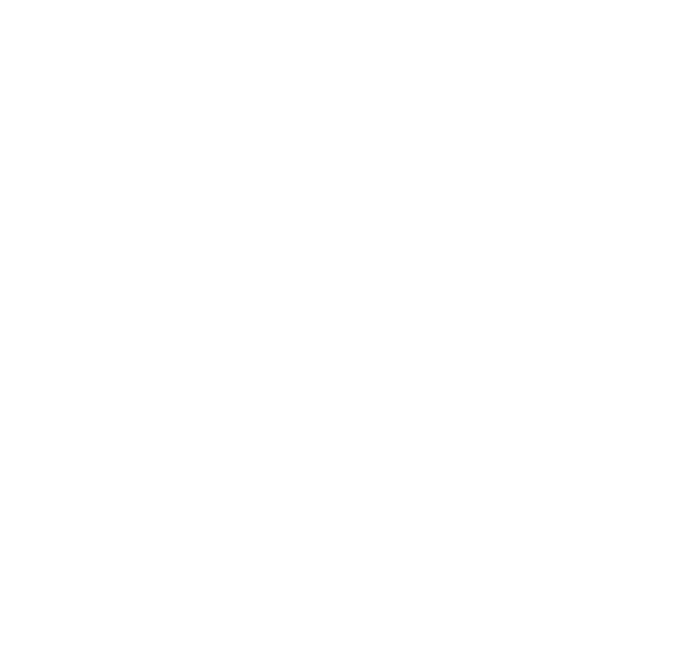 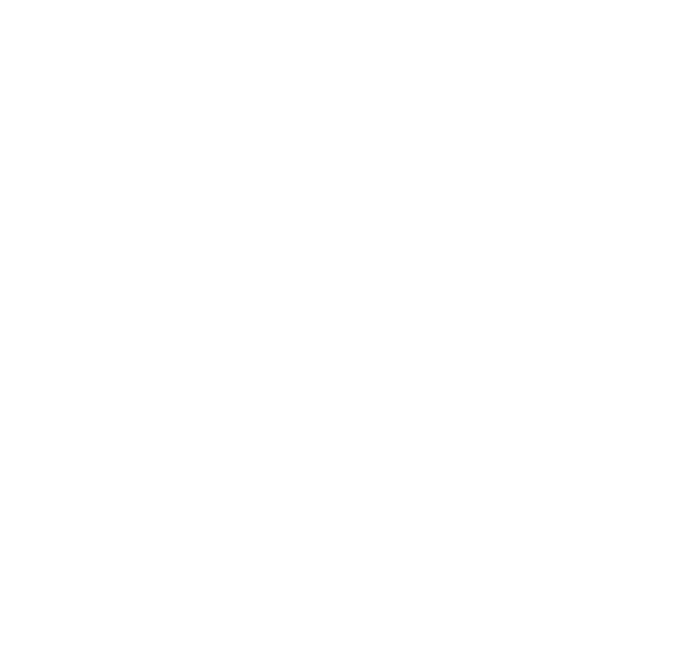 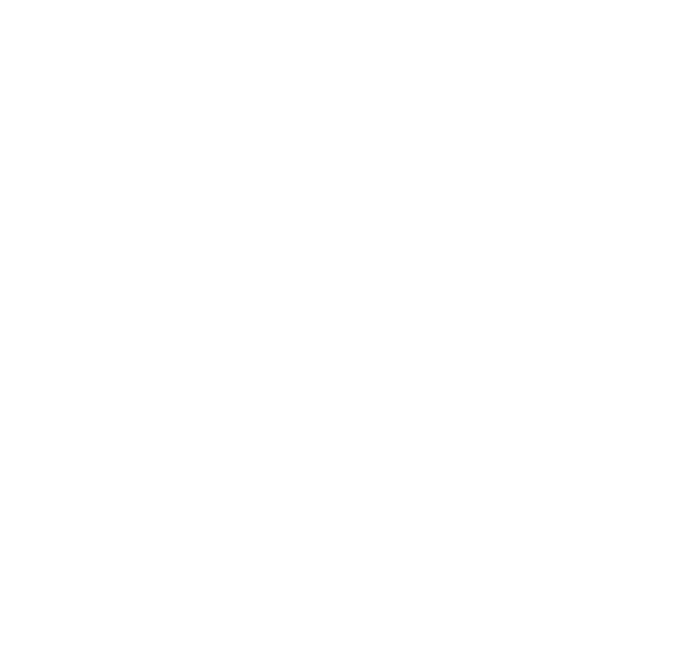 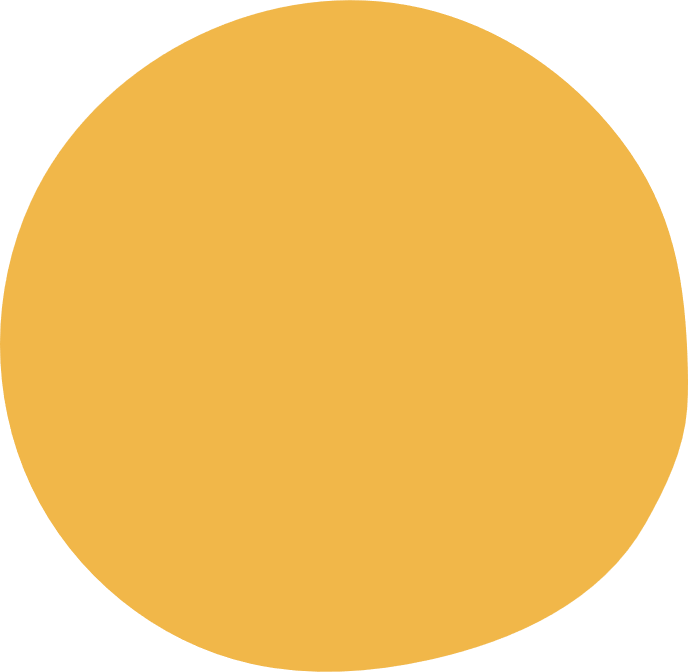 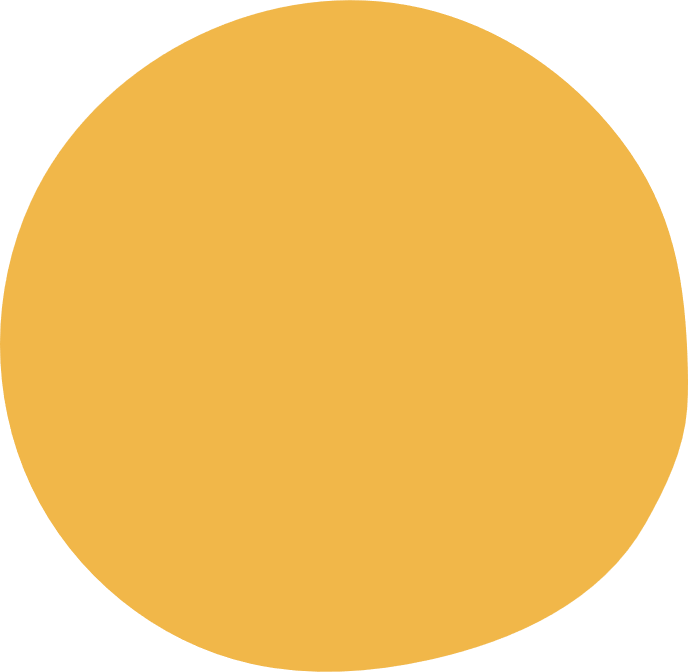 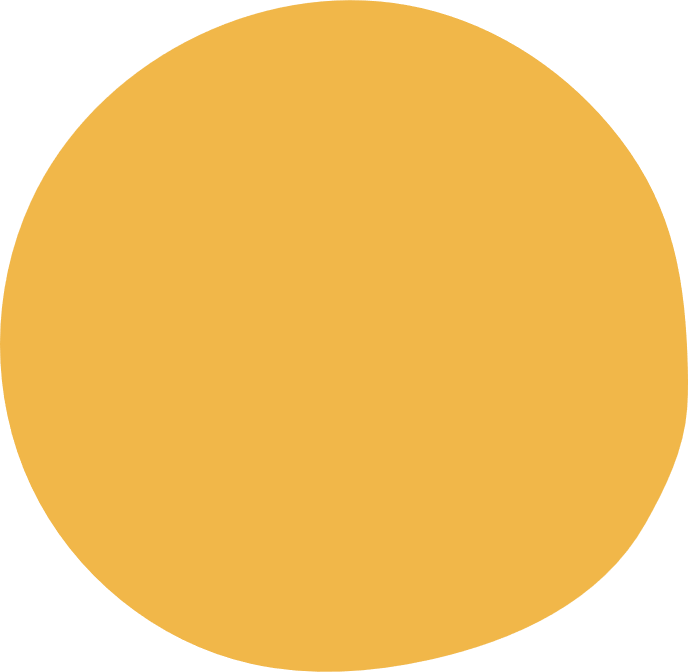 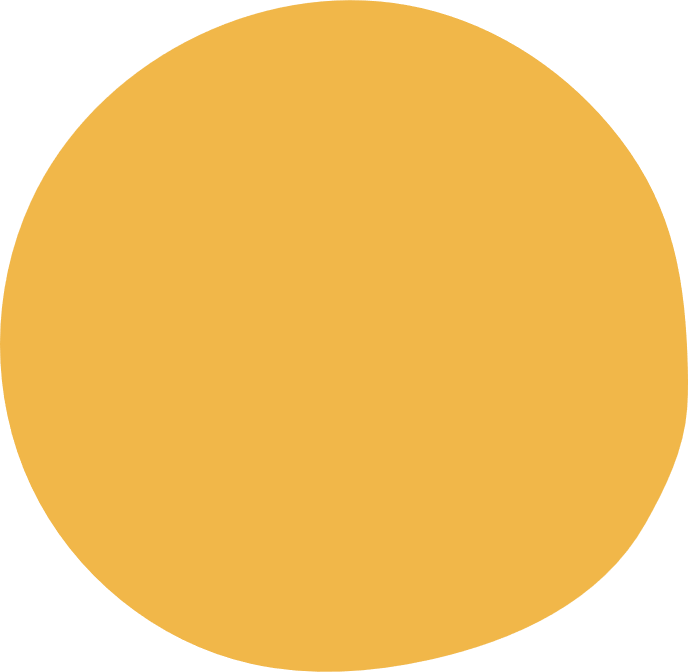 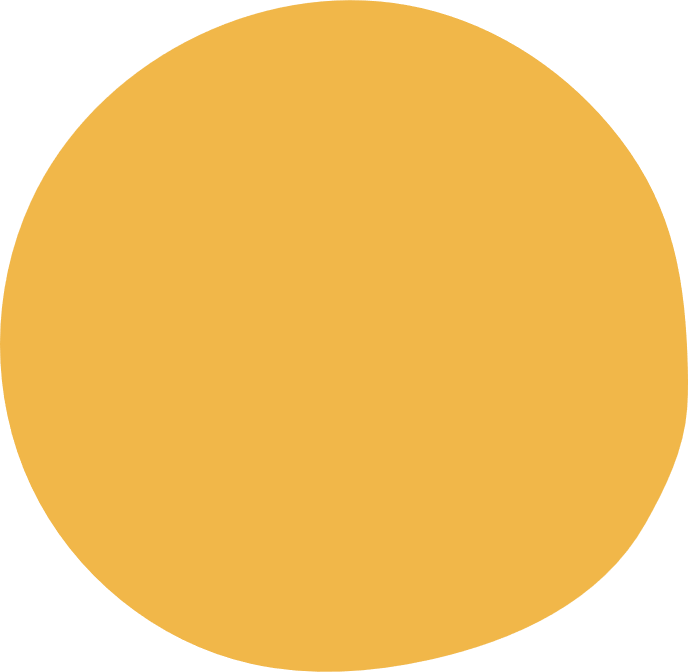 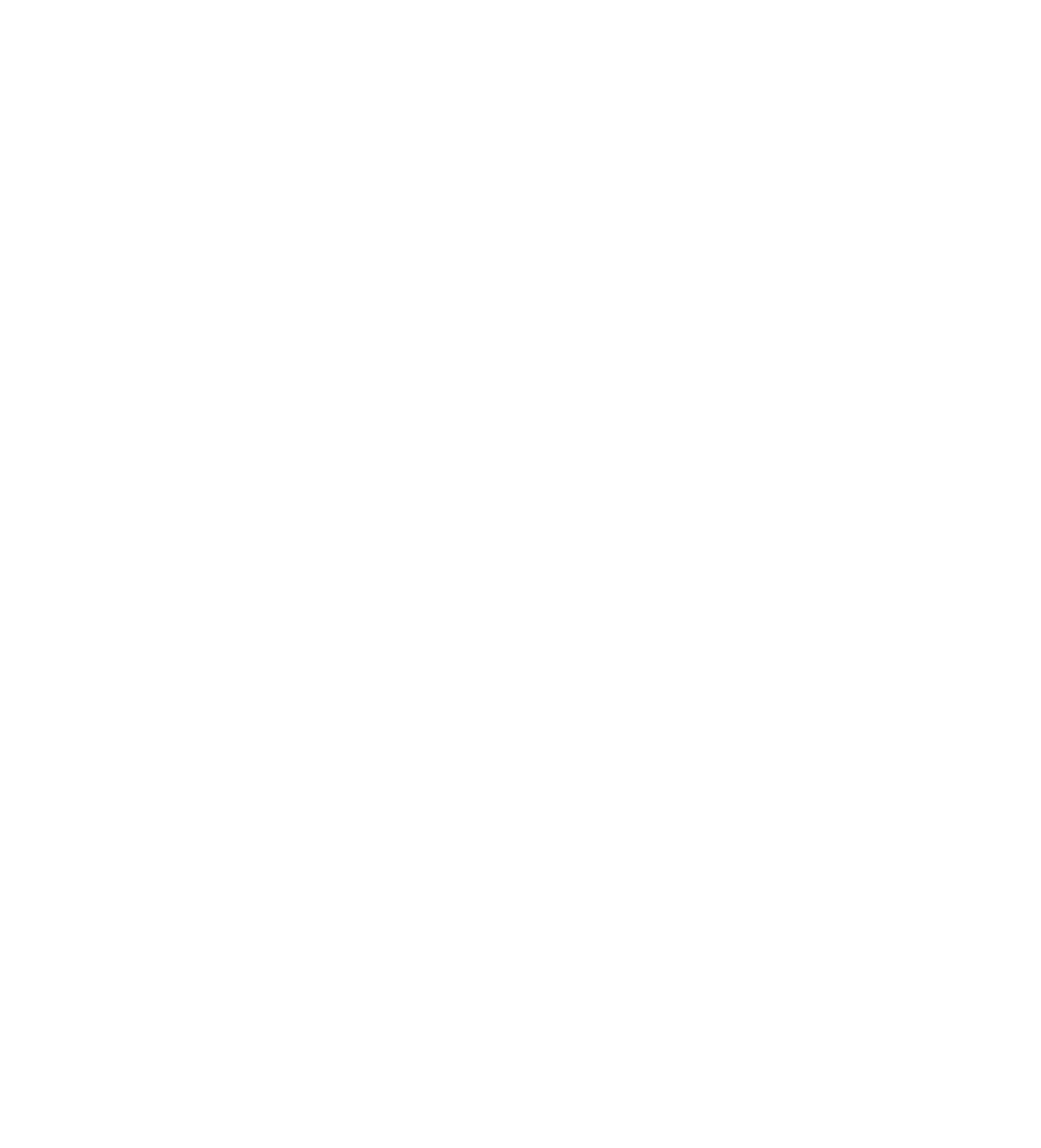 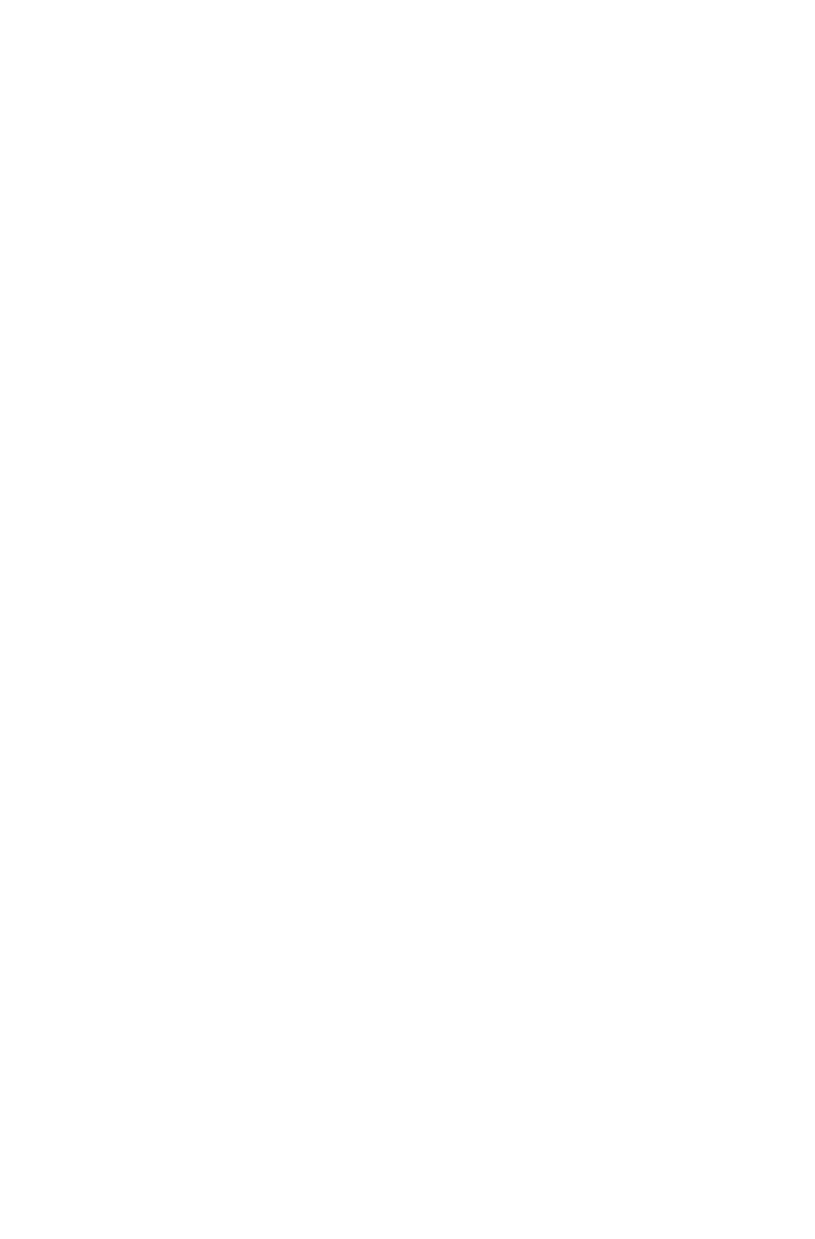 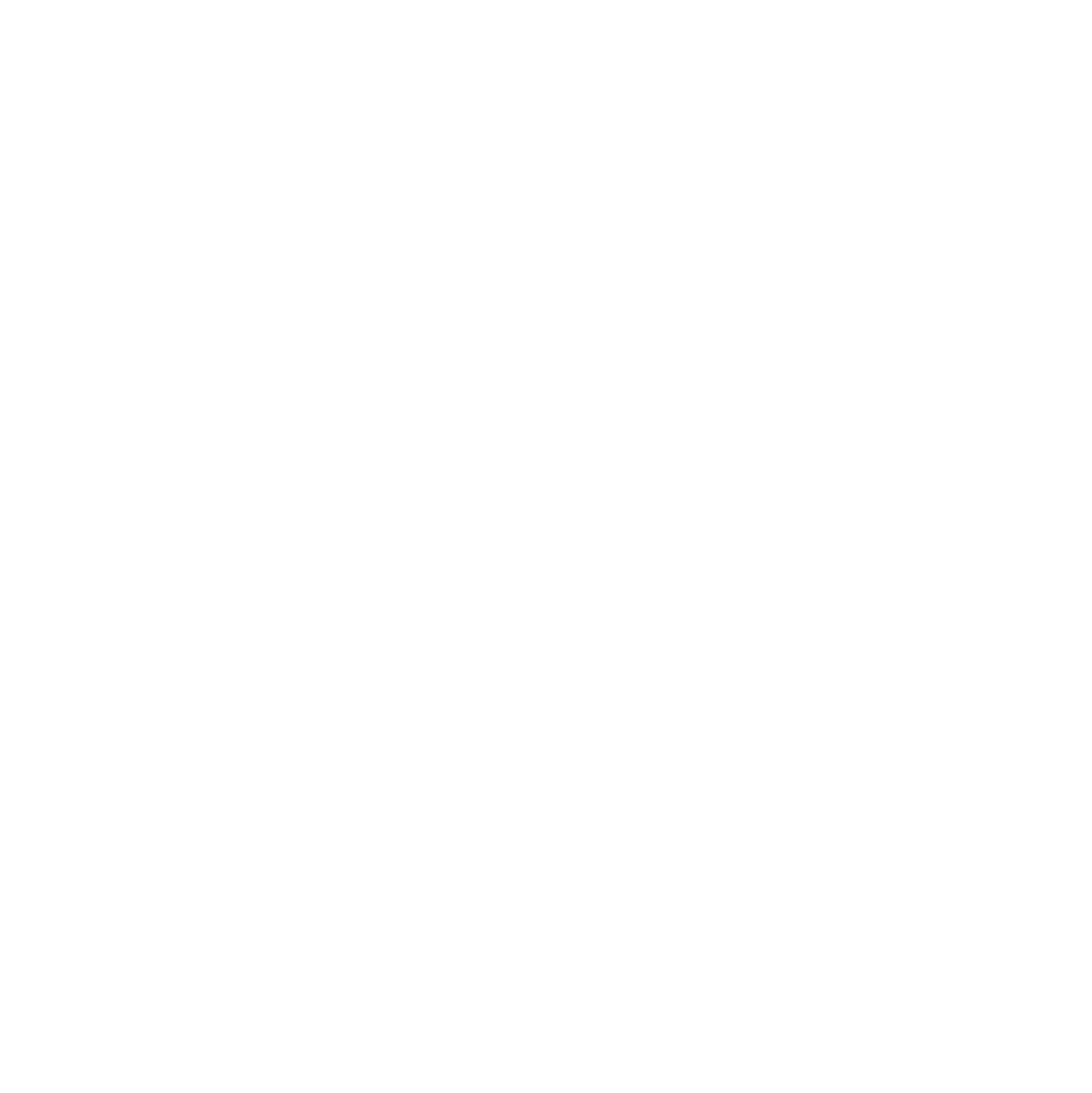 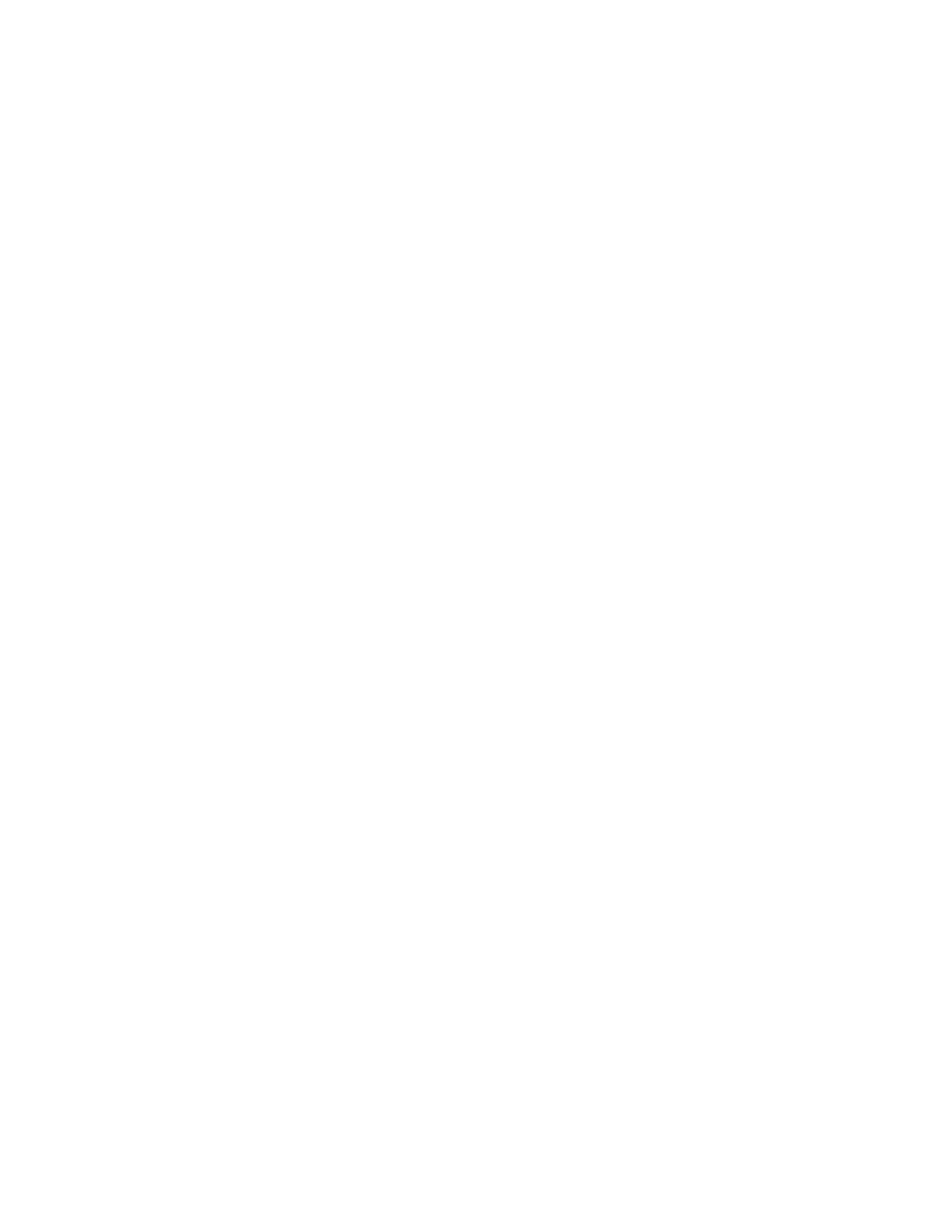 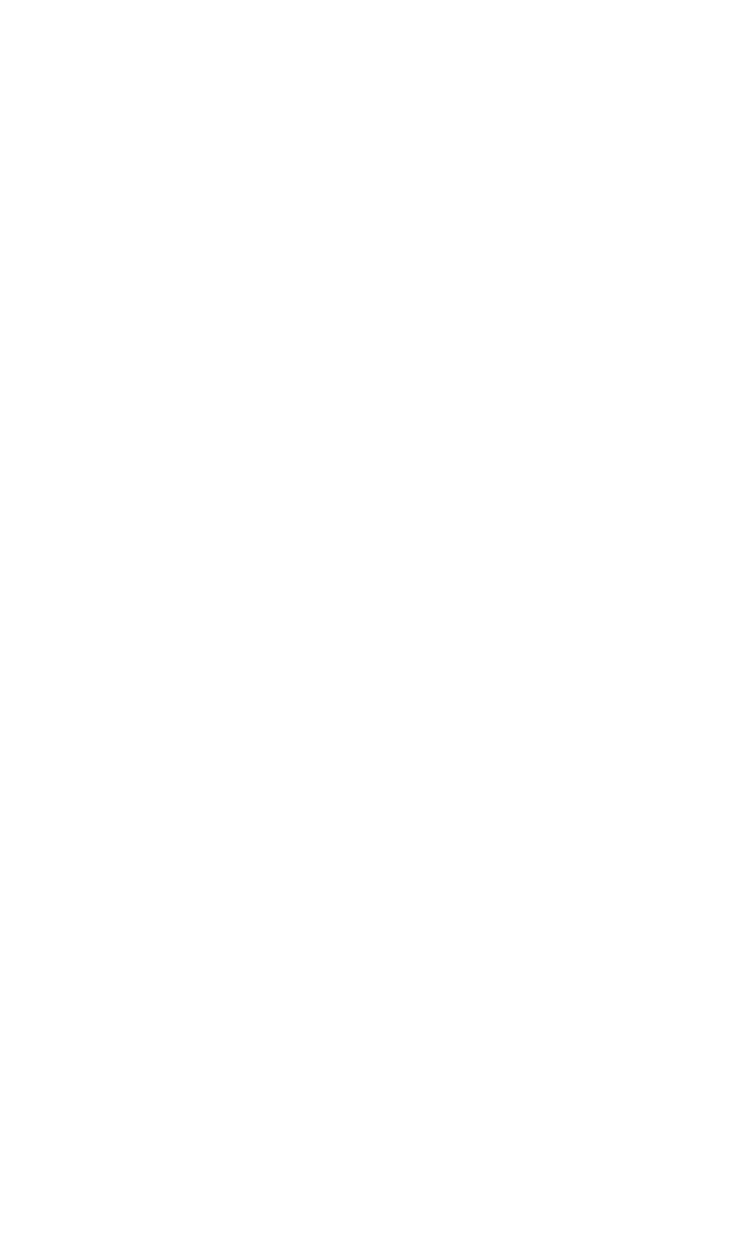 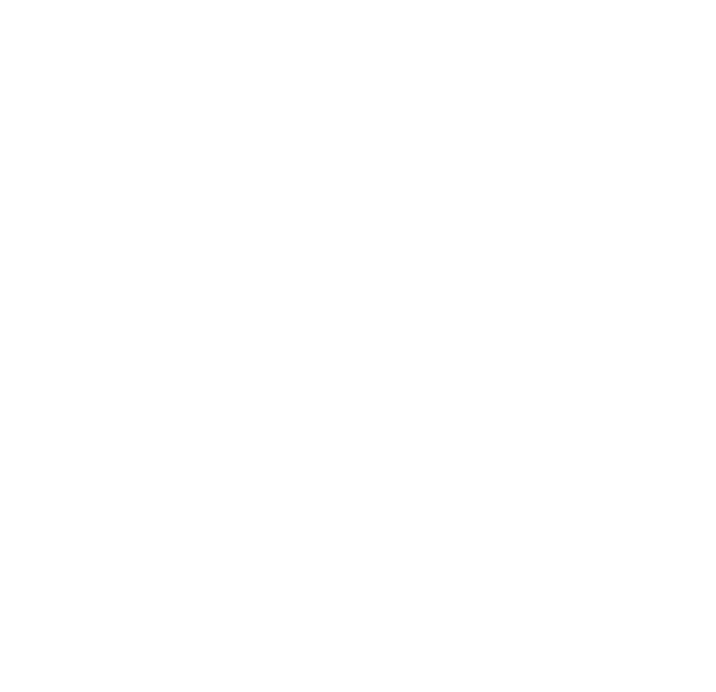 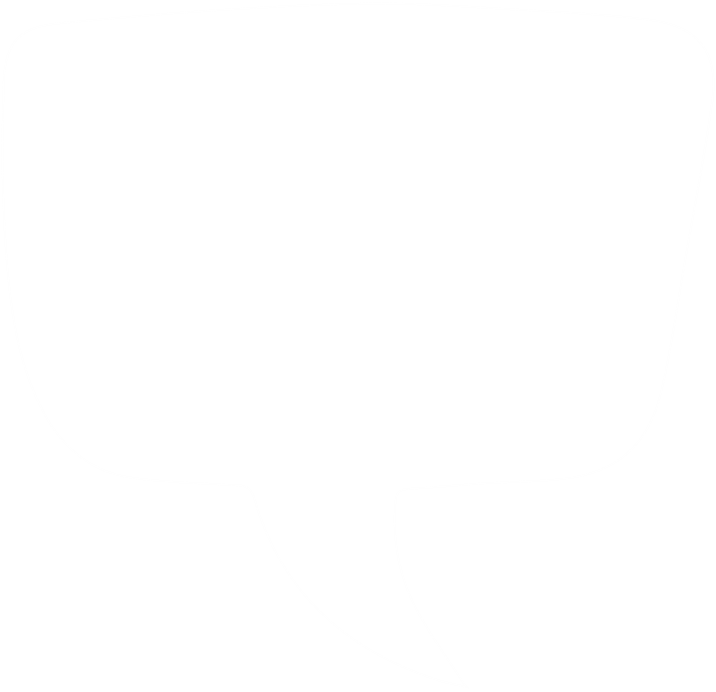 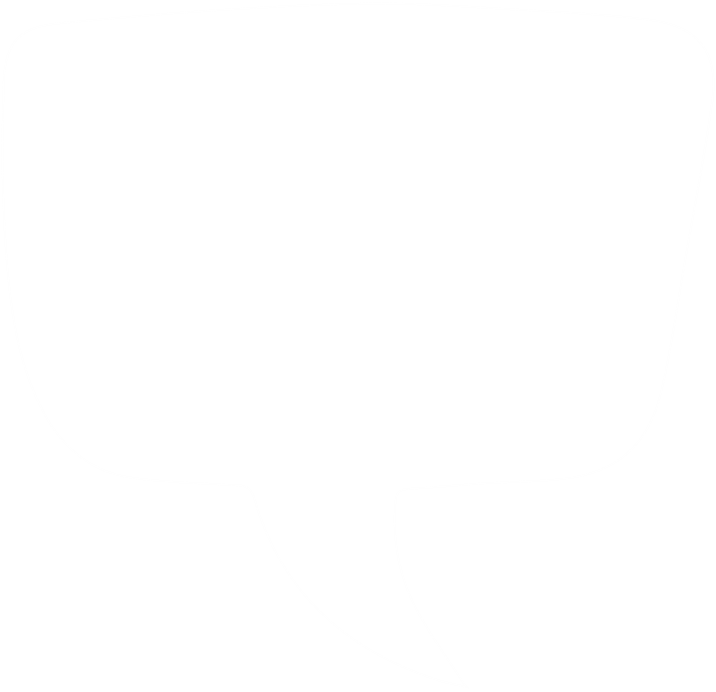 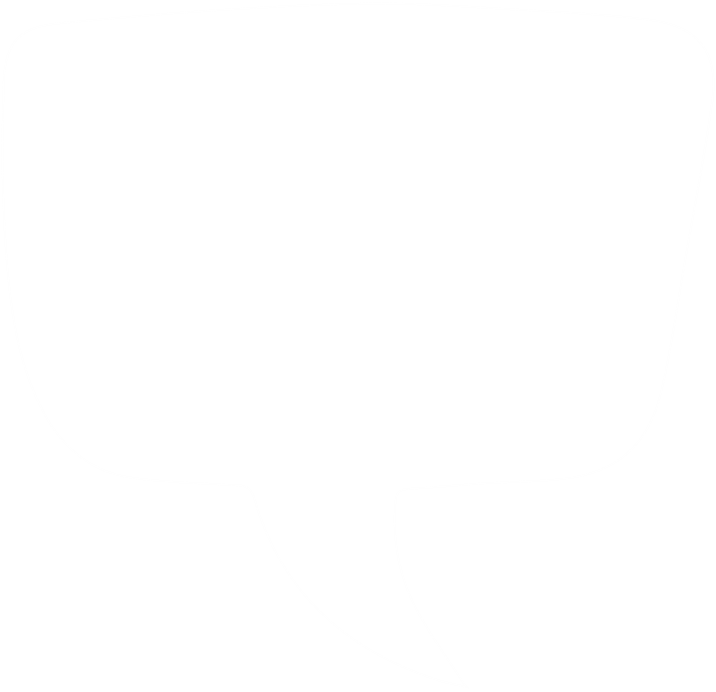 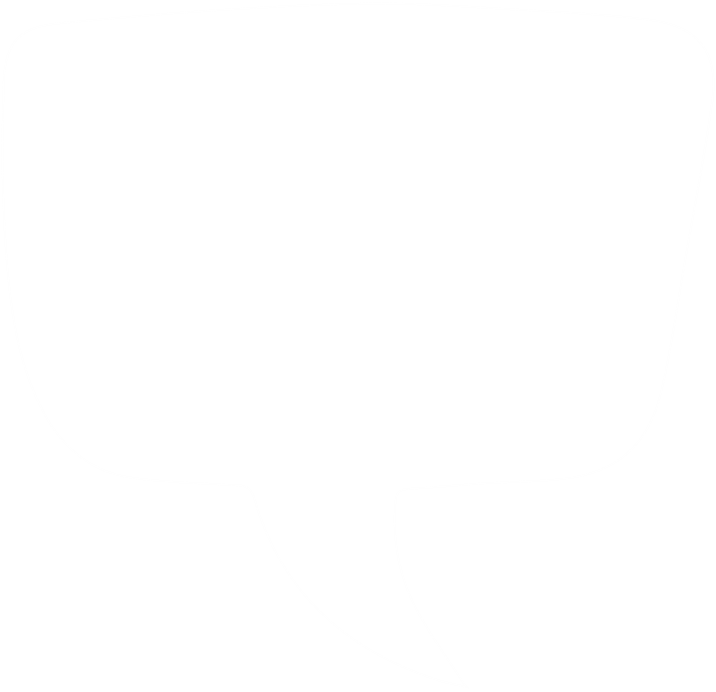 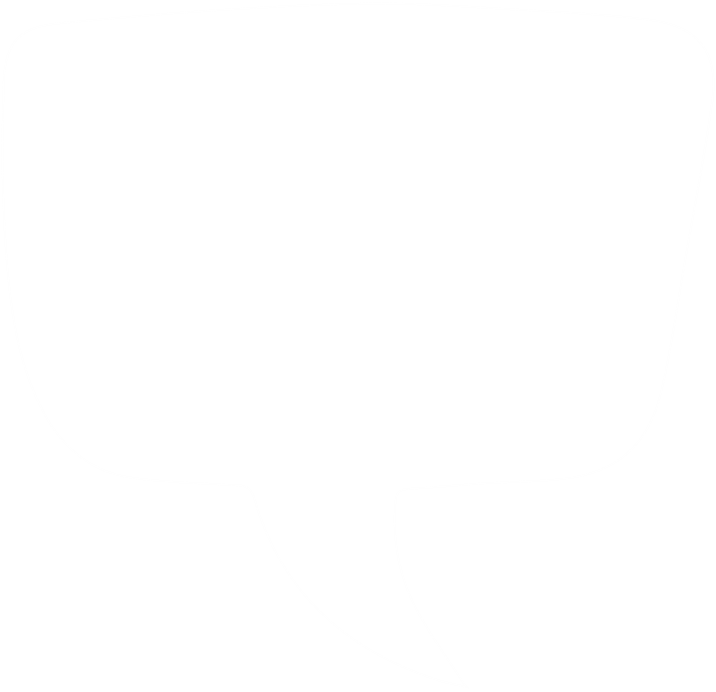 Any change (suspicion of)
Difficulty in swallowing
Recurrent infections
Refusal
(care, food)
New severe pathology
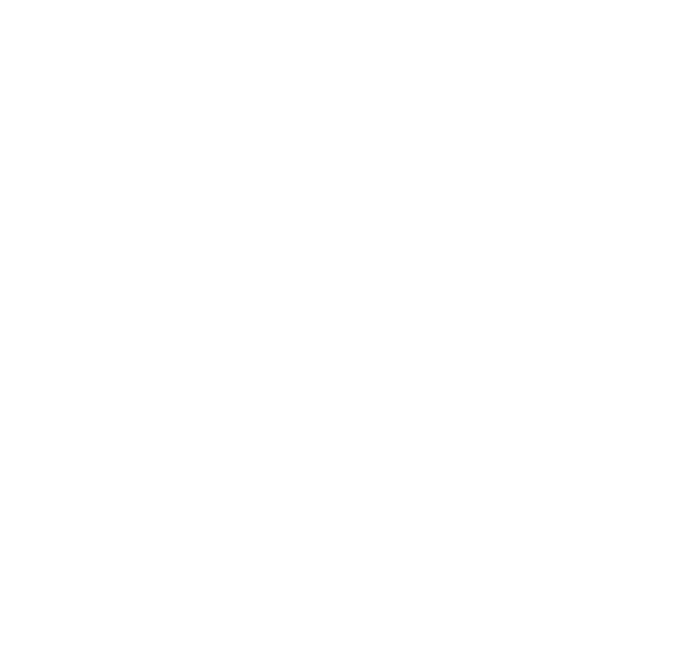 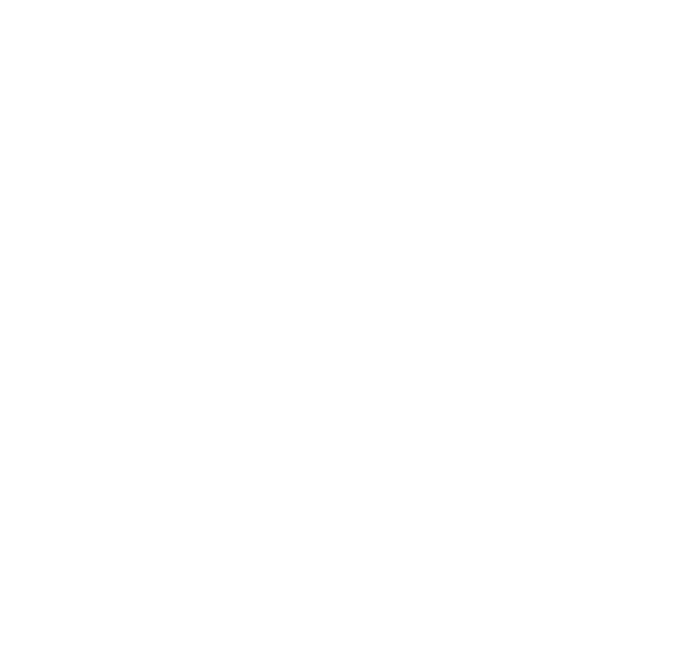 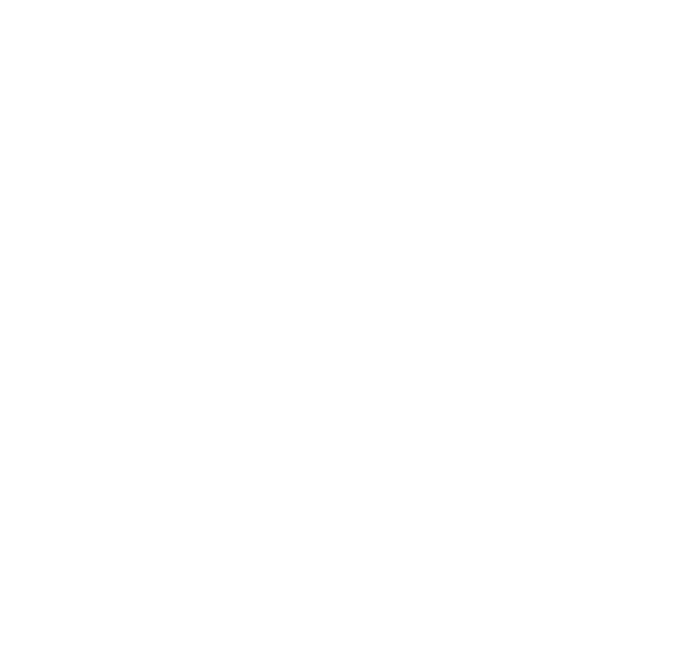 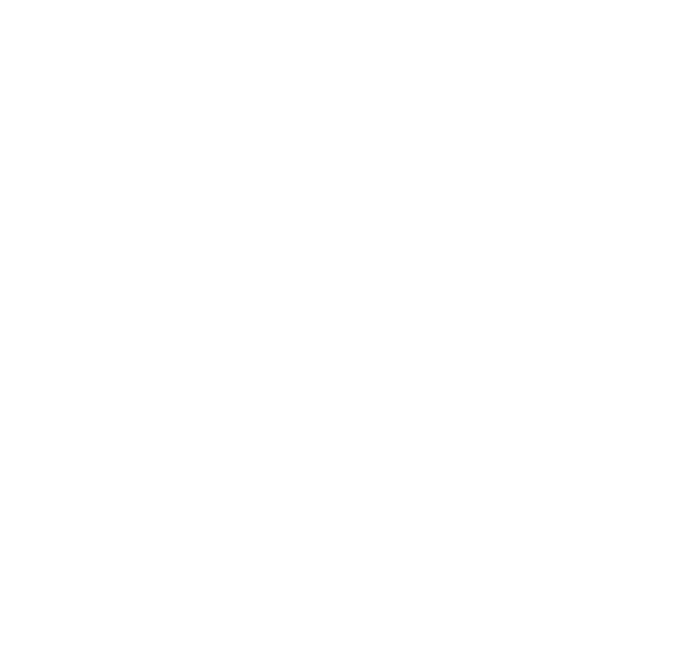 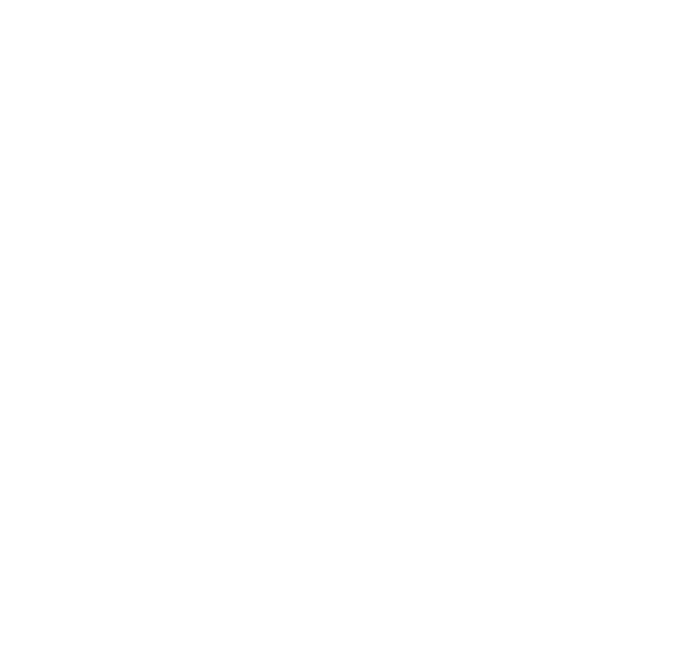 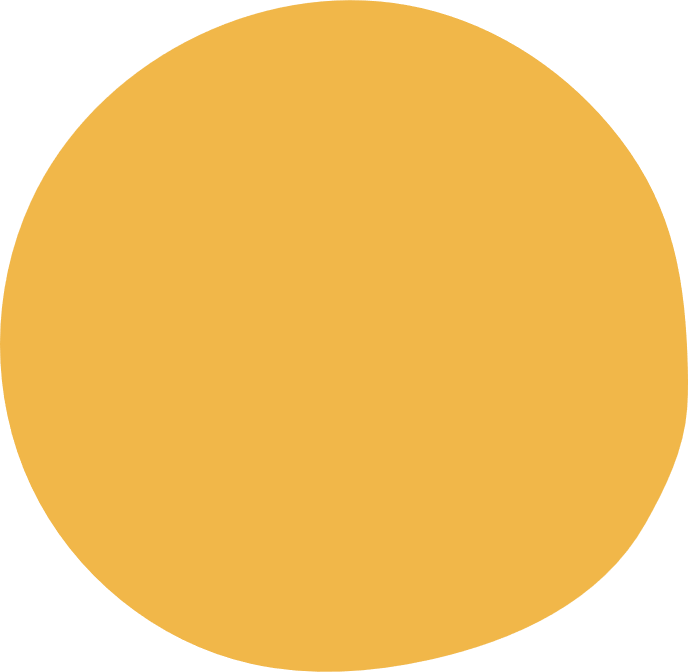 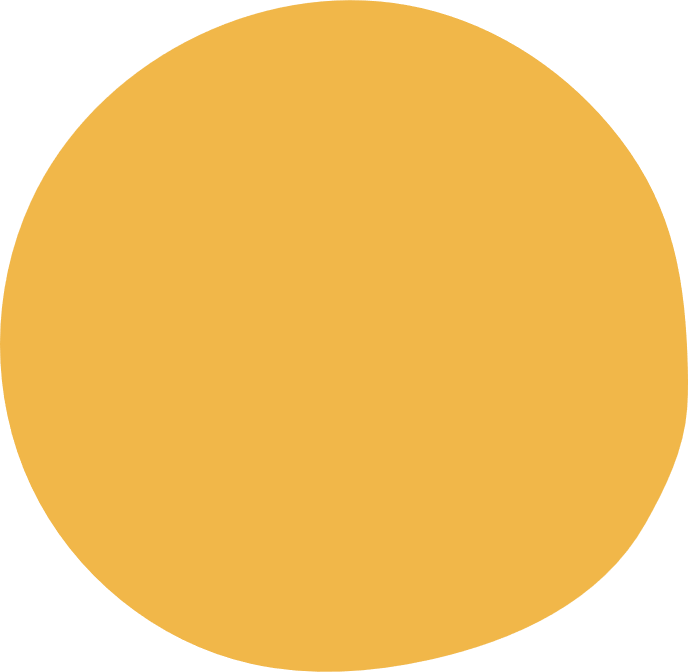 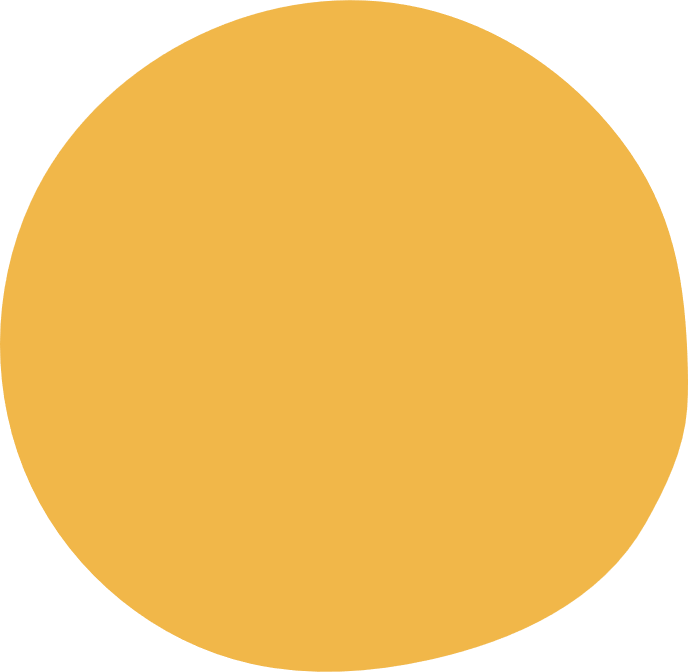 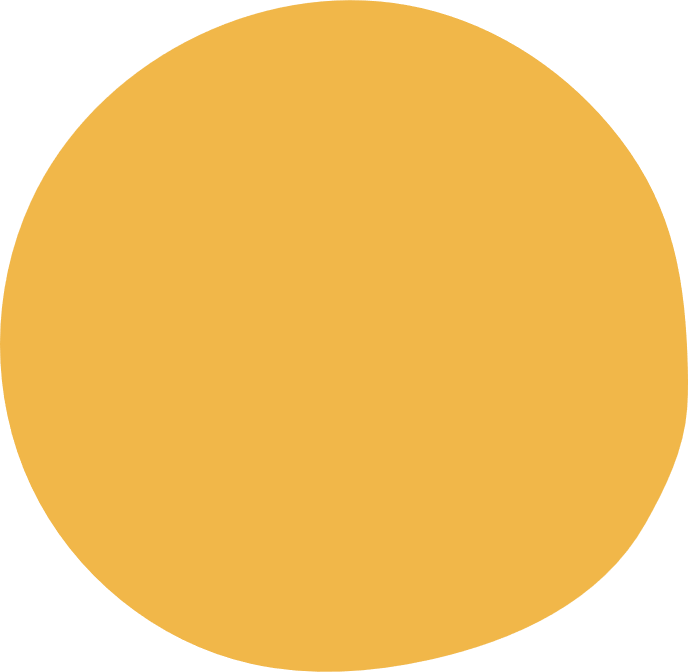 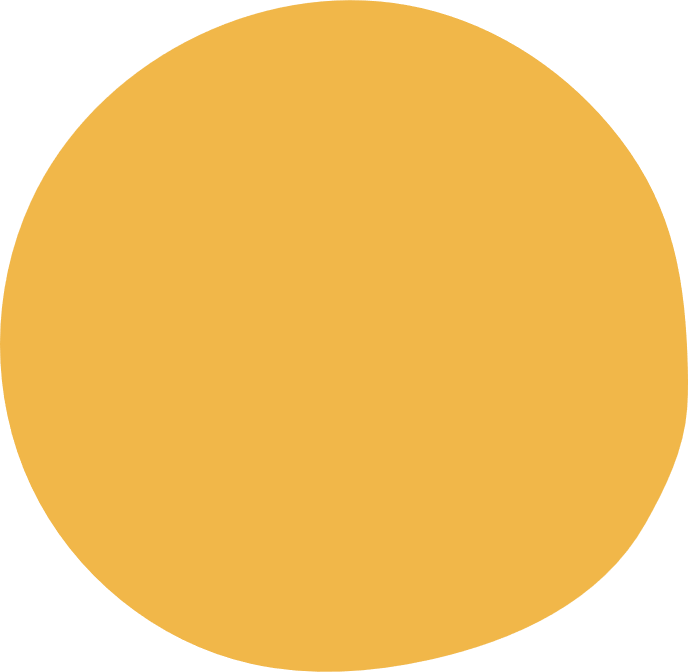 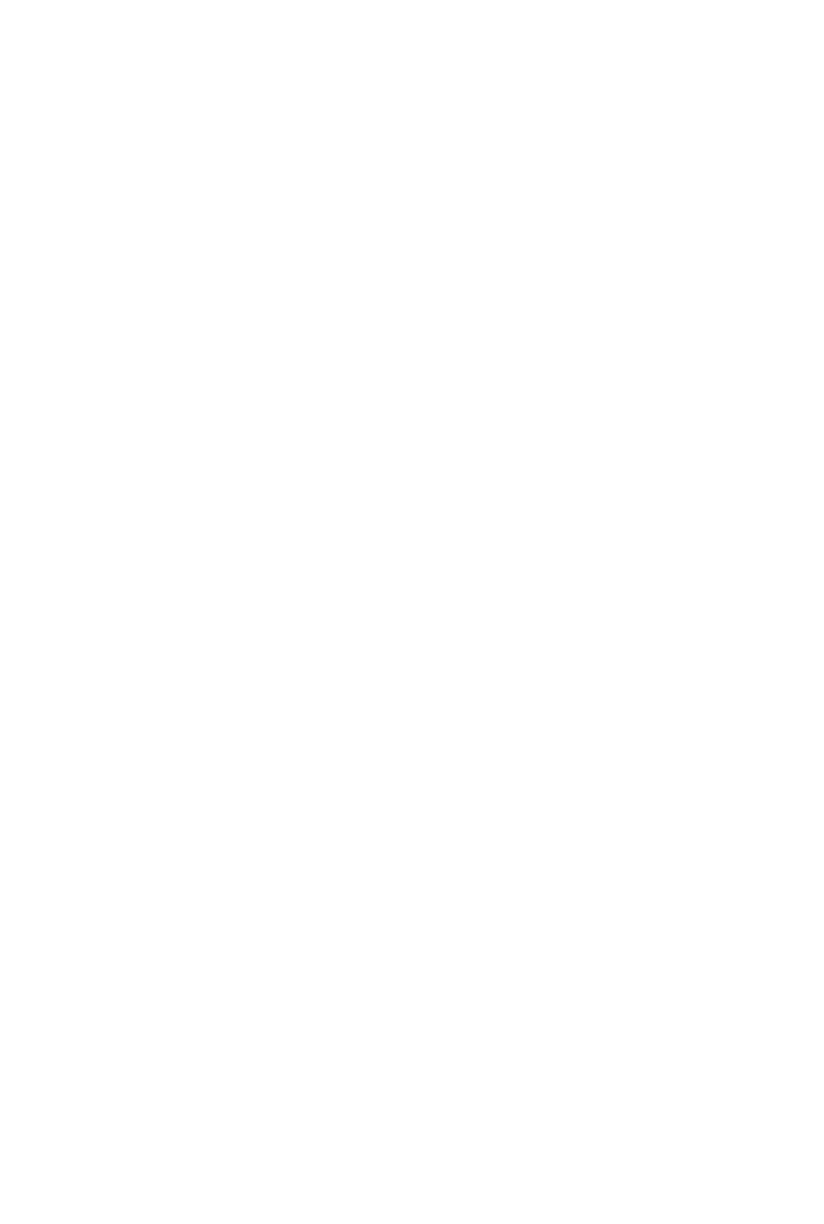 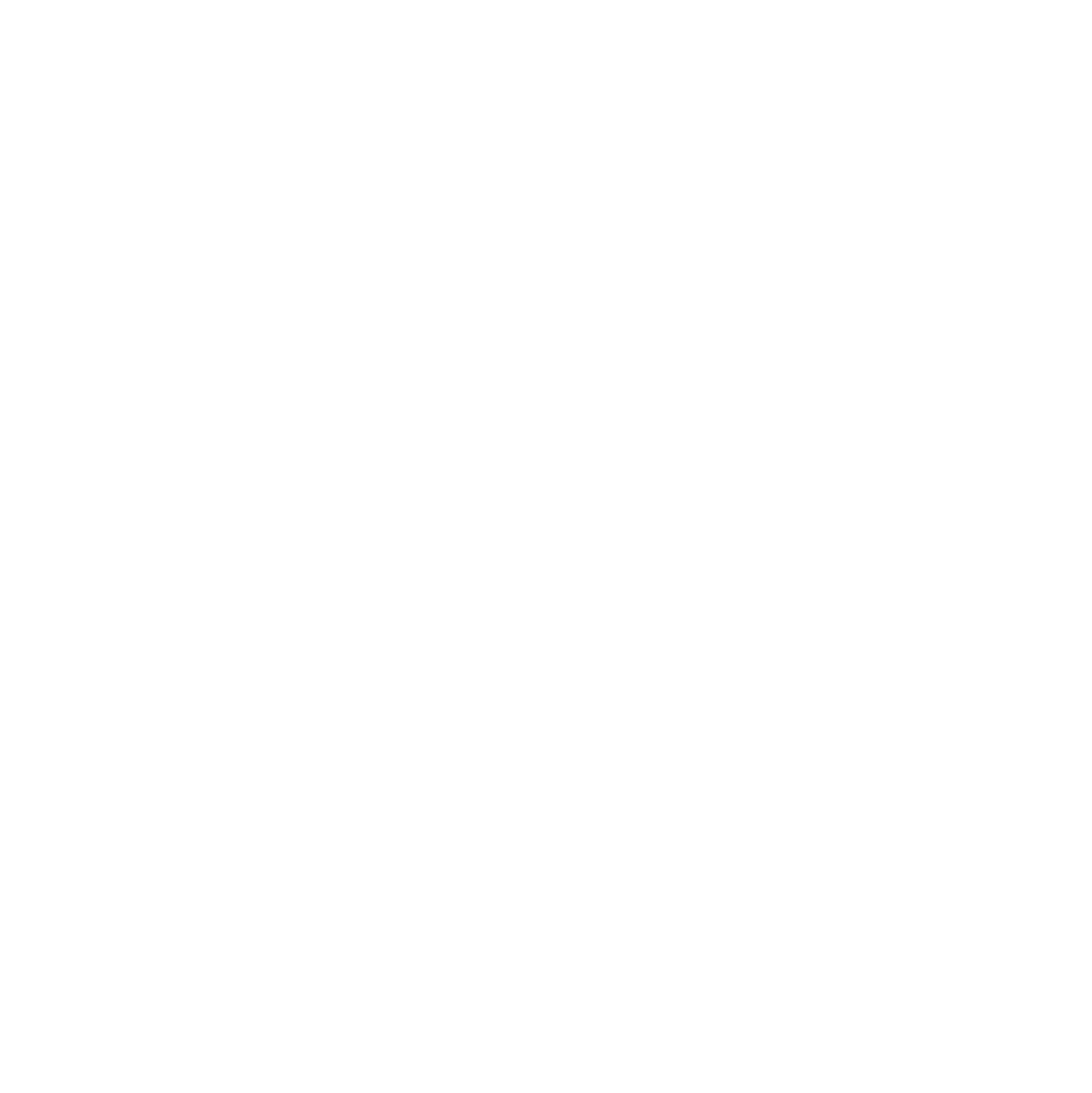 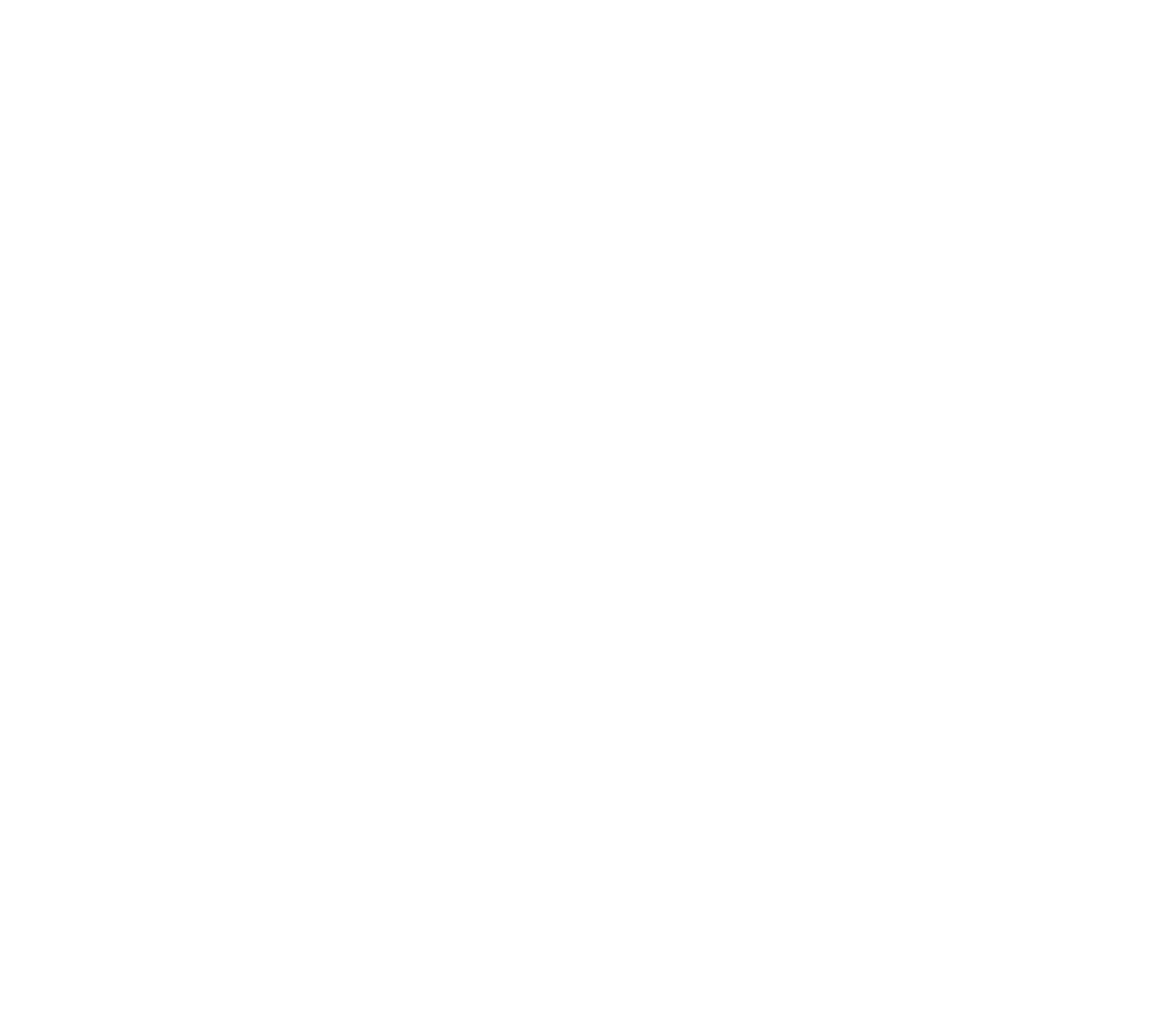 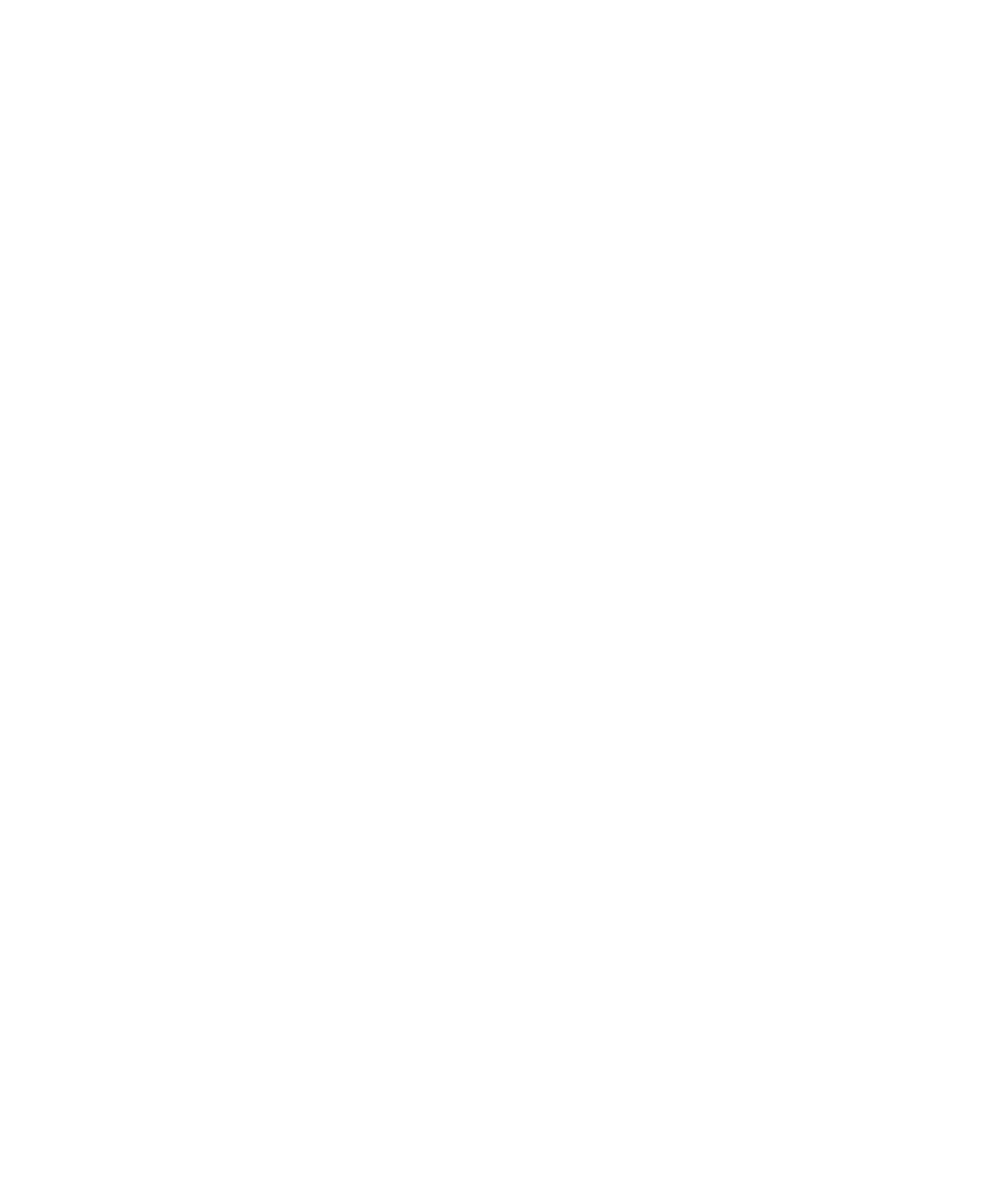 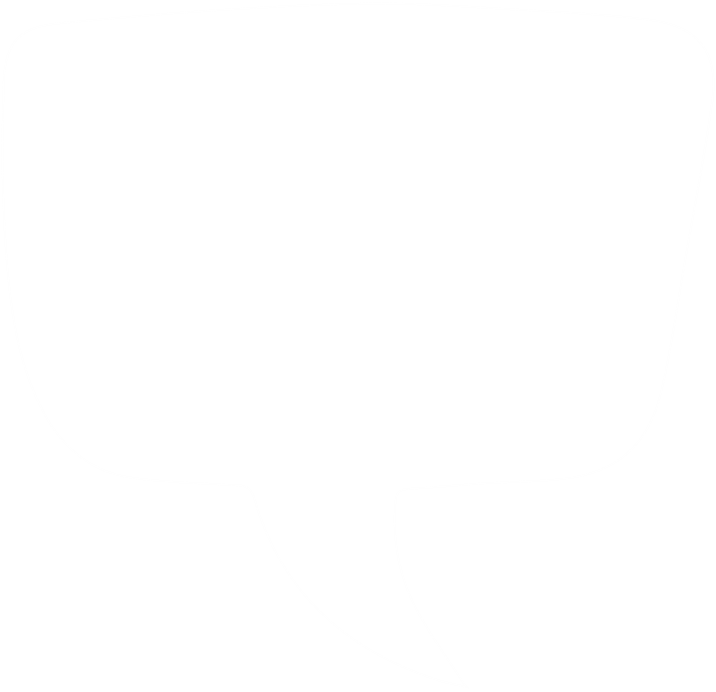 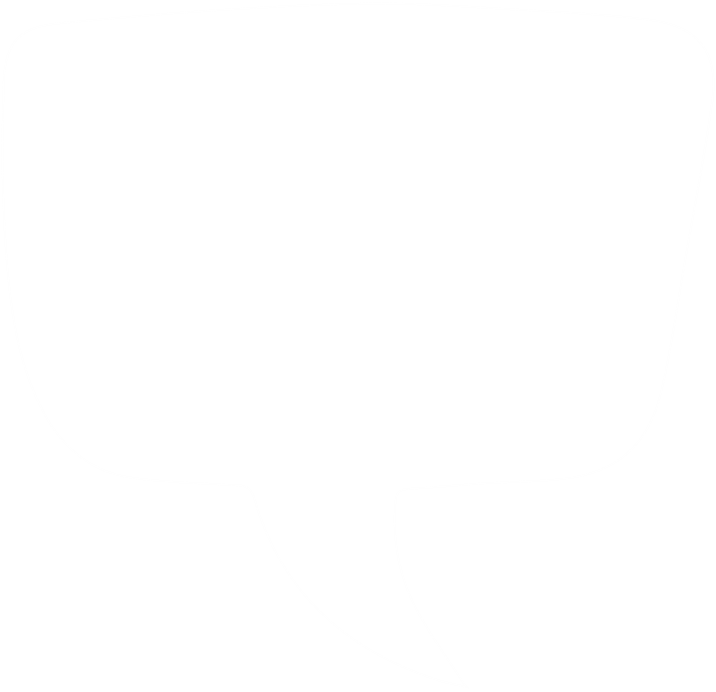 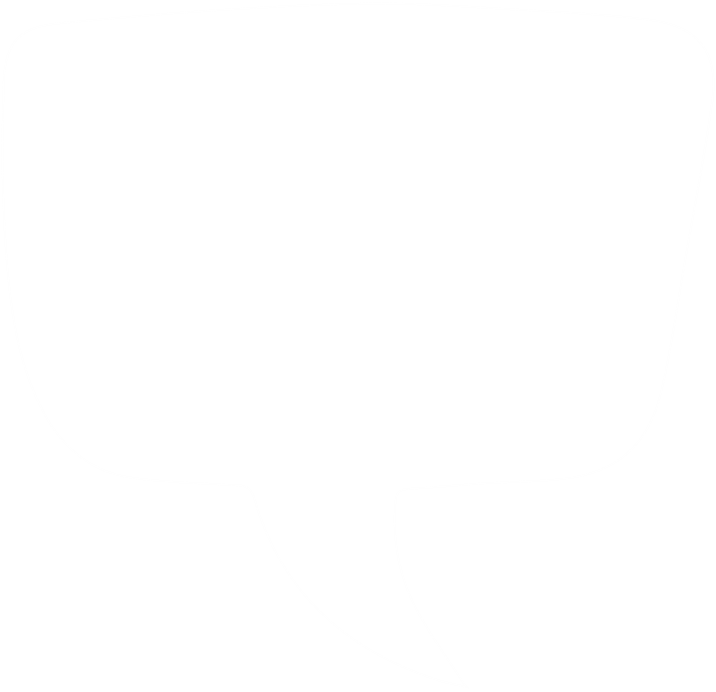 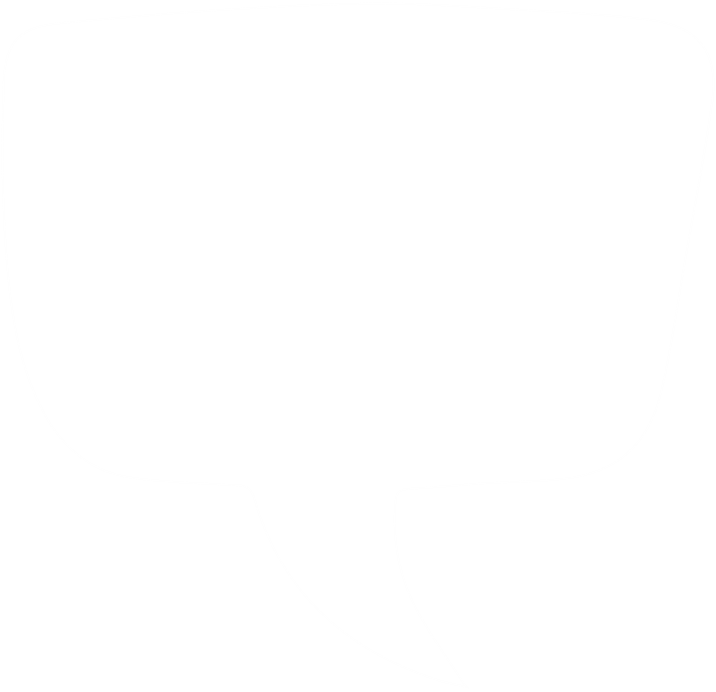 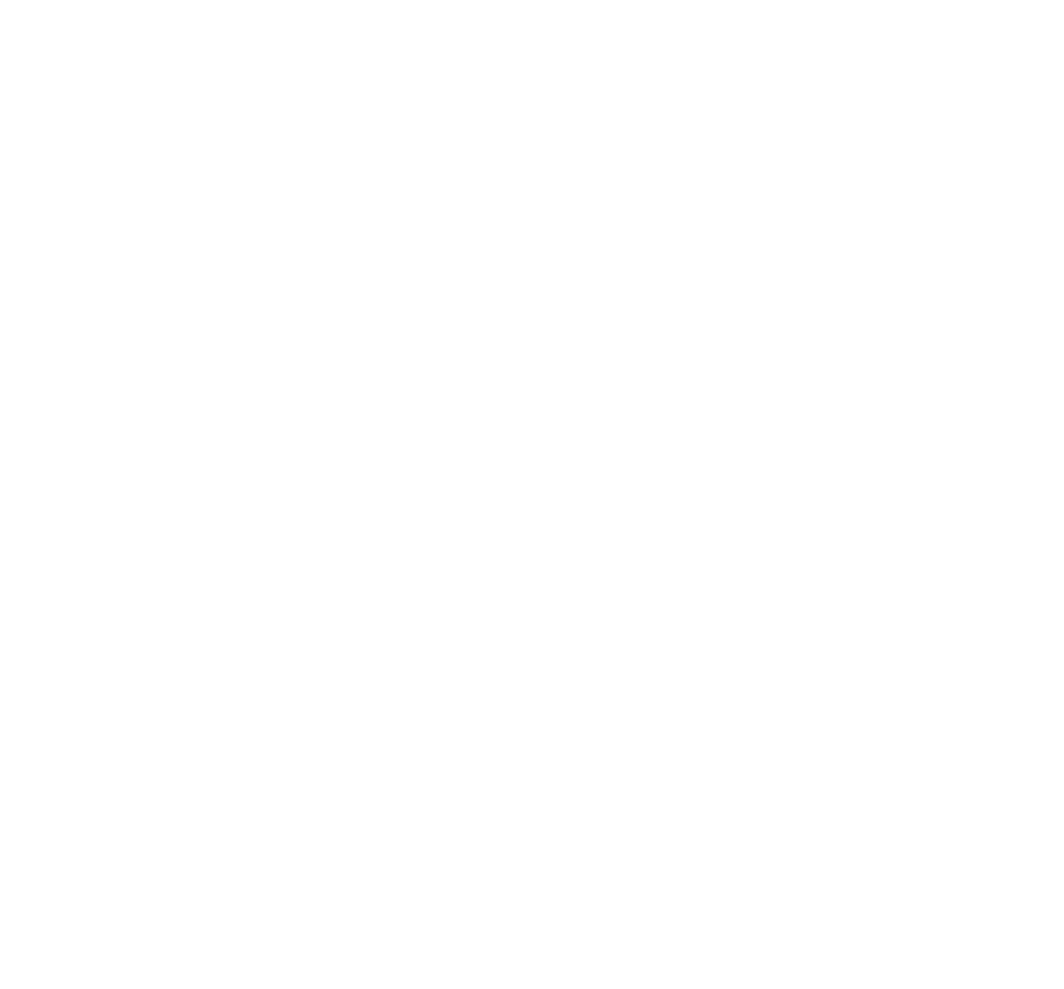 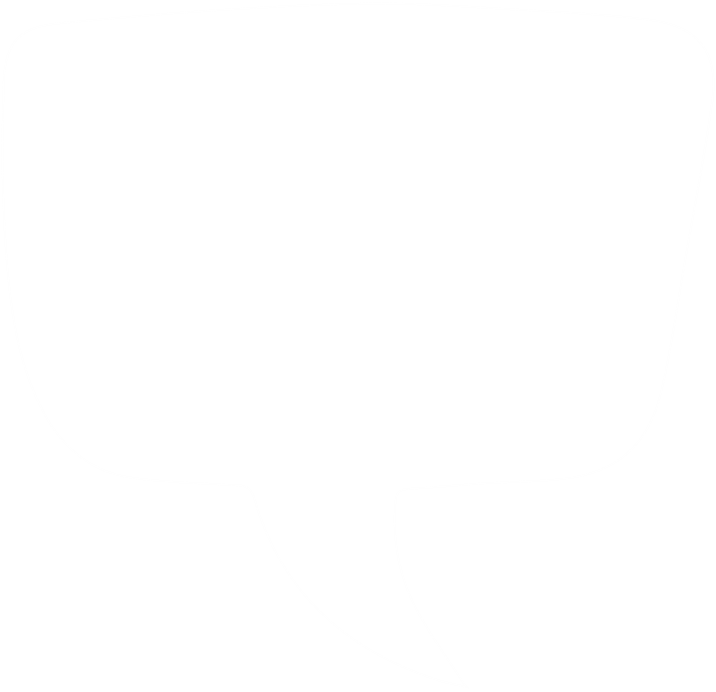 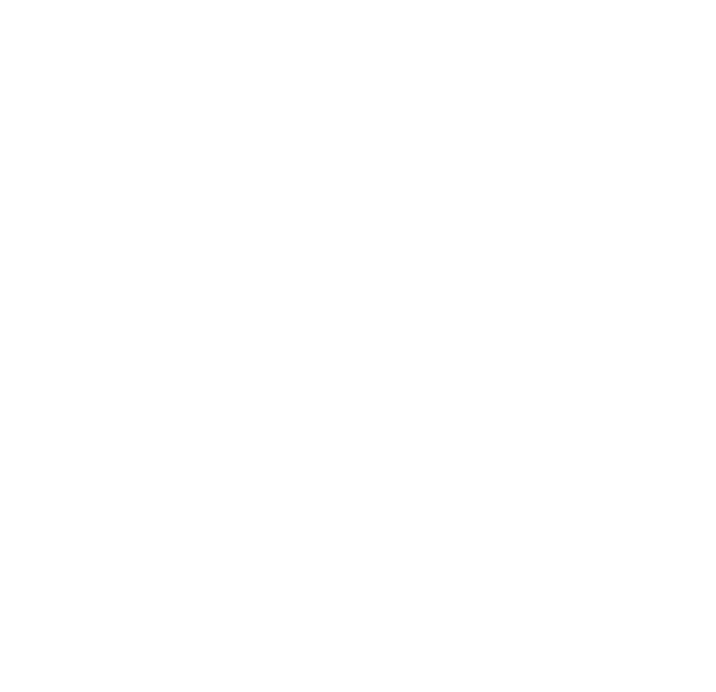 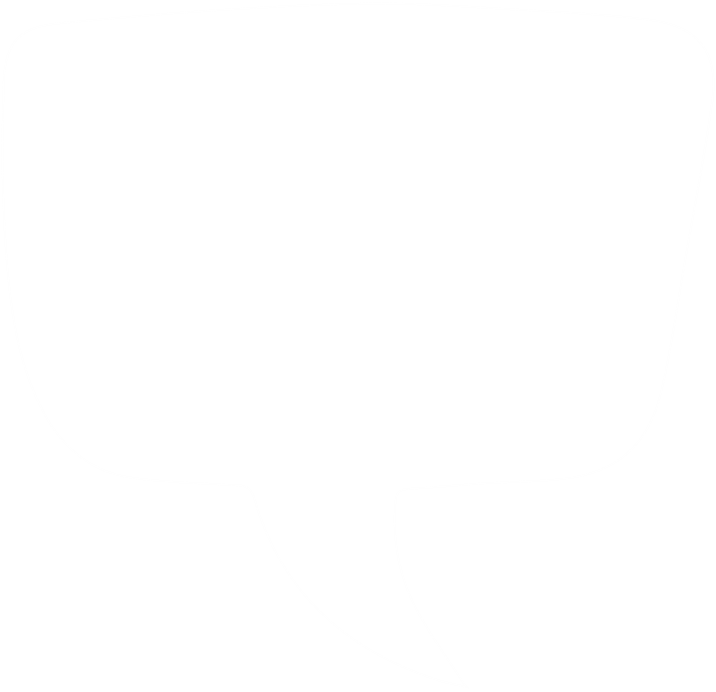 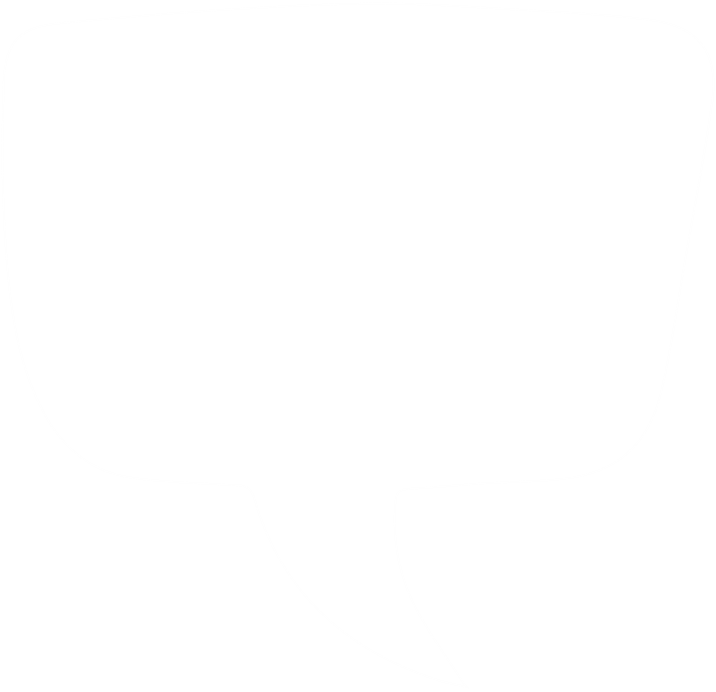 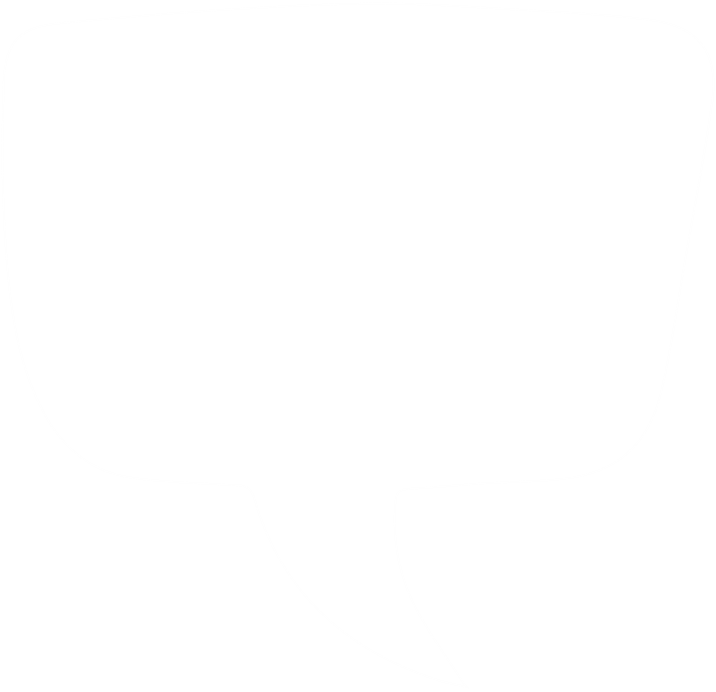 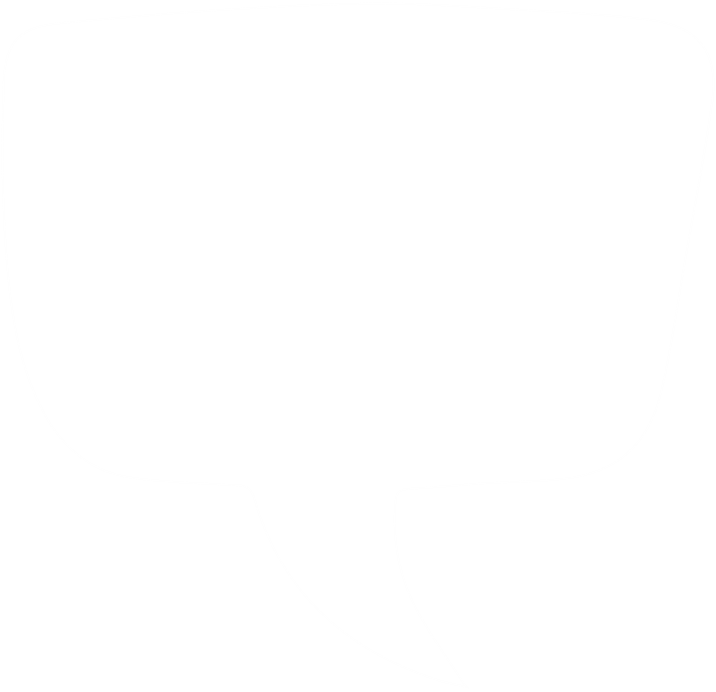 Repeated falling
Weight loss
(>5% at 6m)
End-of-life question
Change of care need
After Hospitalization
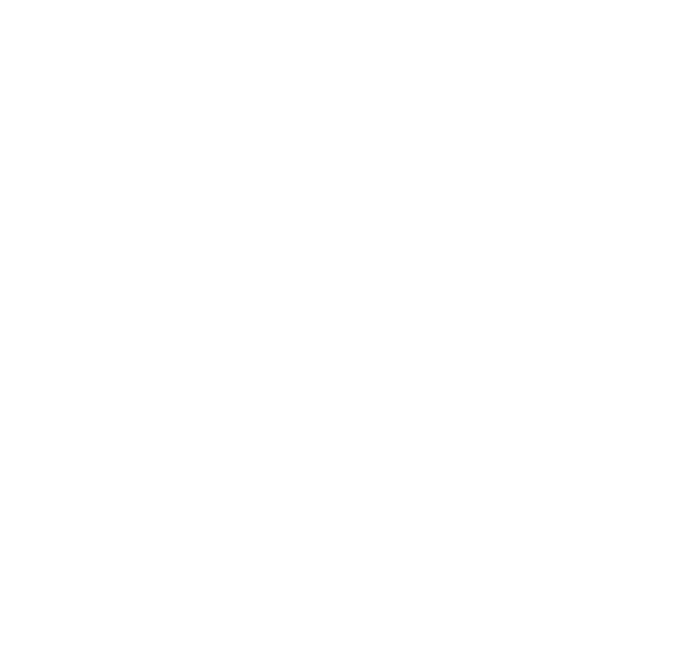 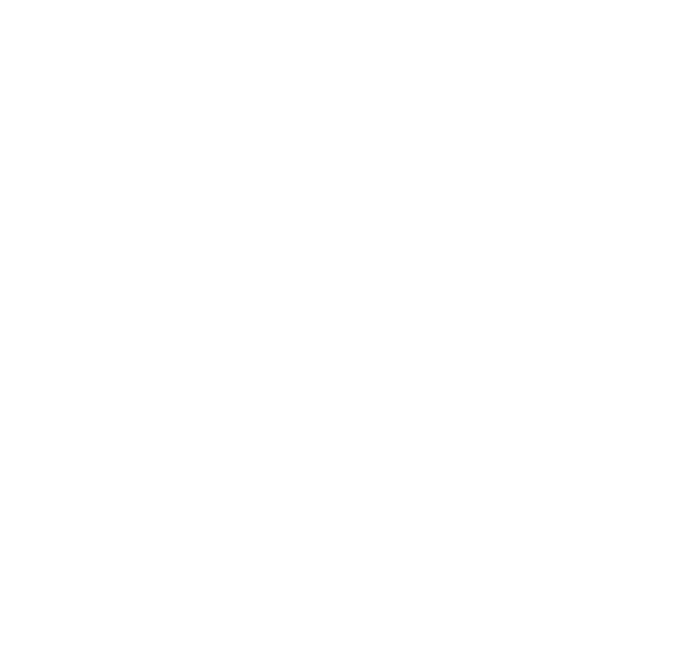 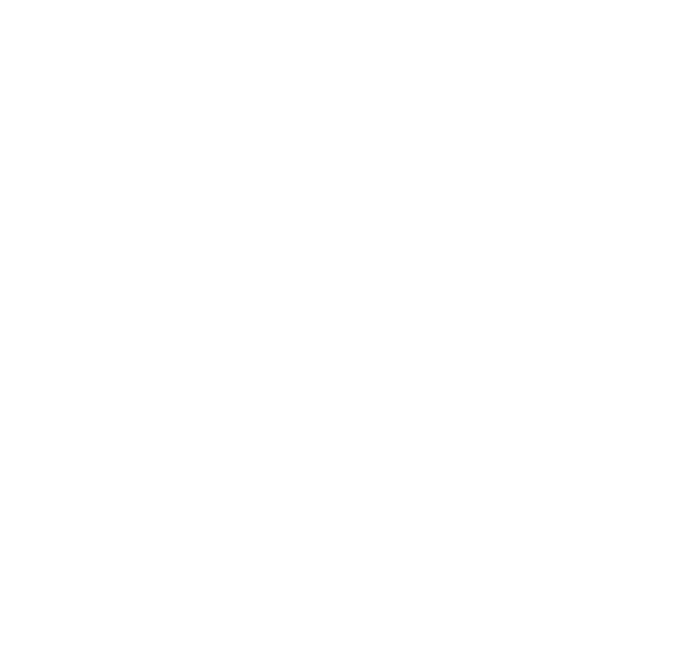 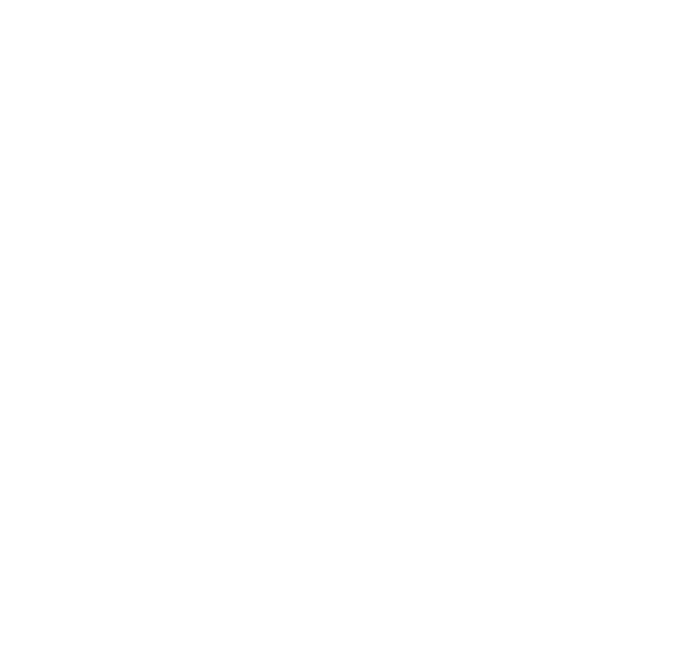 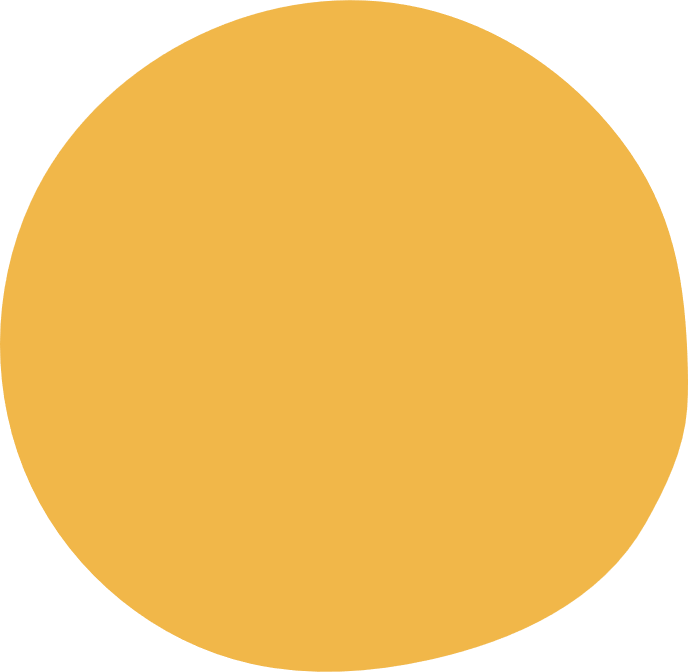 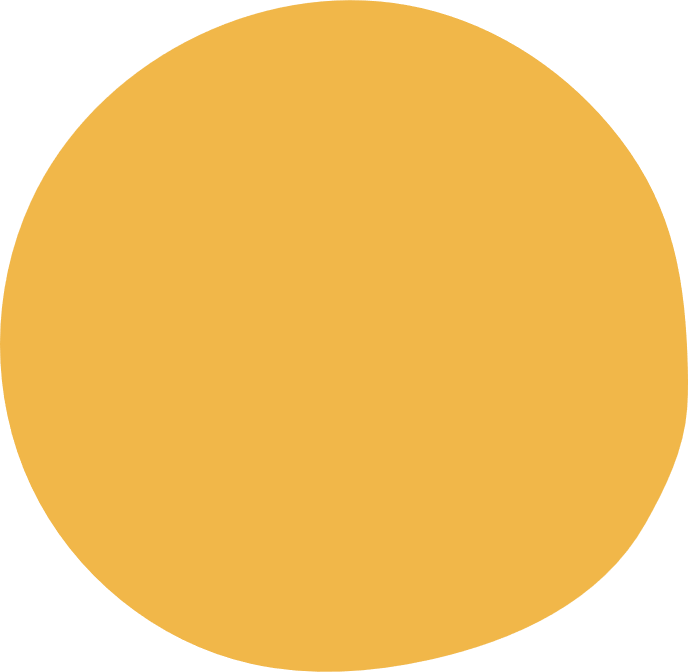 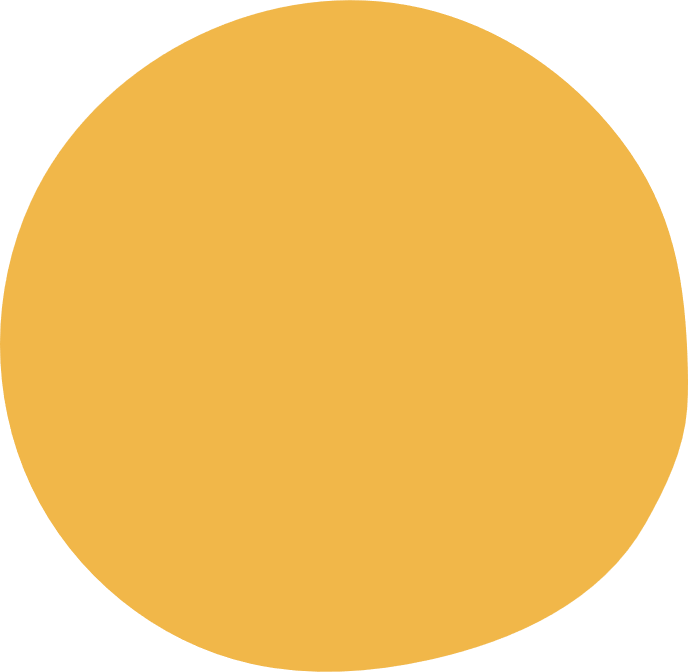 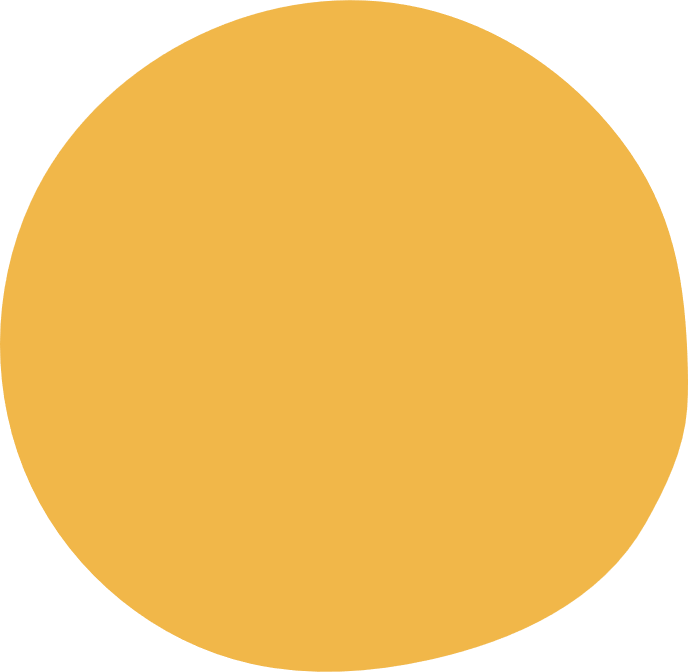 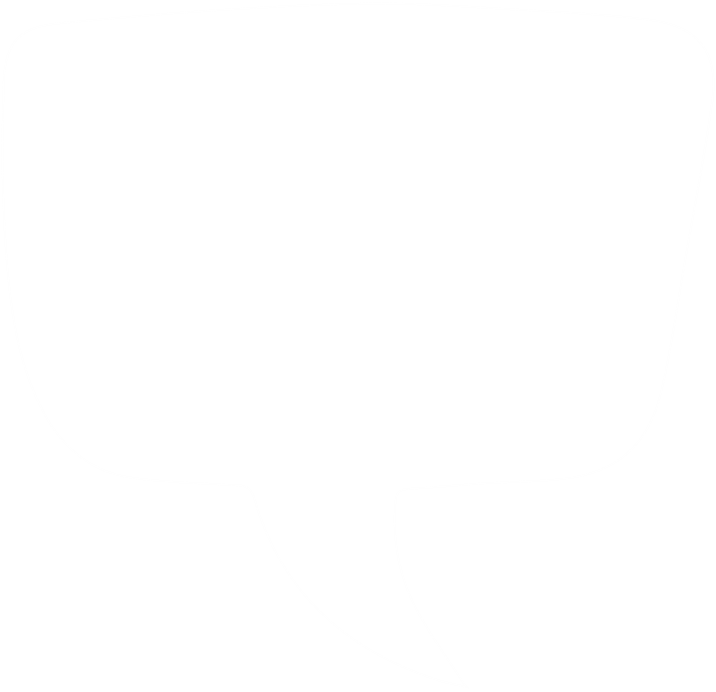 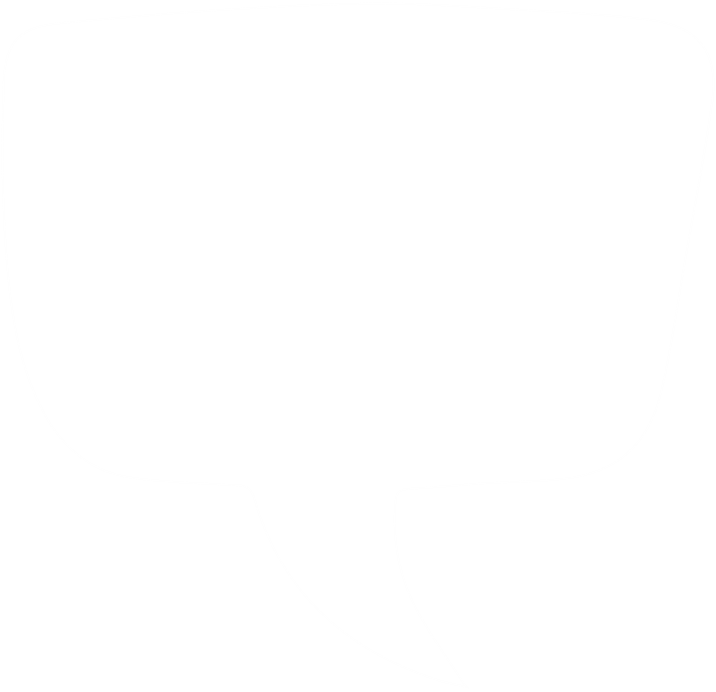 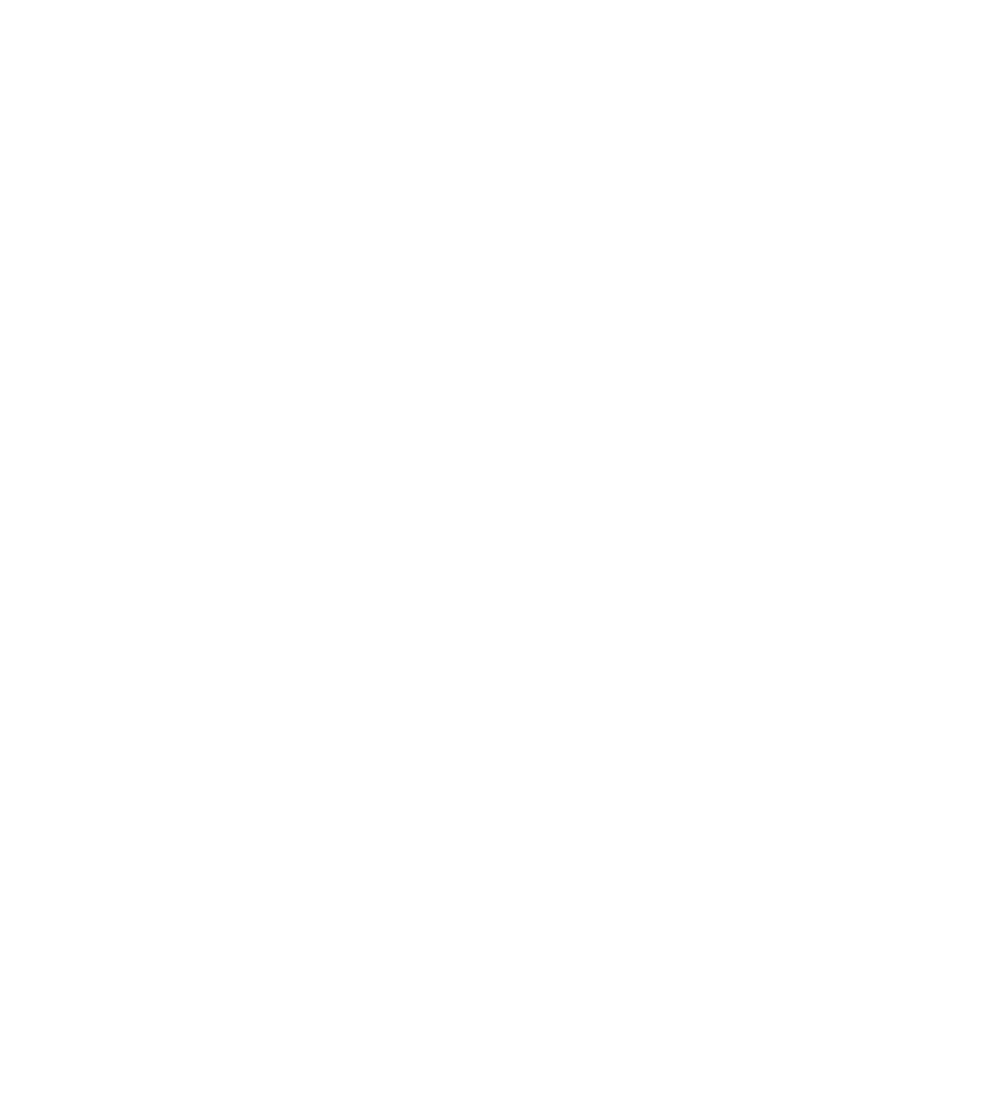 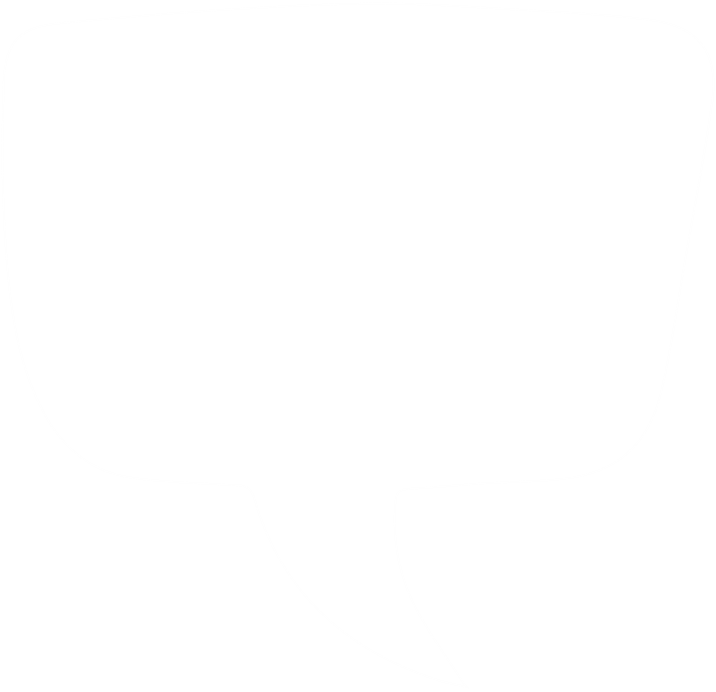 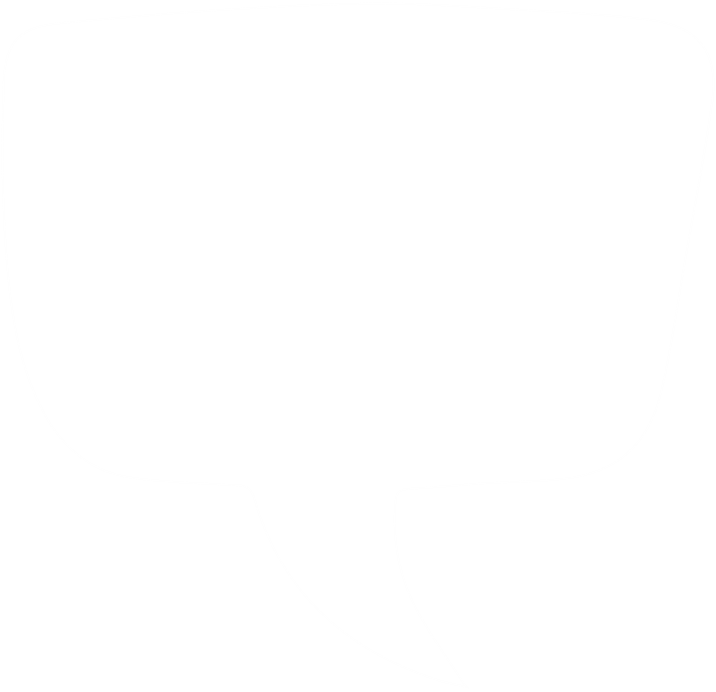 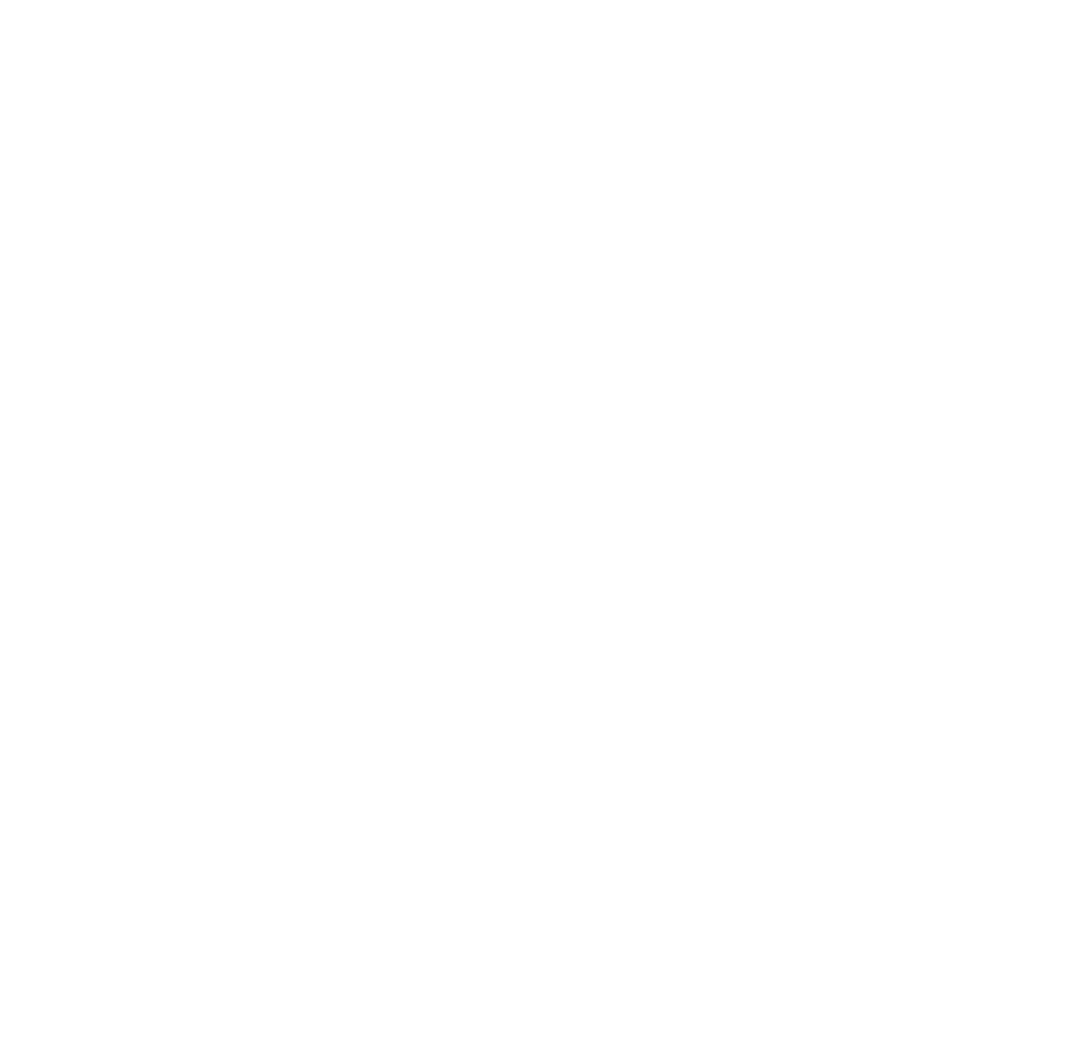 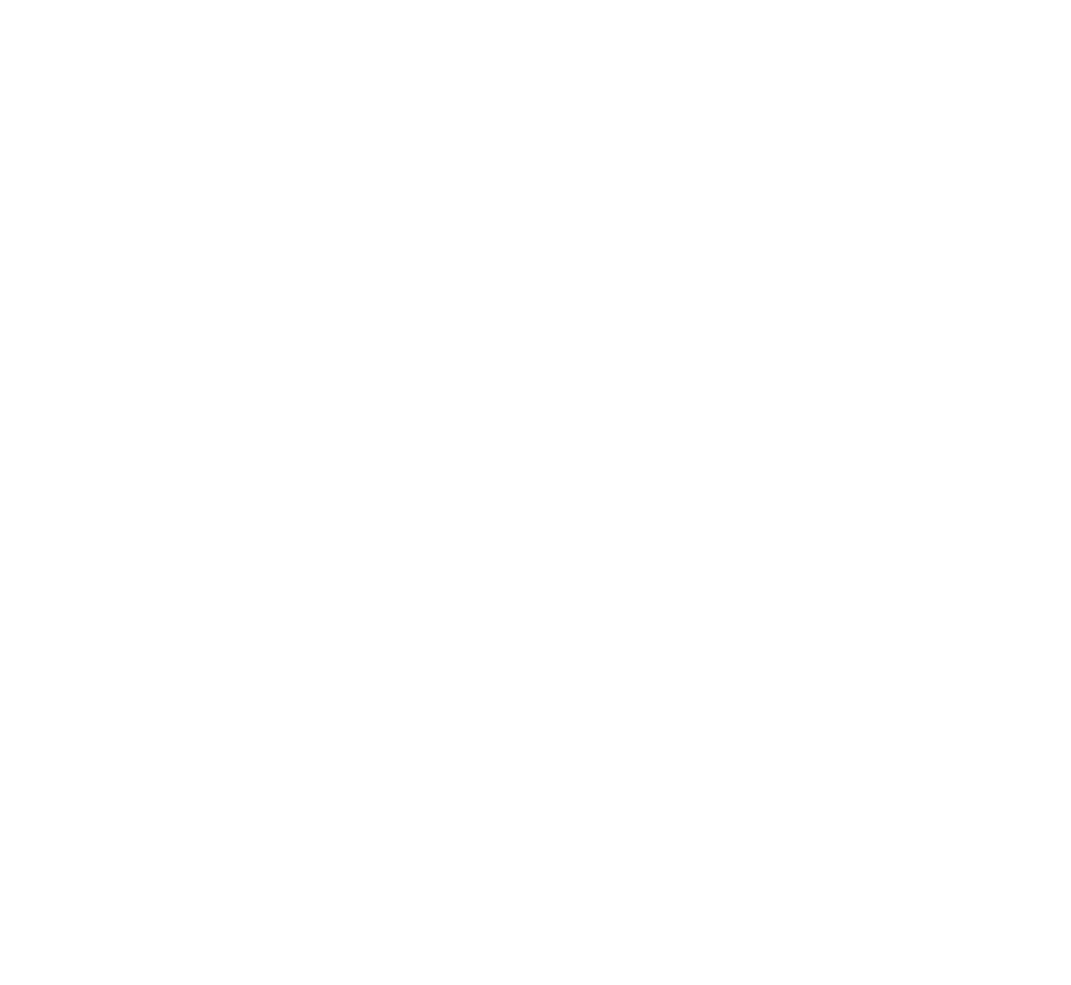 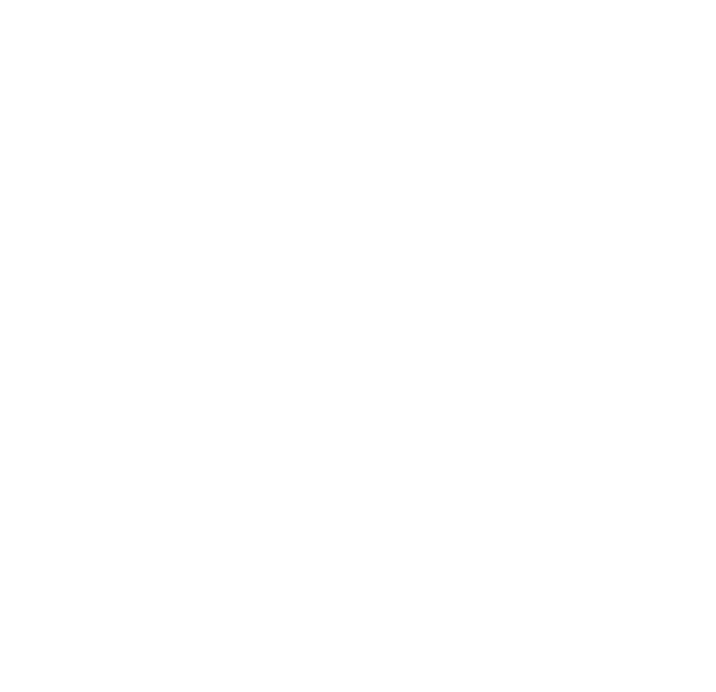 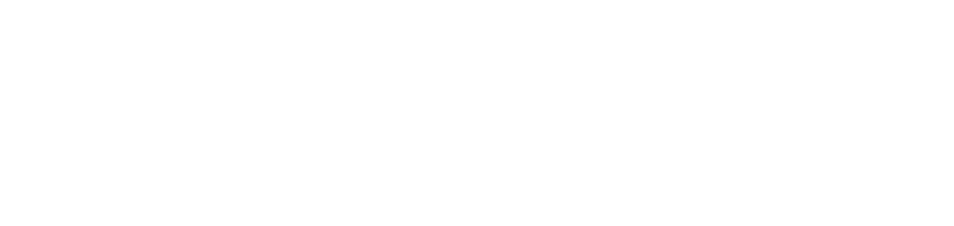 Surprise Question
Use the SPICT
Dementia
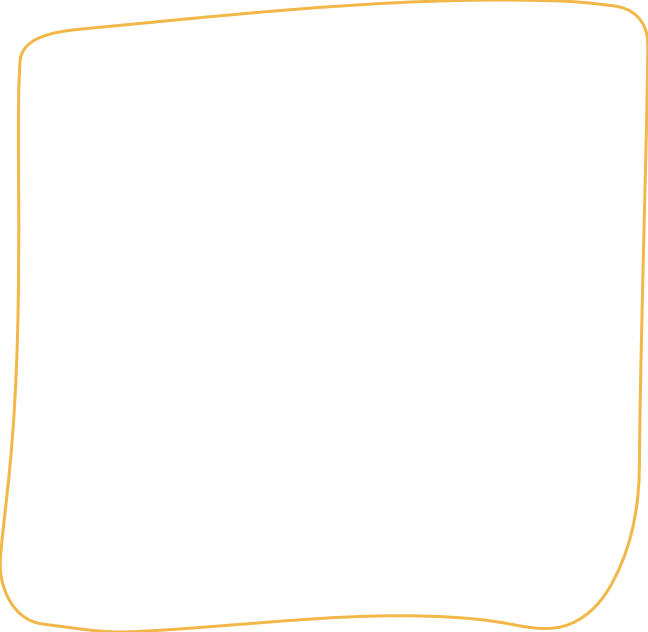 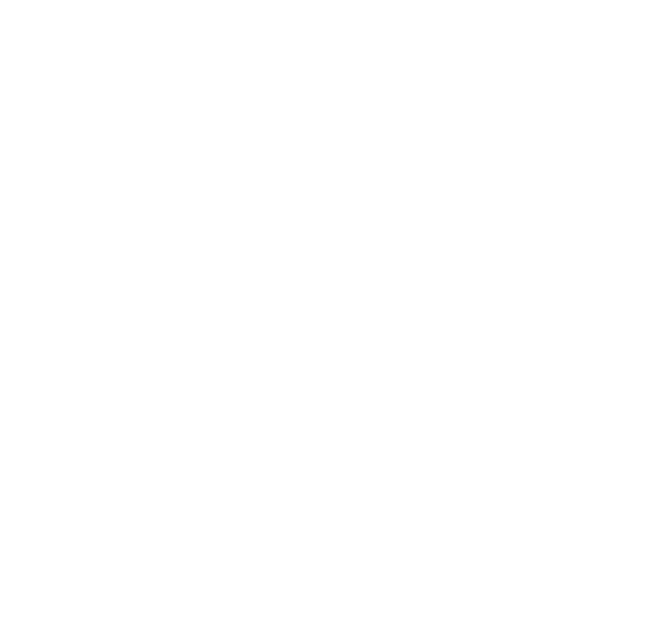 Discuss care goals and care planning with caregiver and/or loved ones
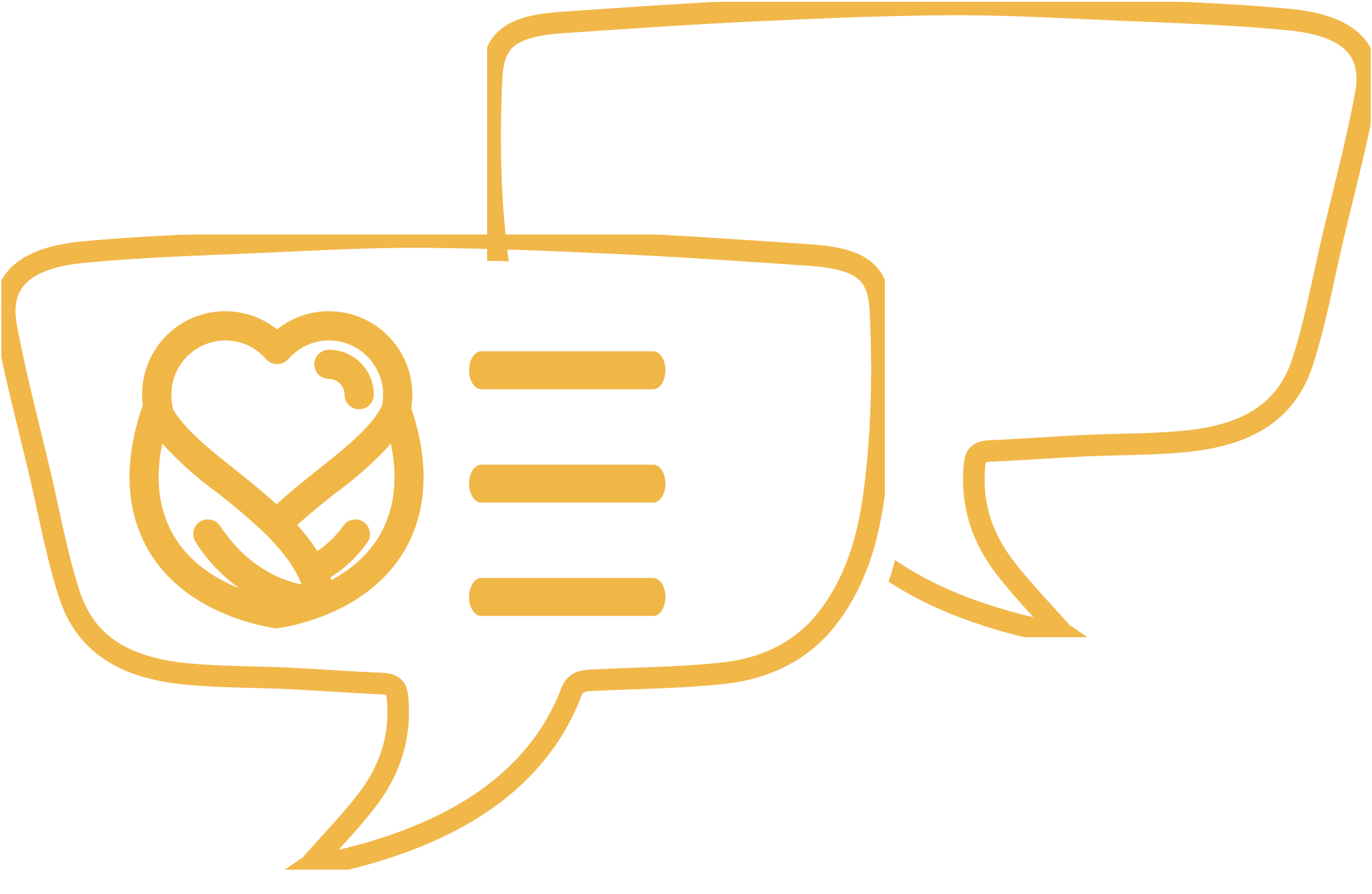